Samovrednovanje rada škole 2021./2022.
Oš Ludbreg
Kolovoz, 2022.


UČITELJI
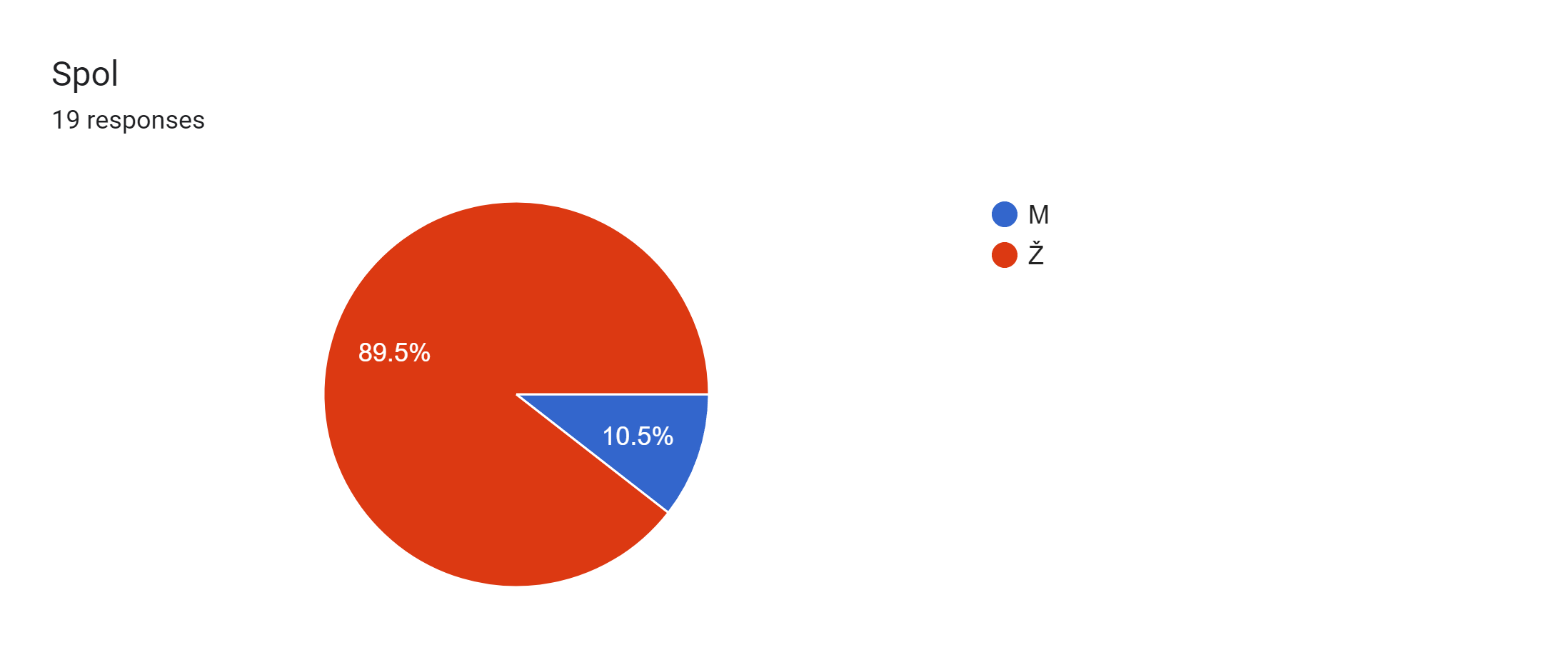 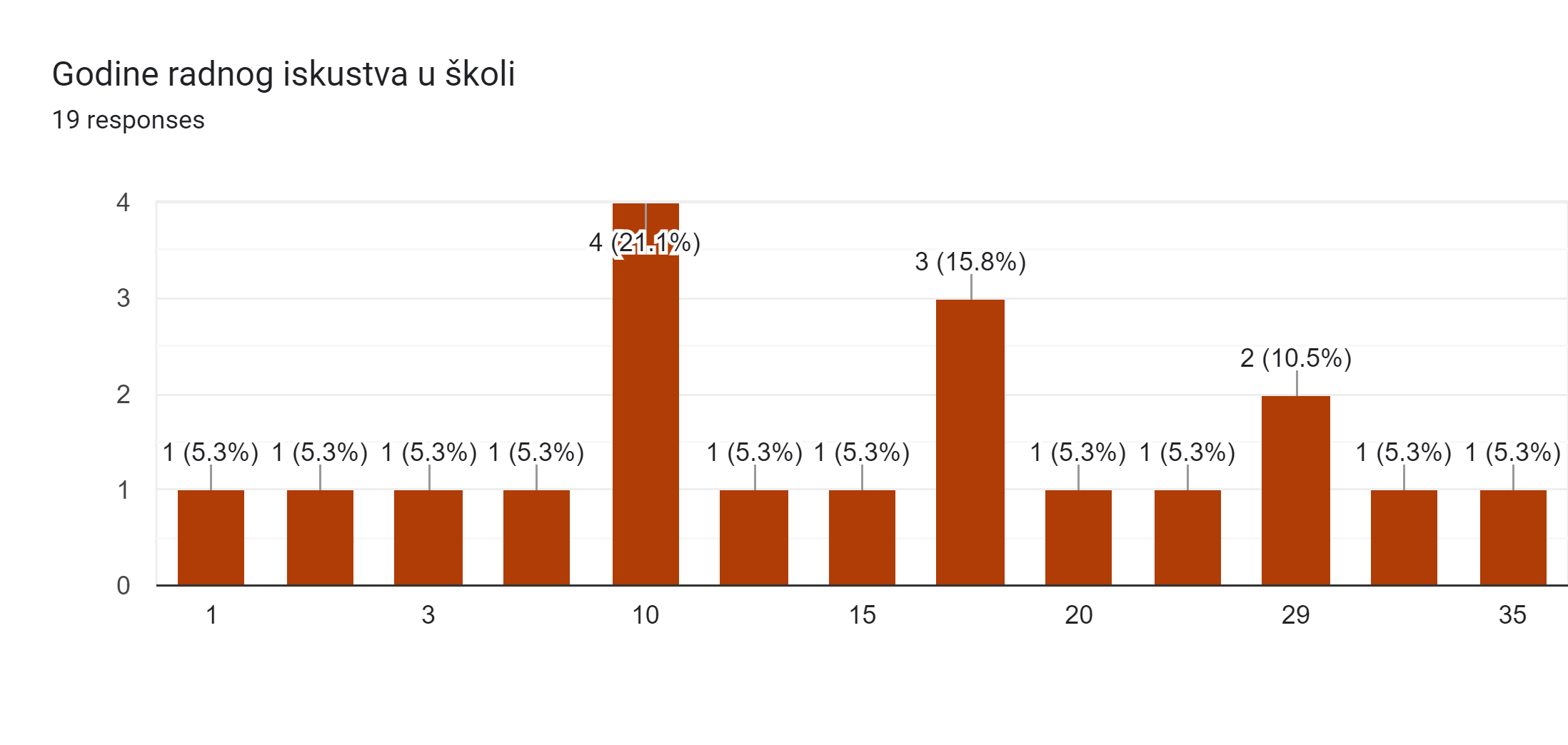 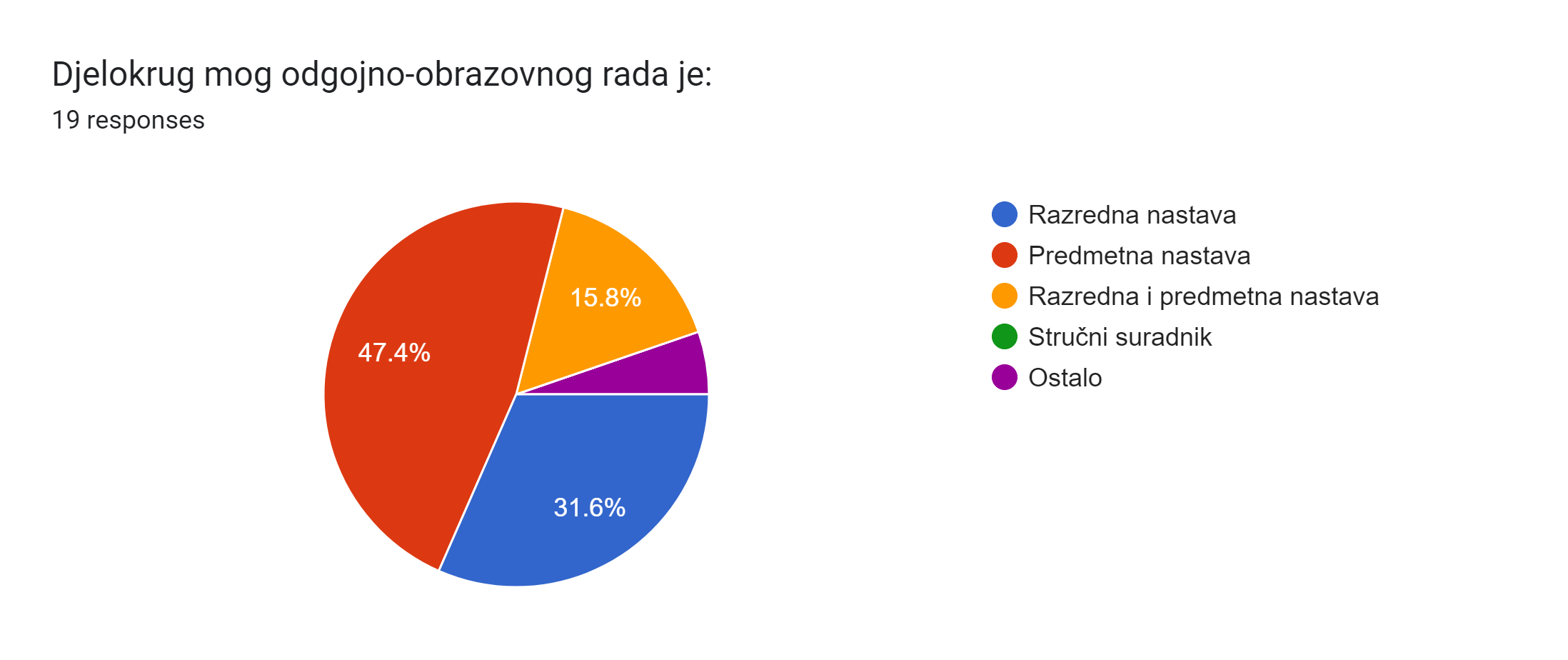 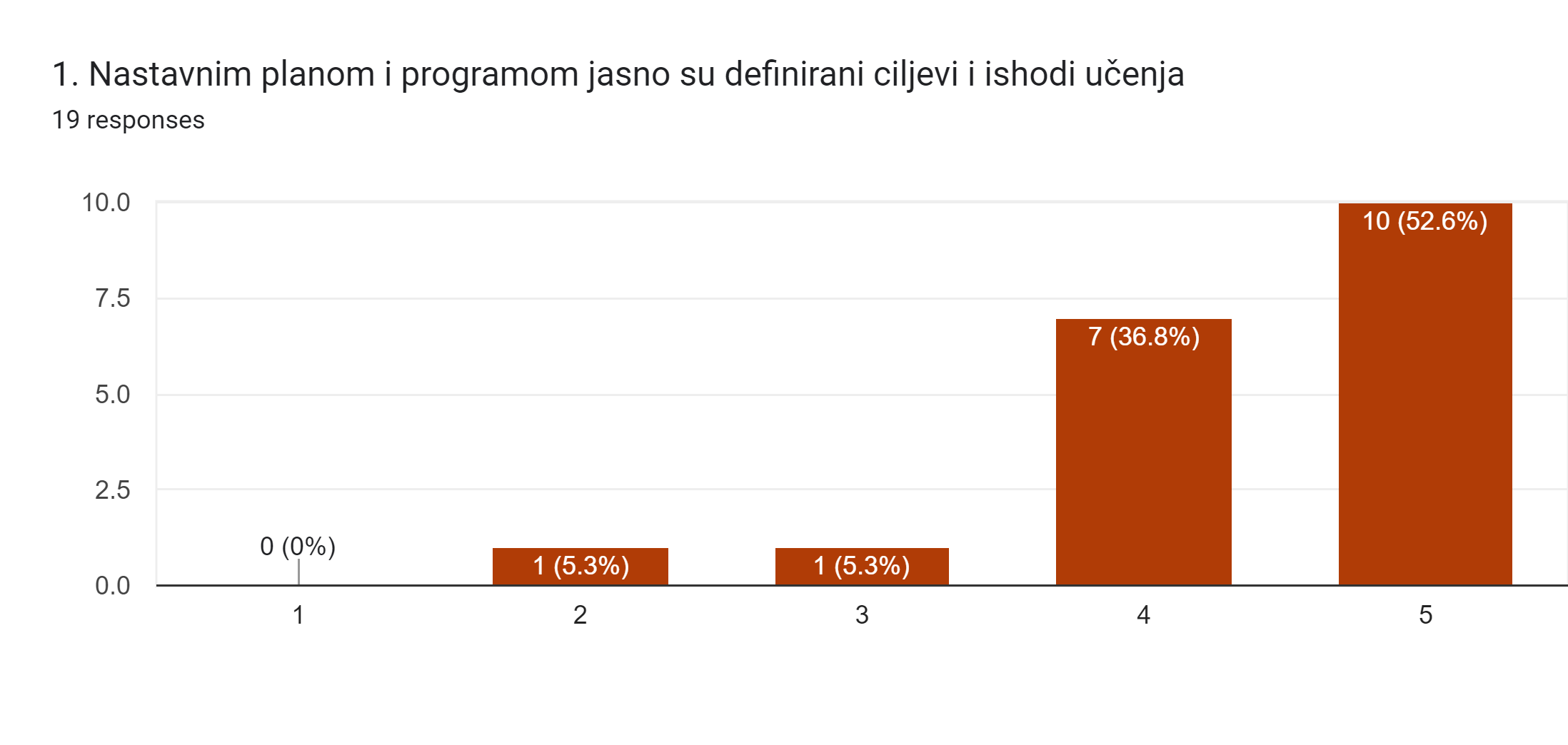 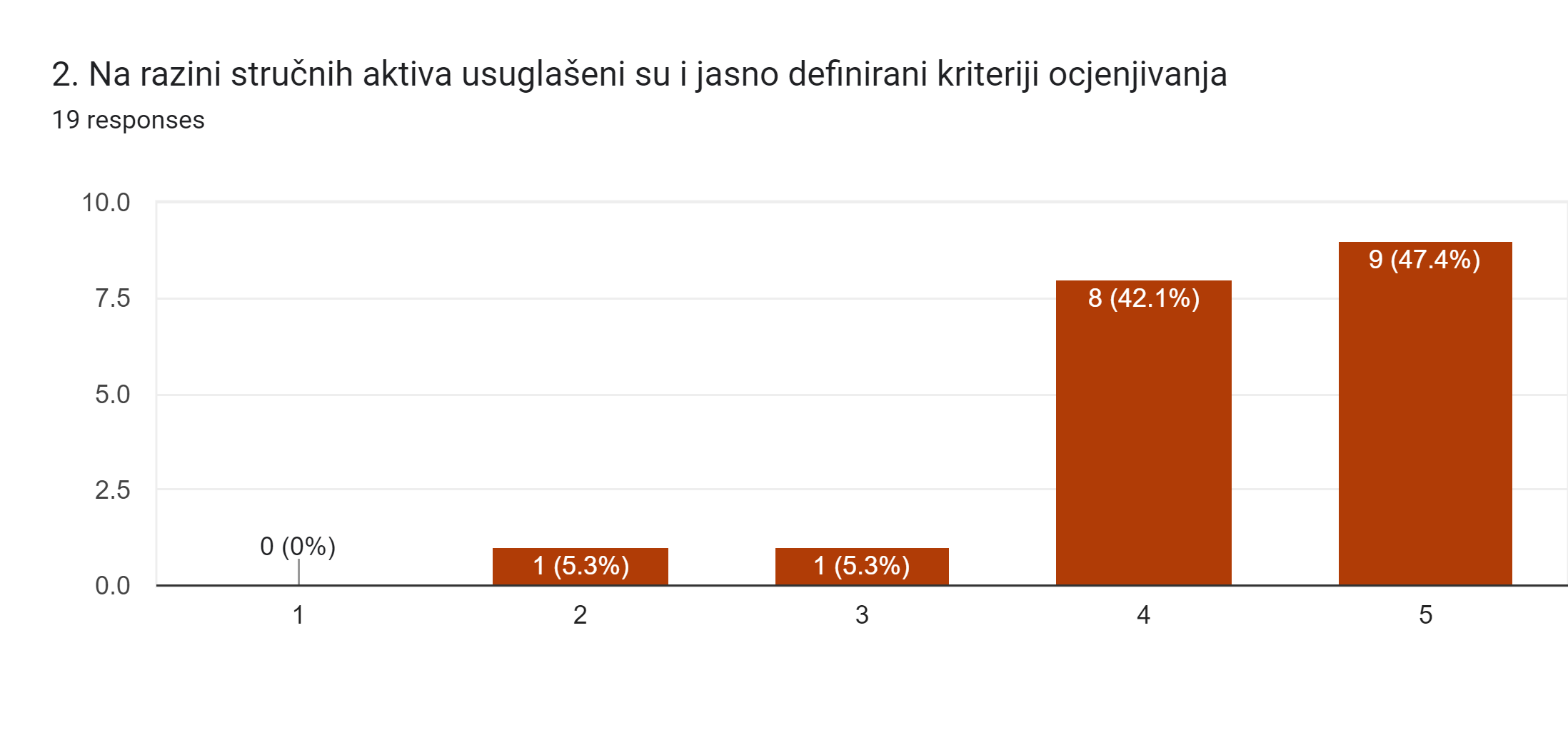 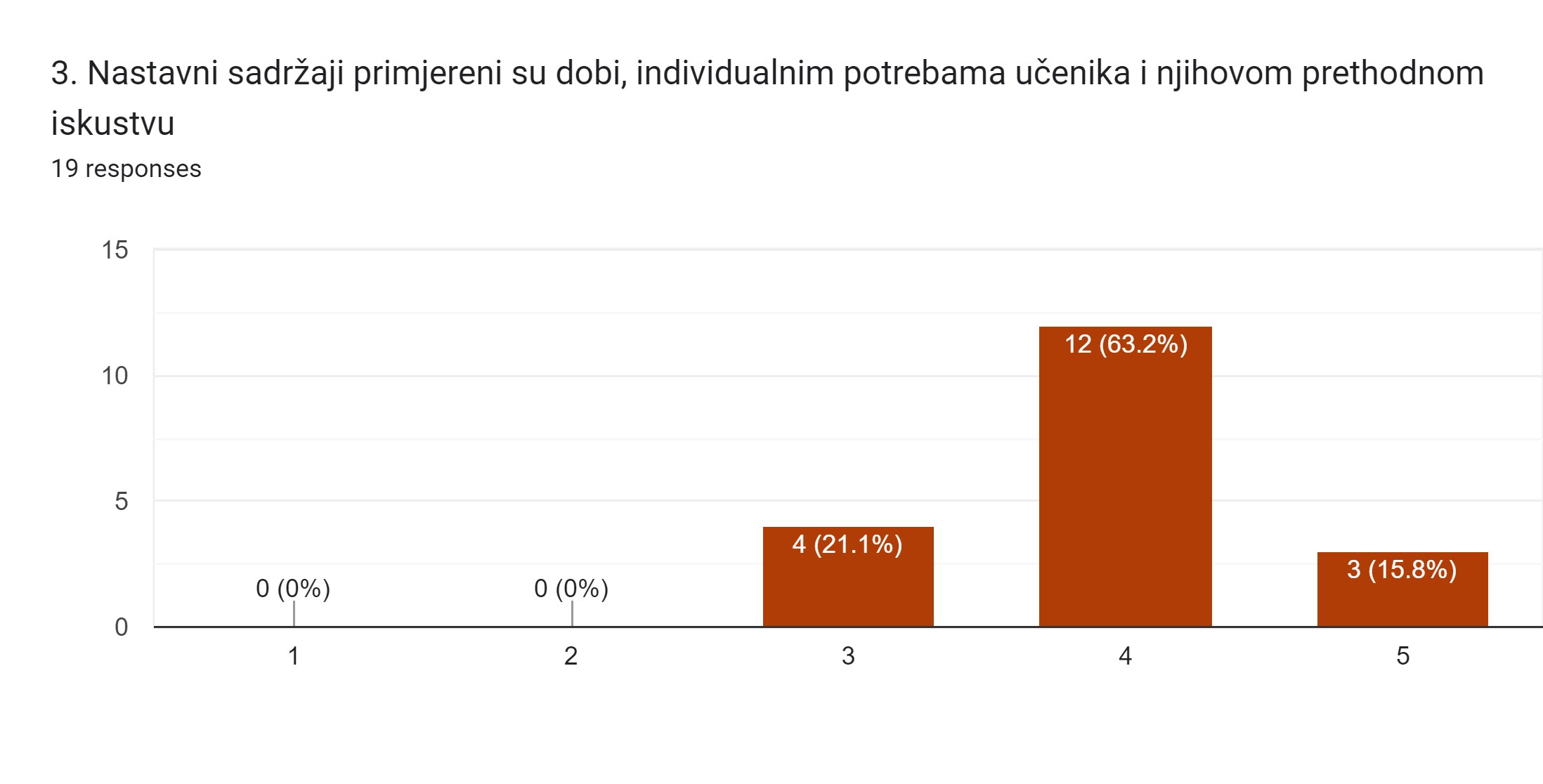 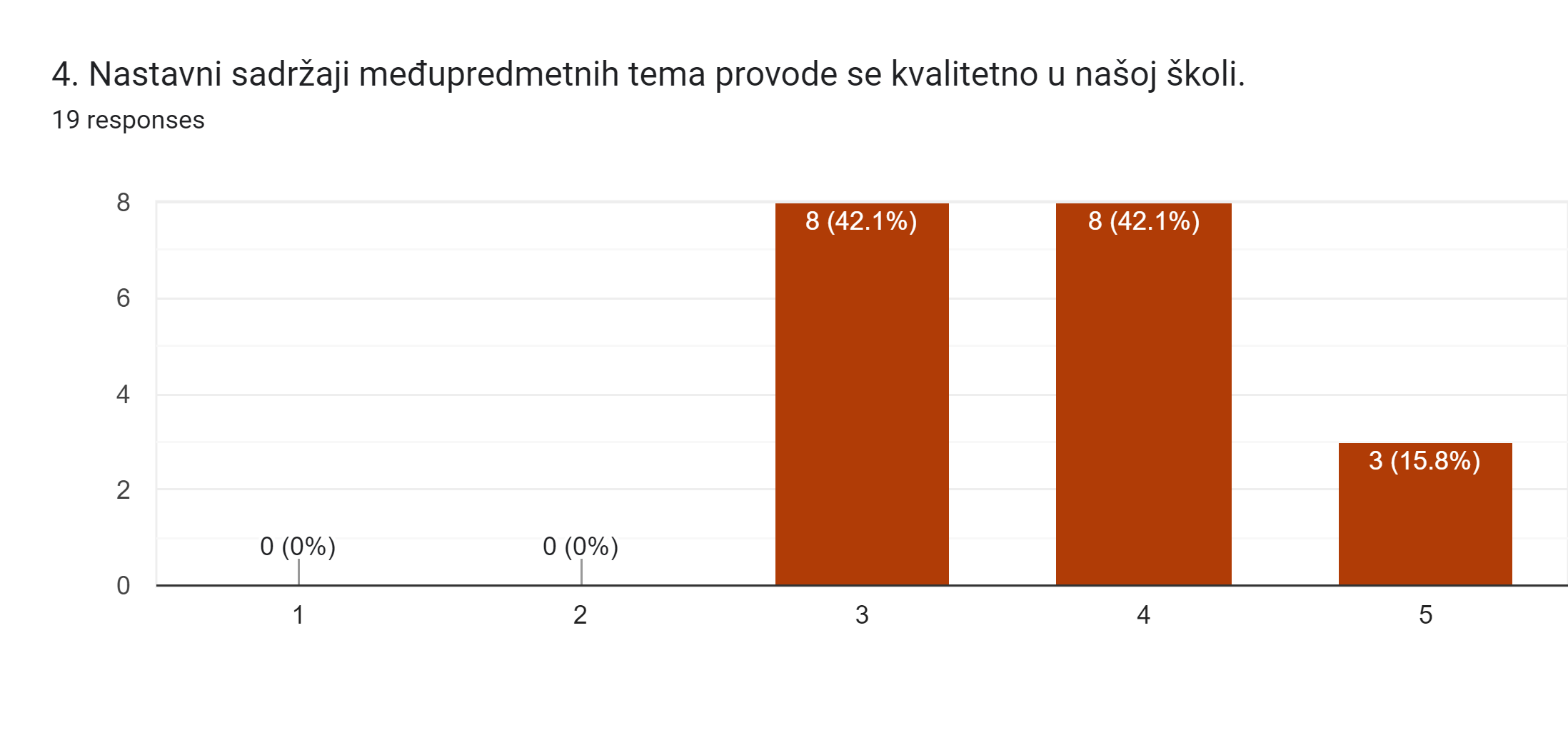 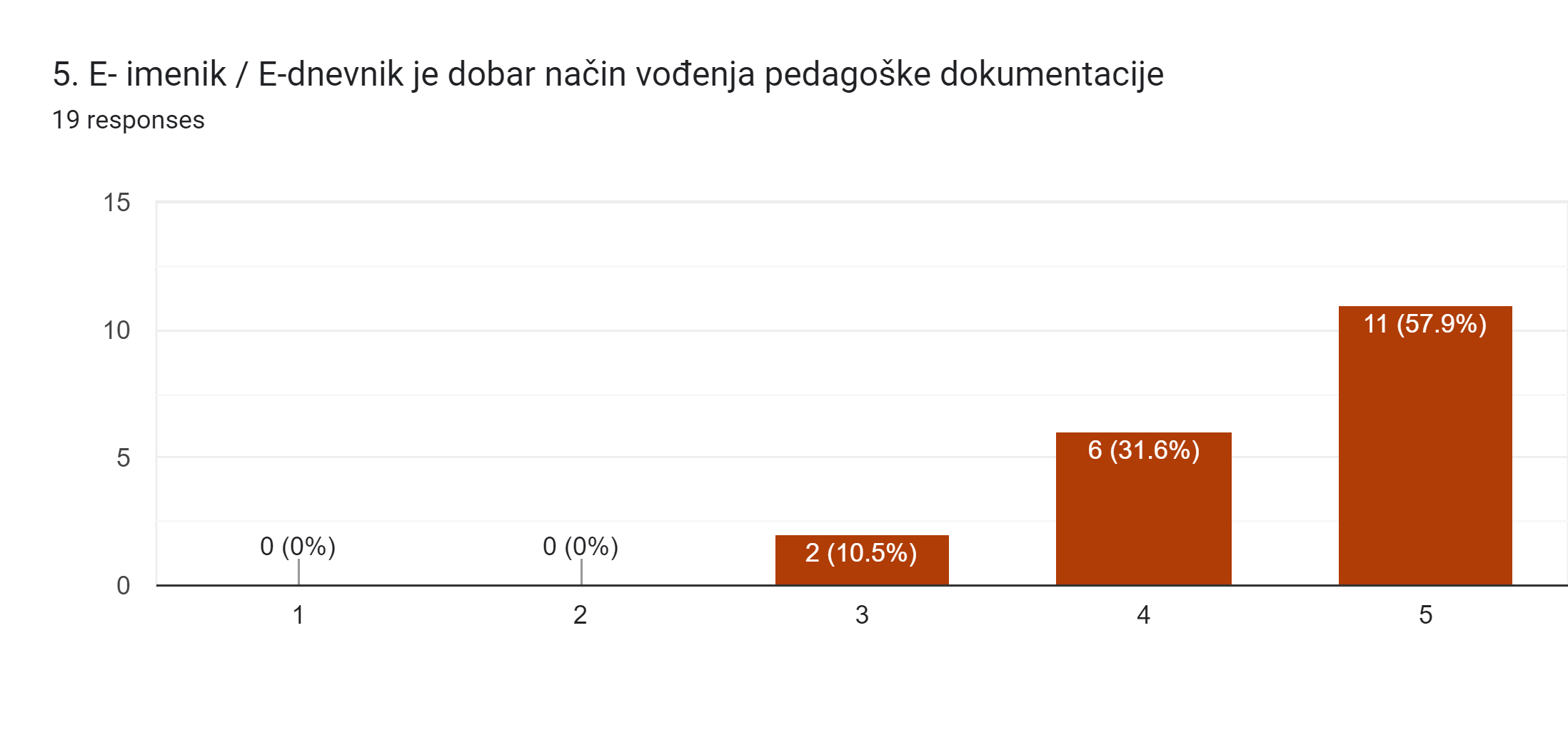 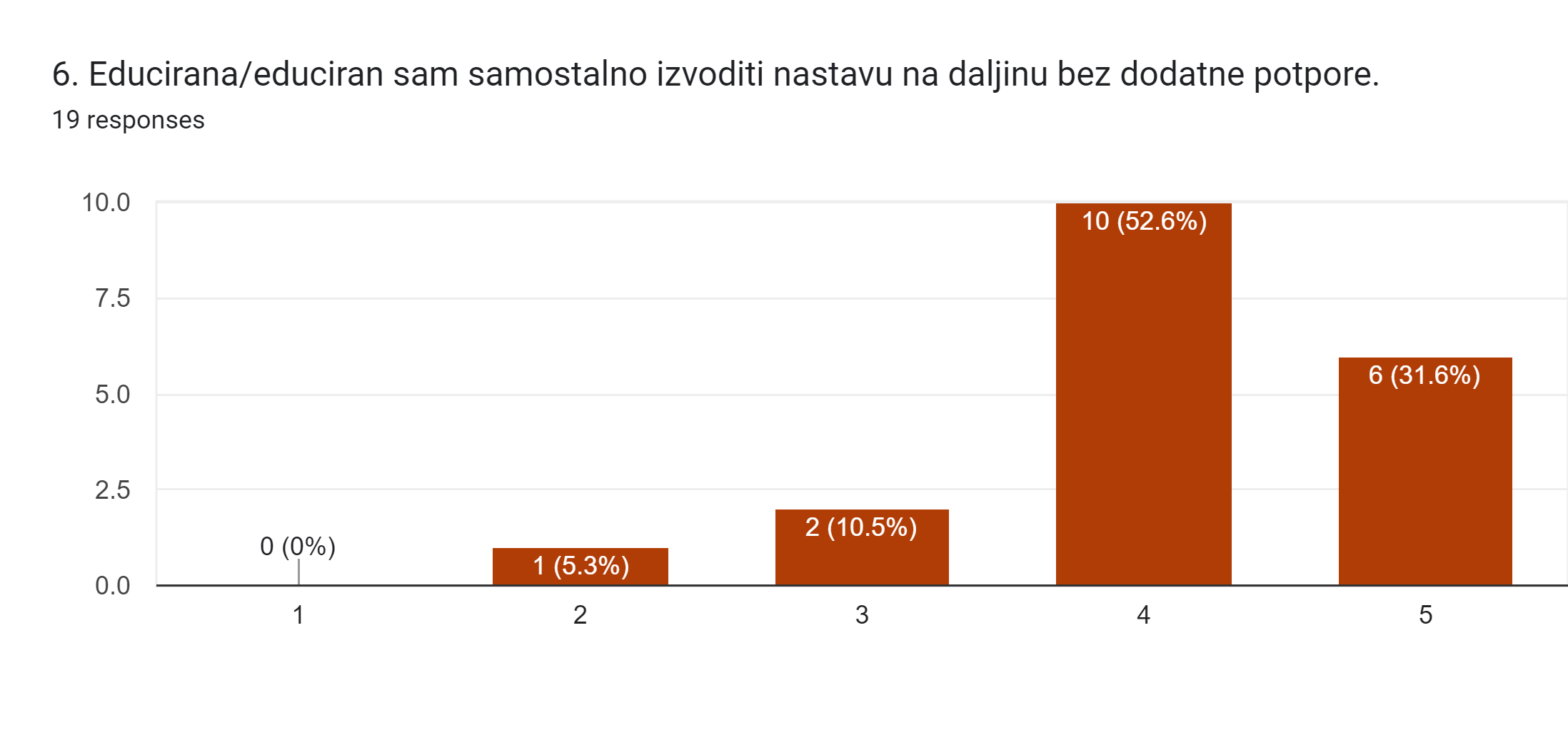 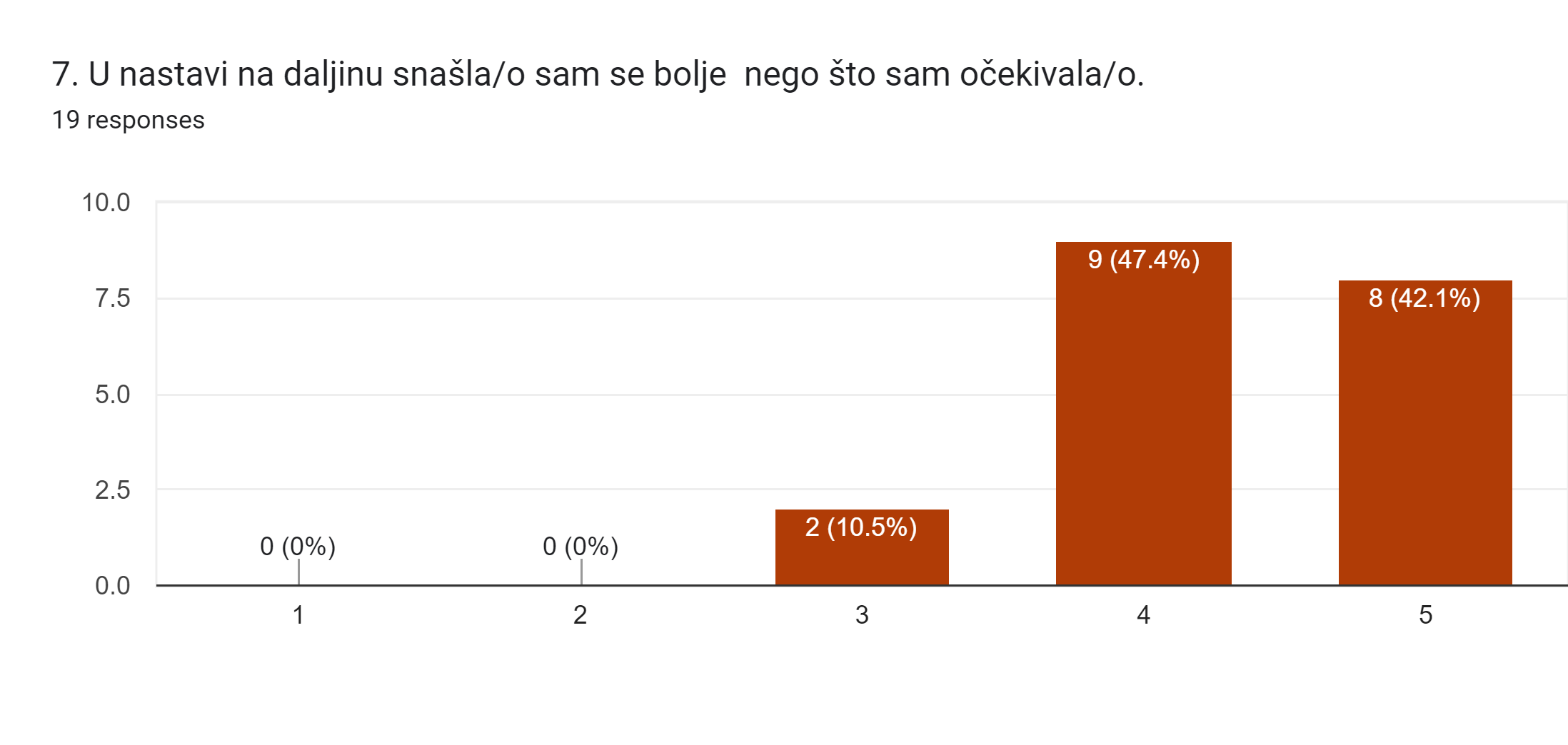 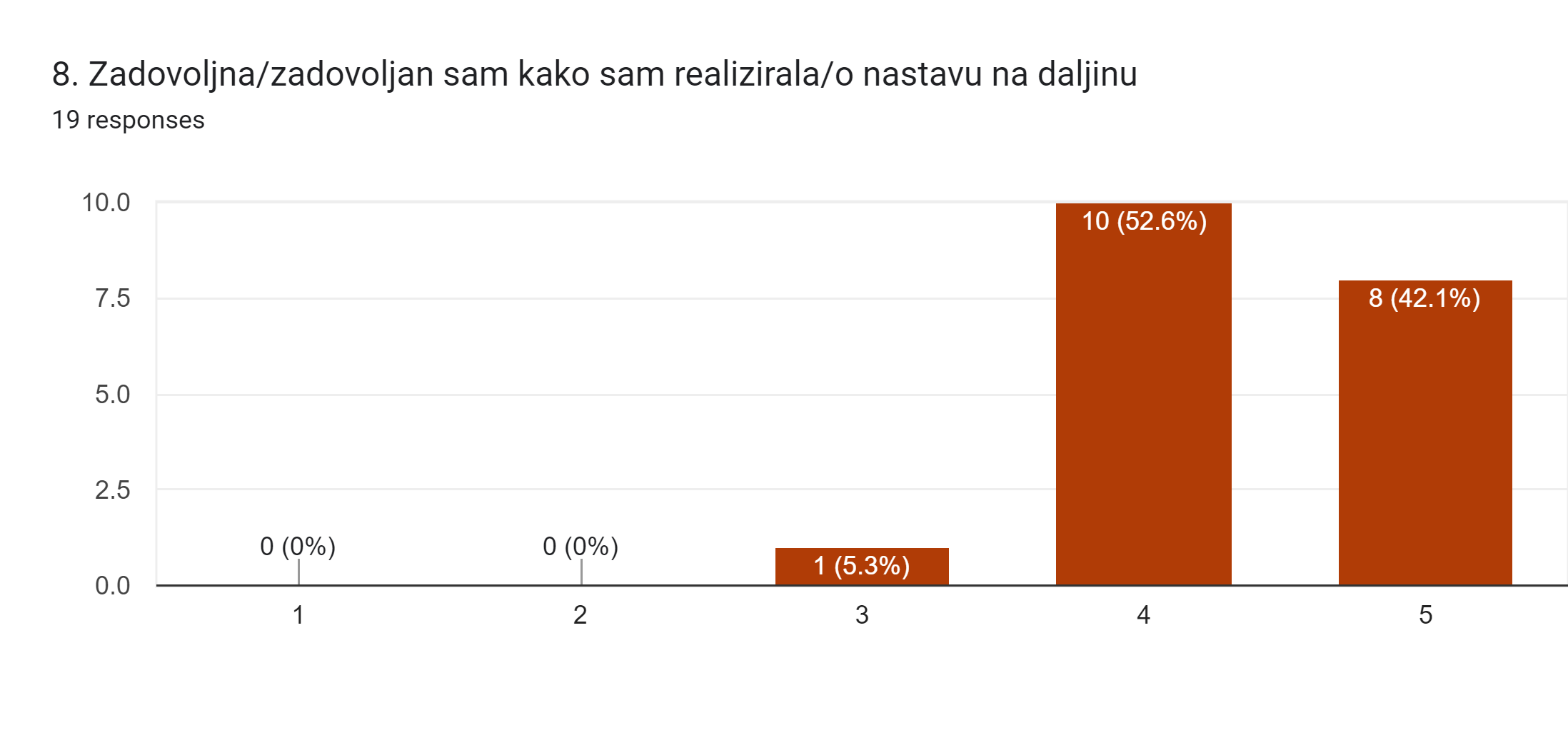 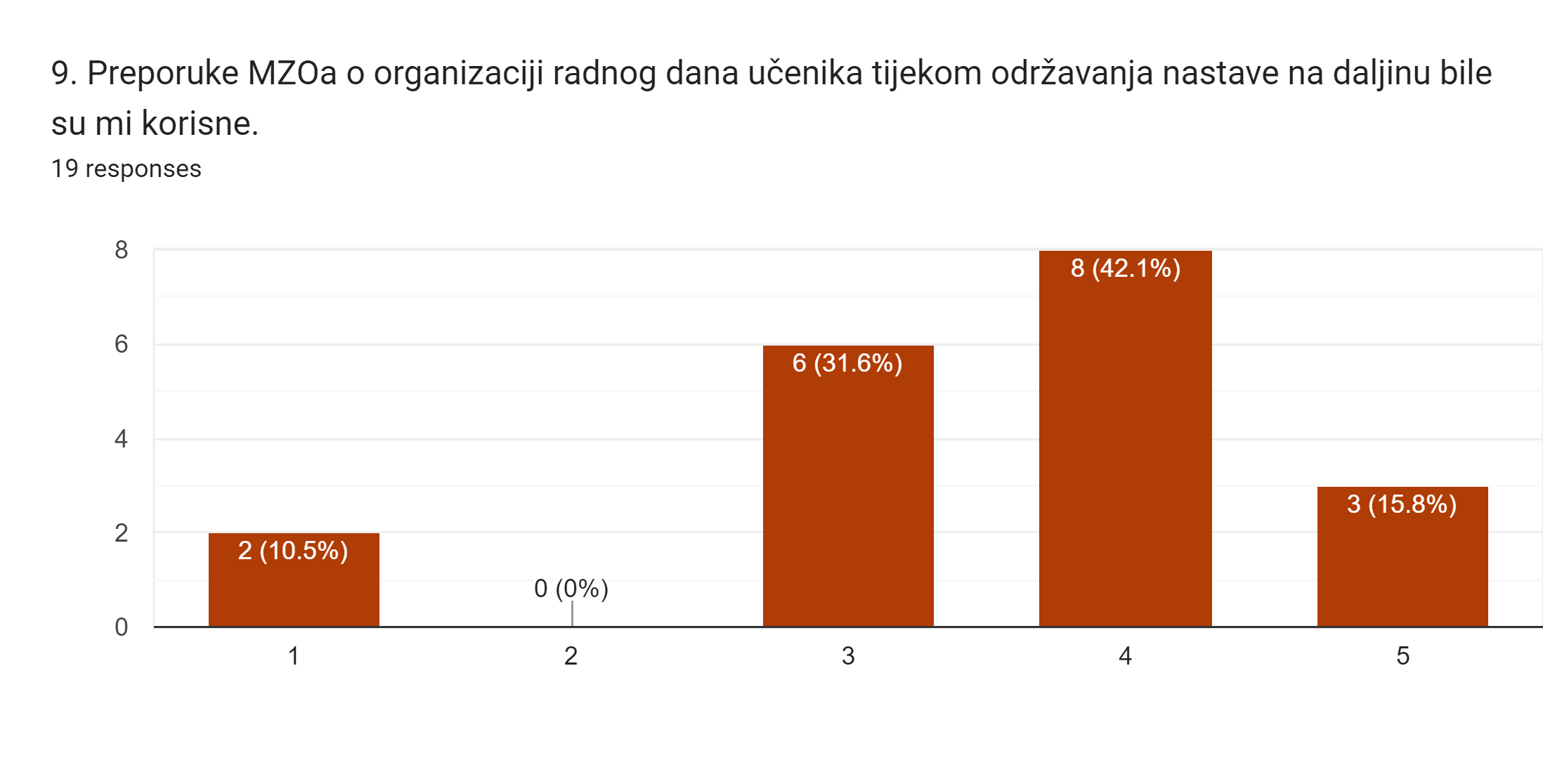 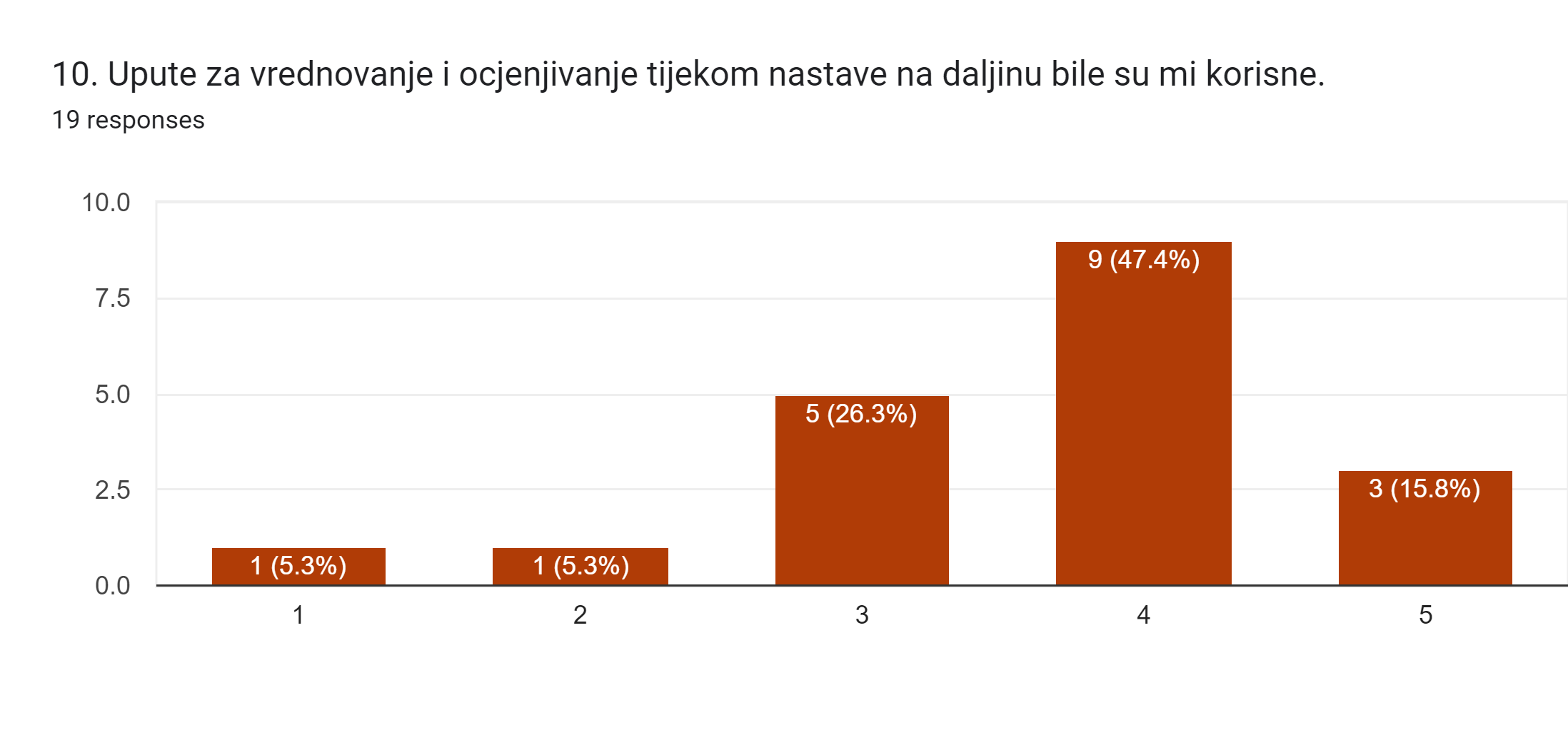 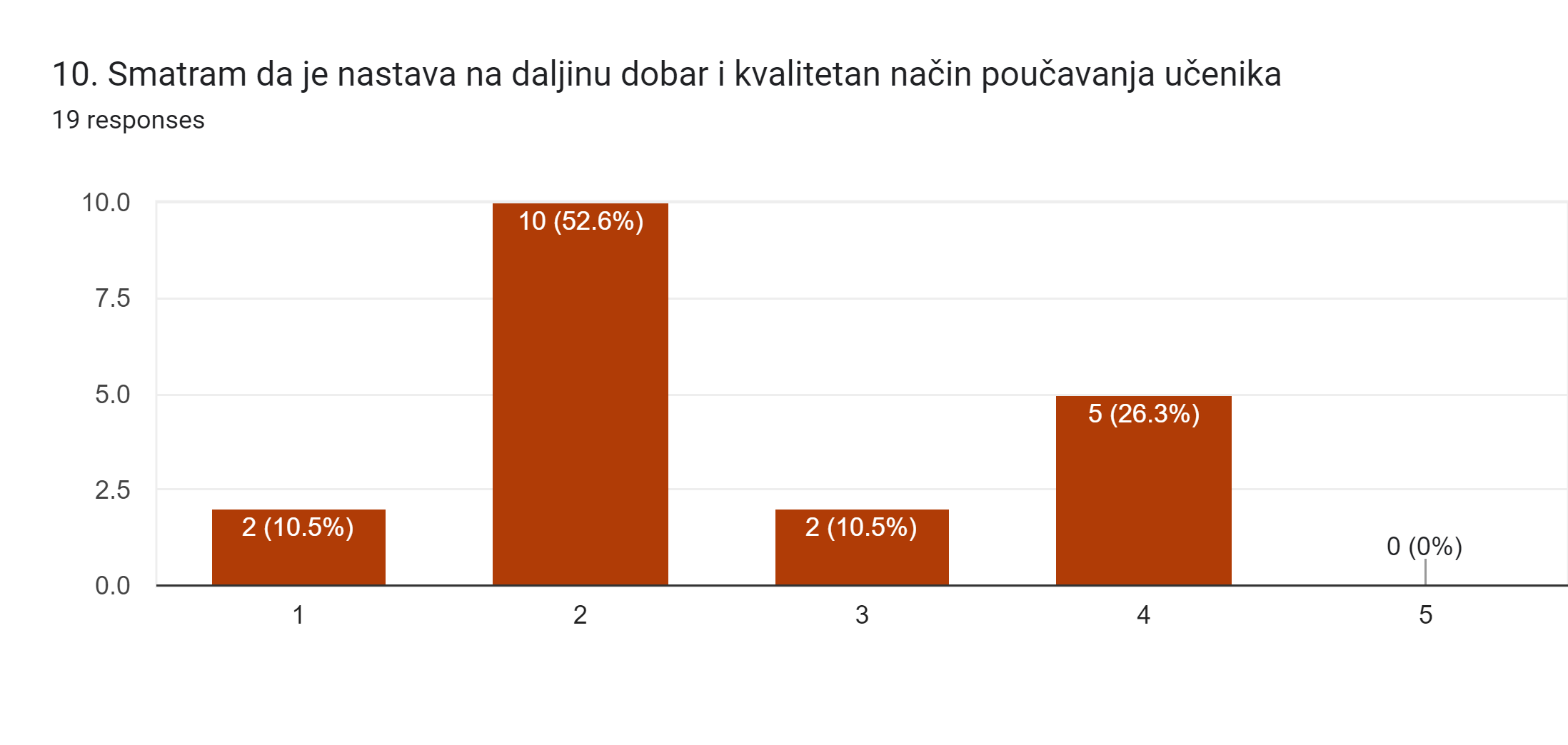 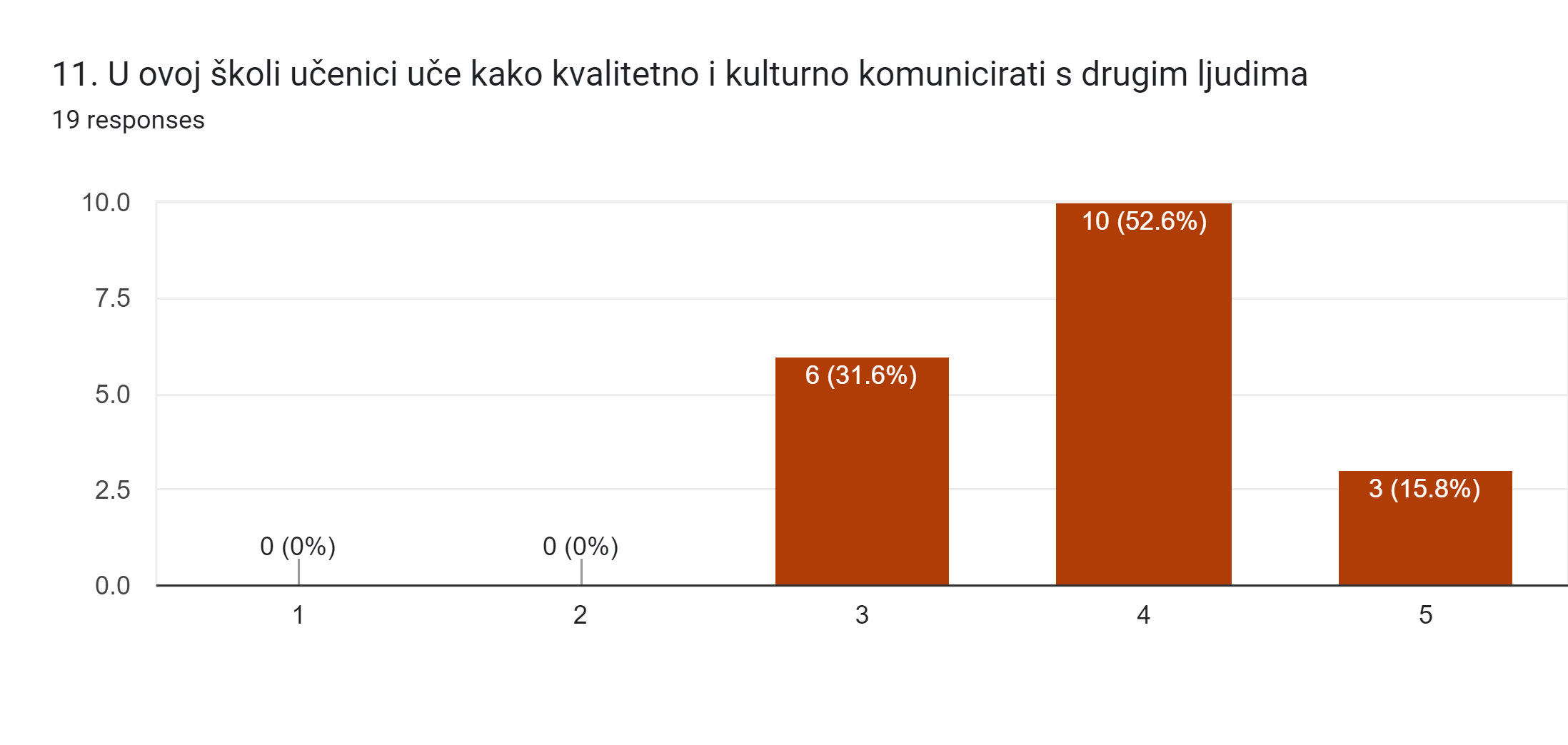 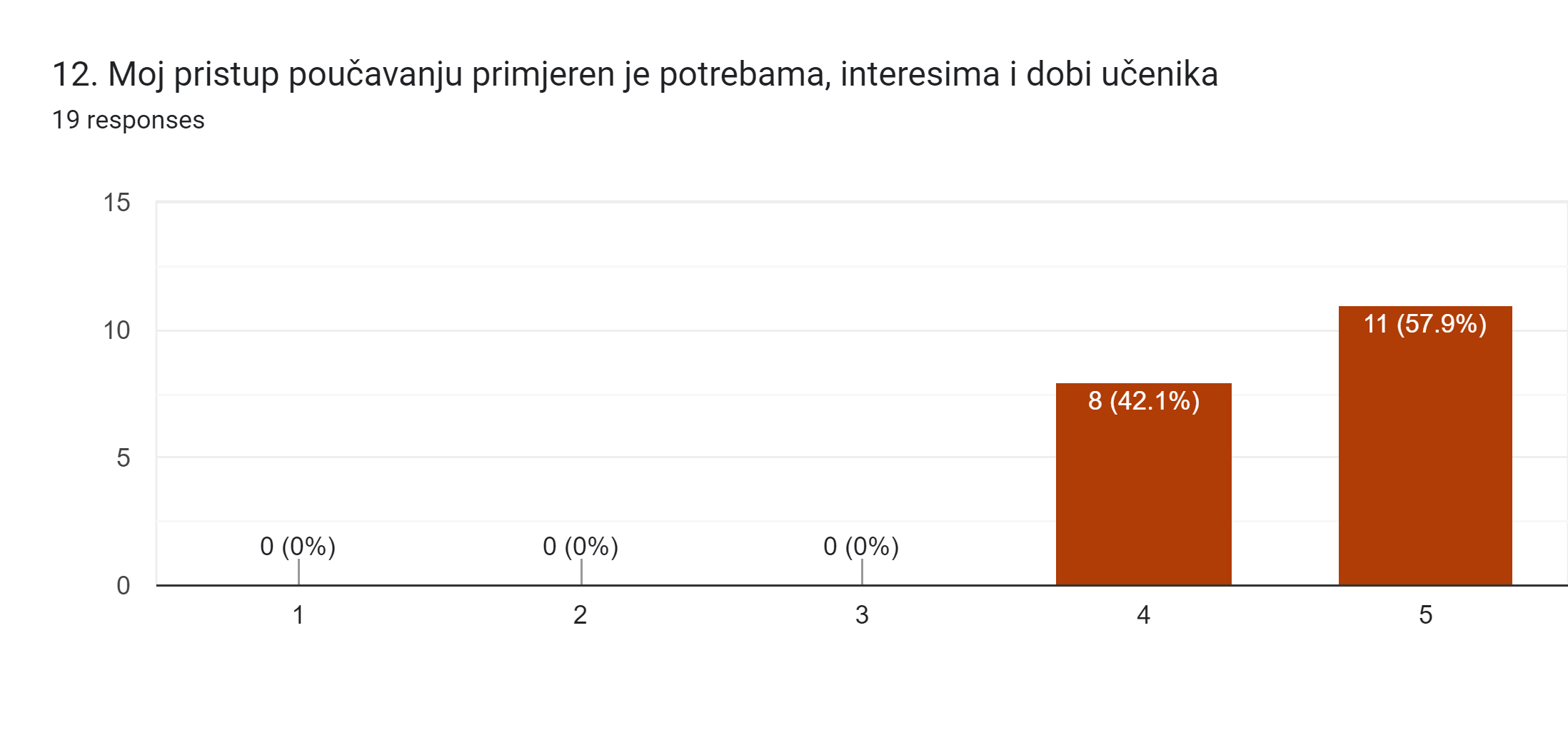 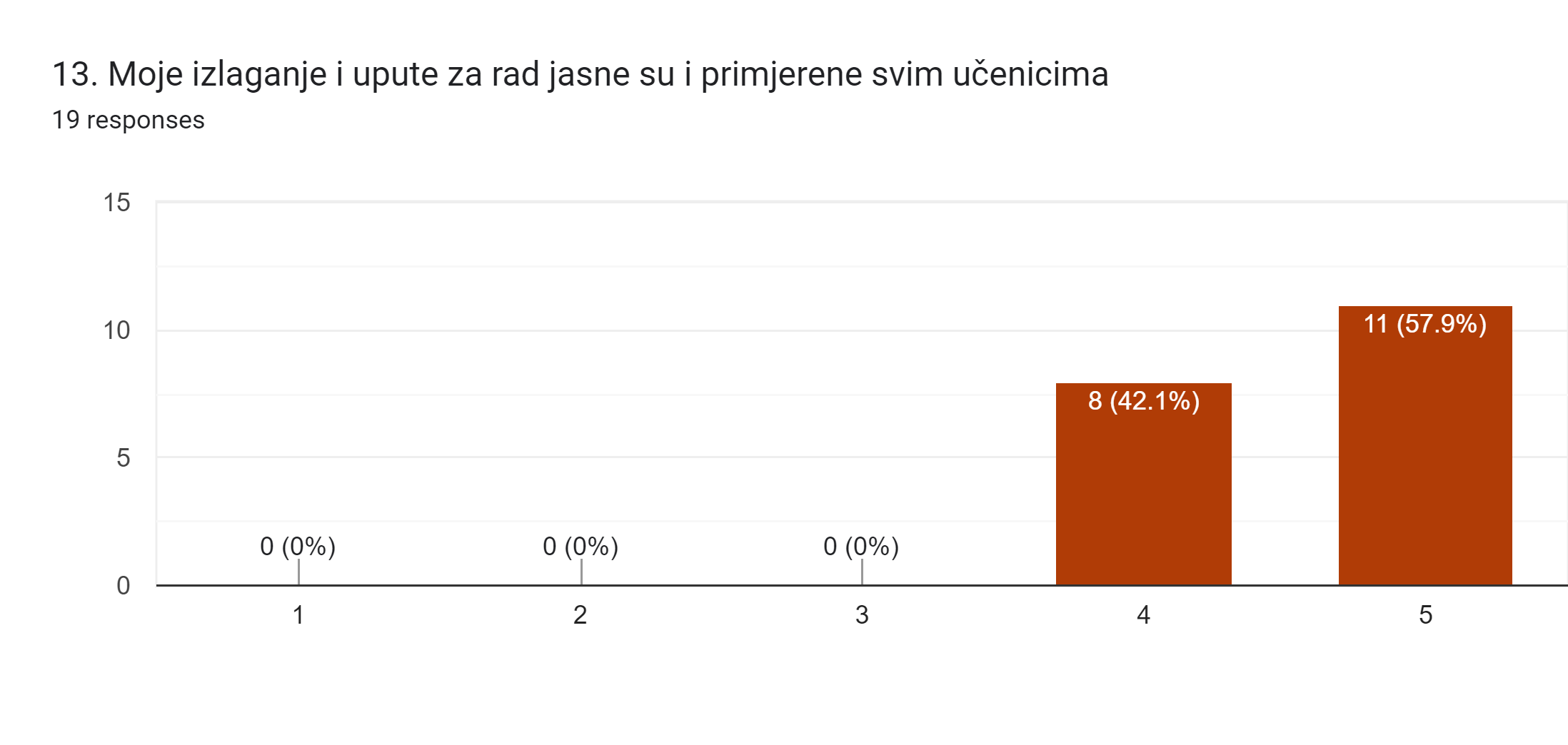 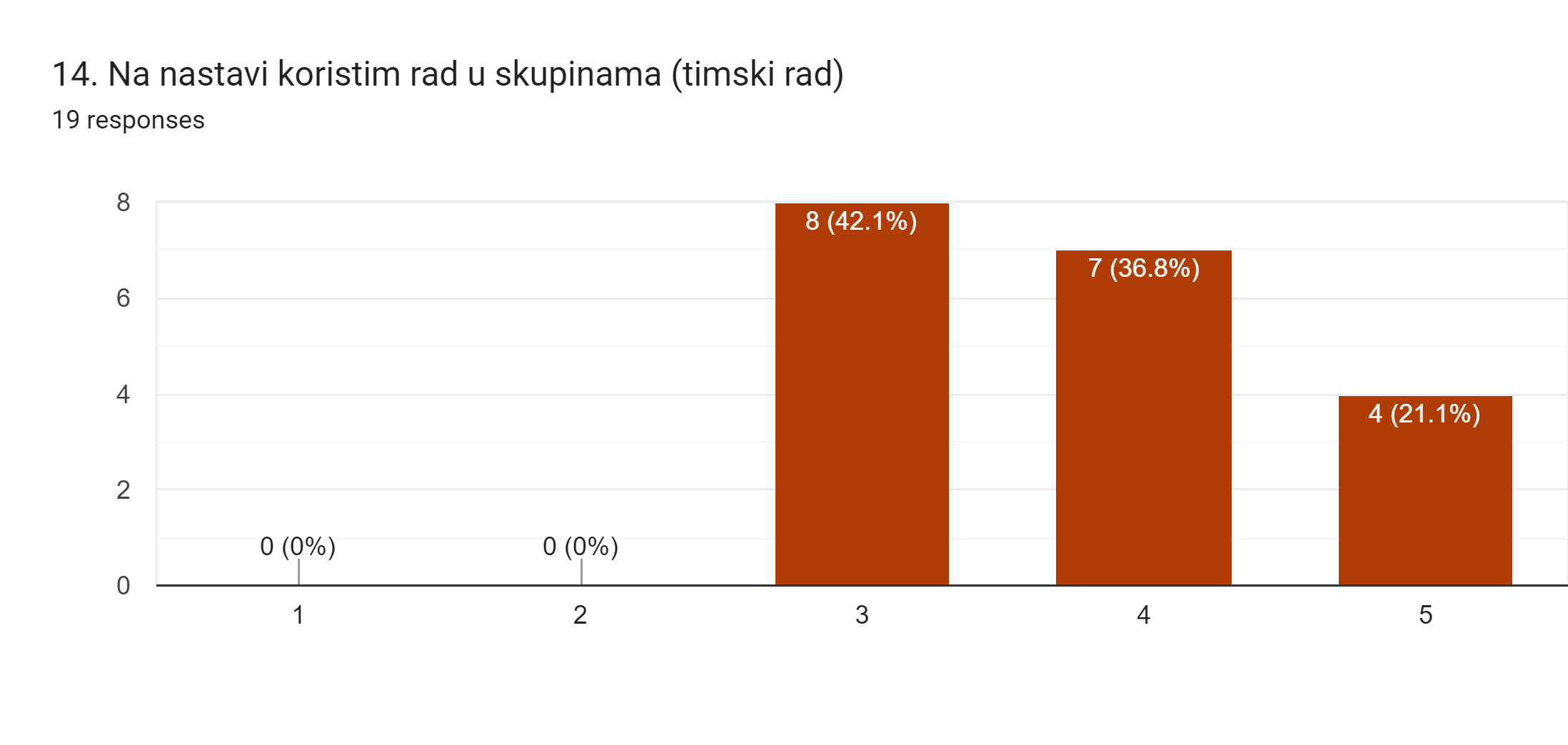 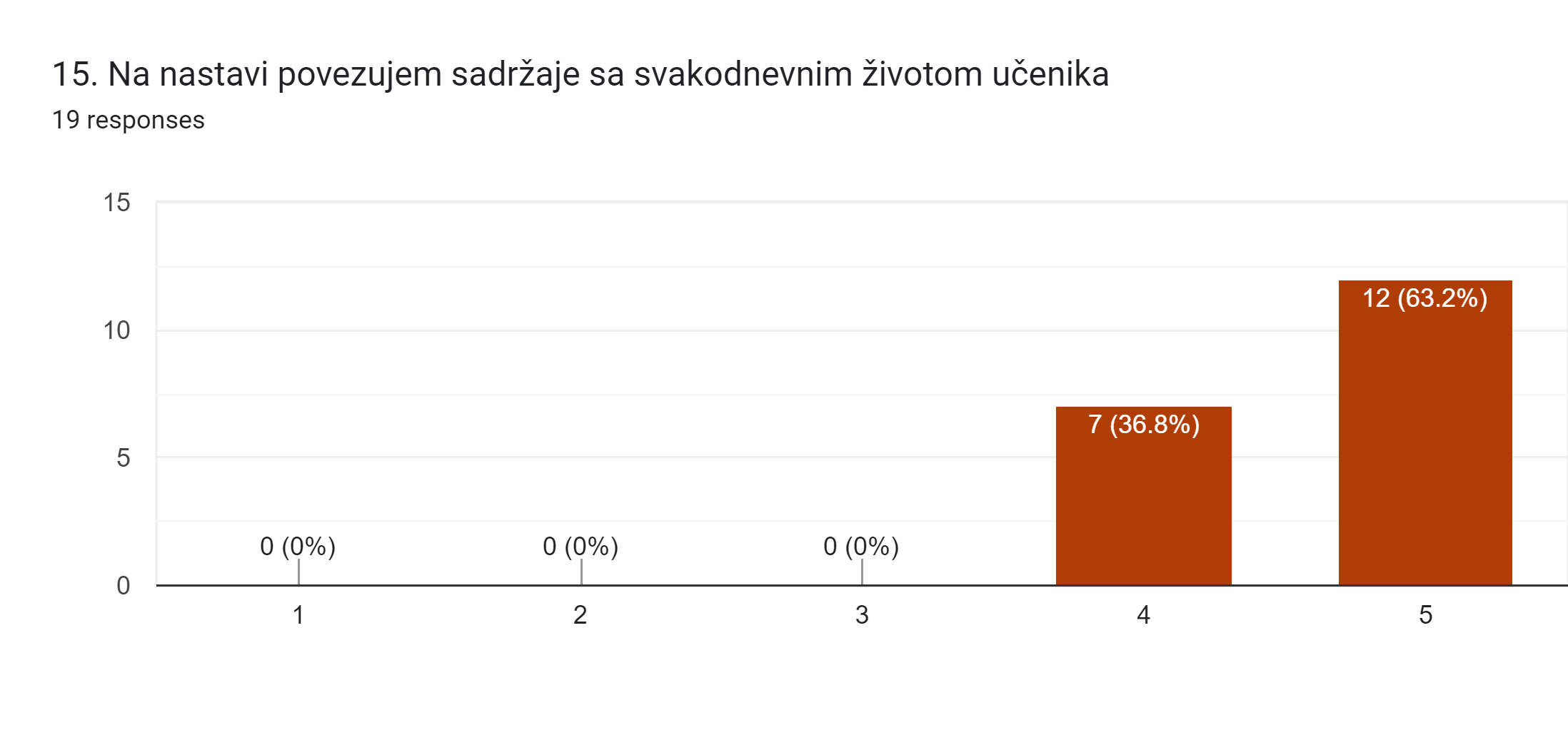 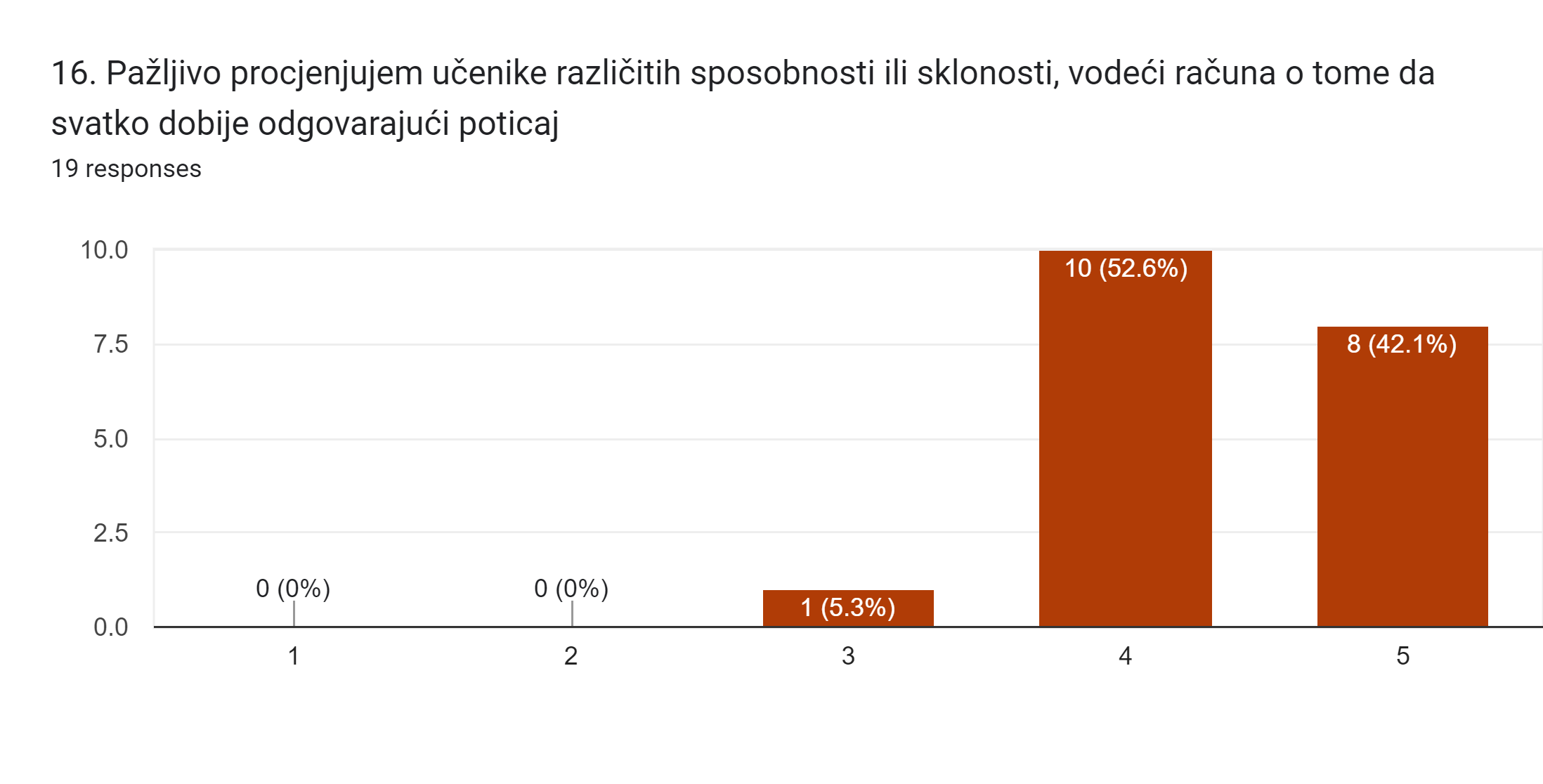 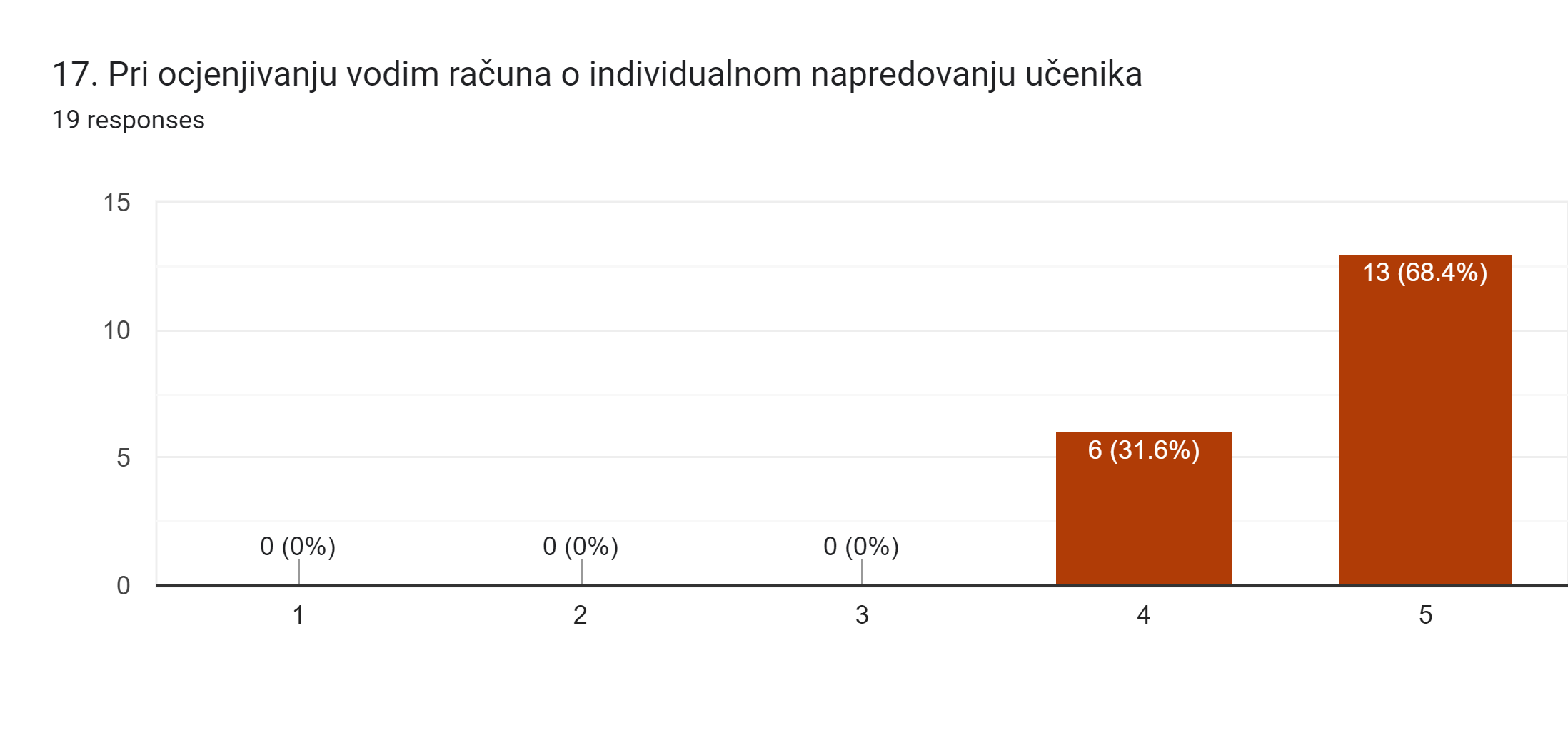 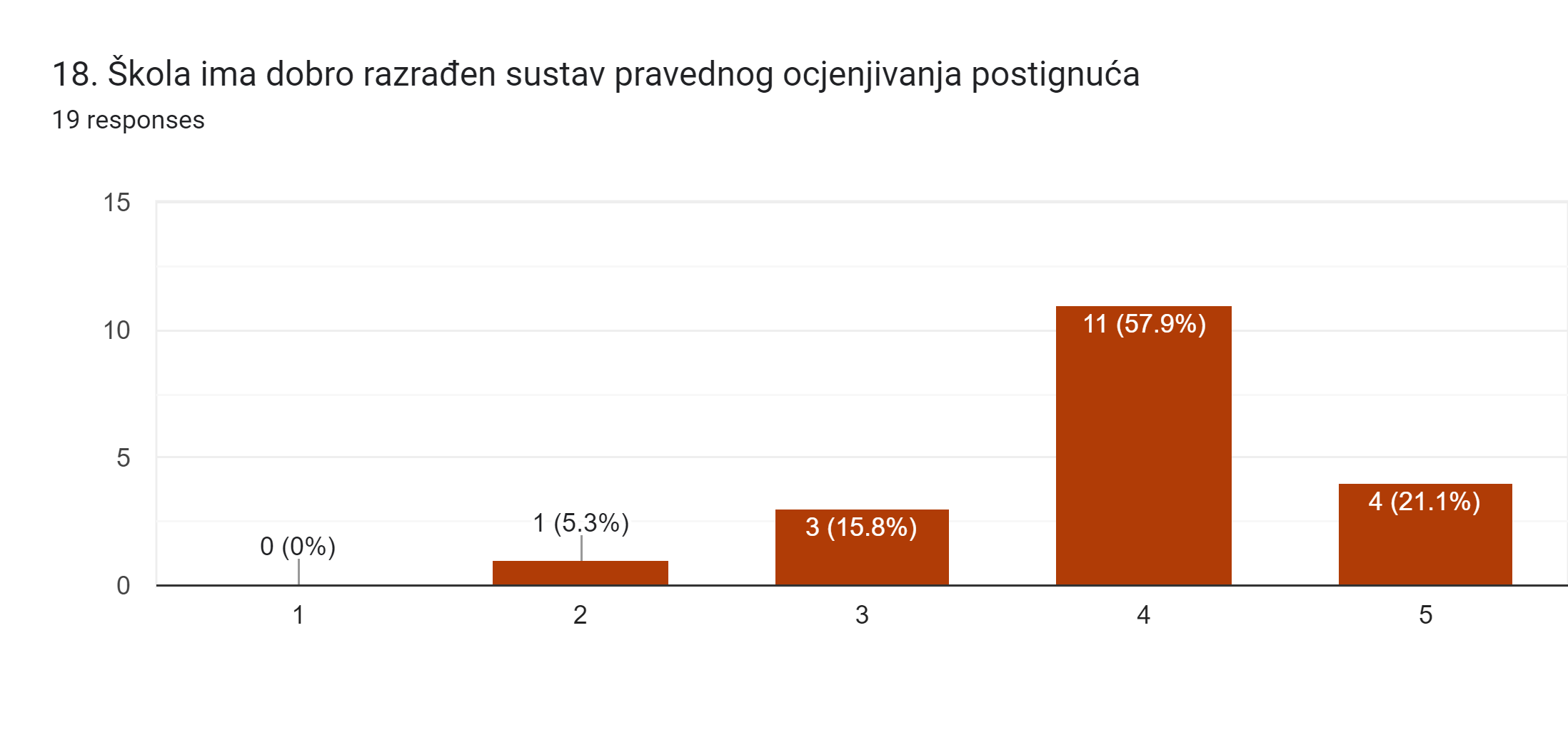 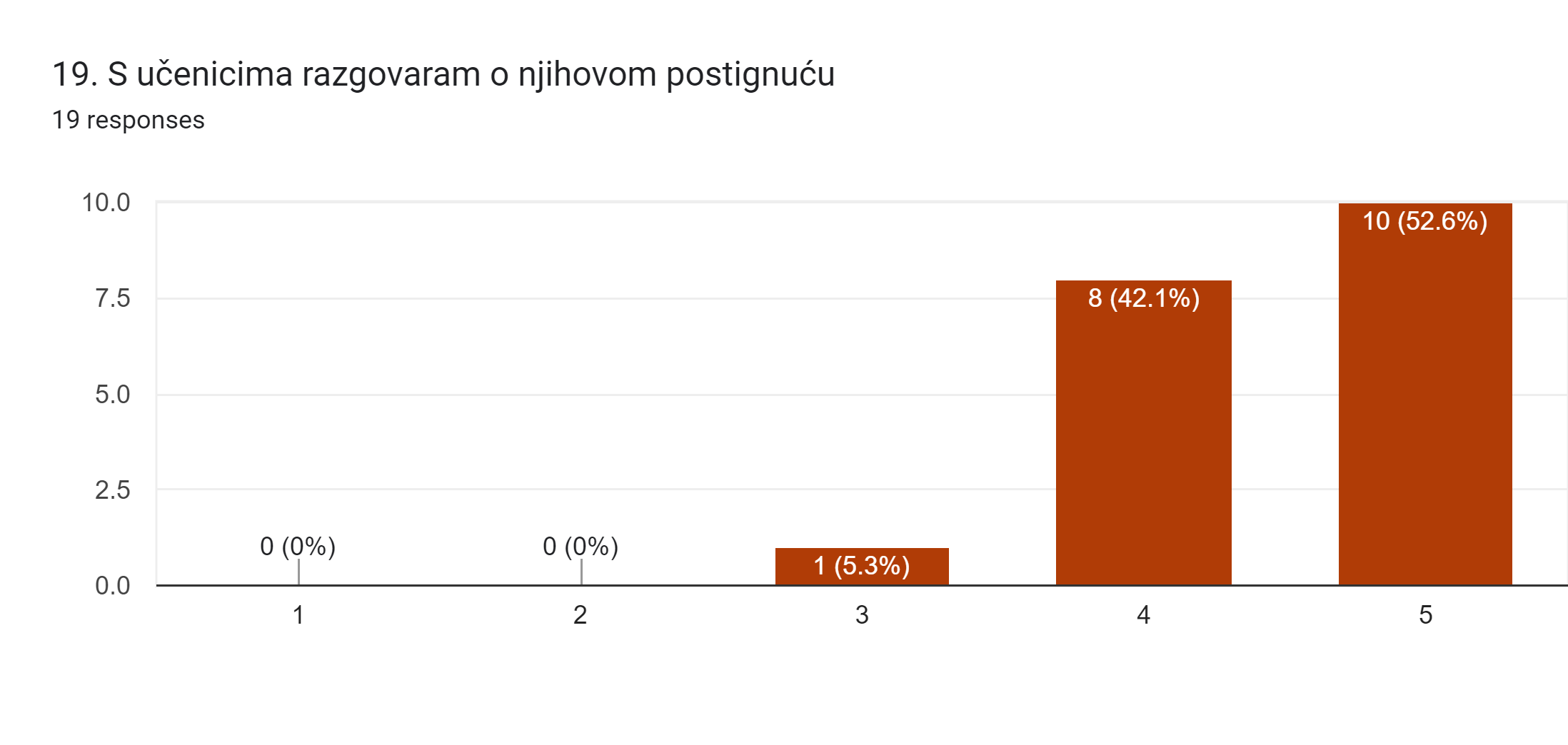 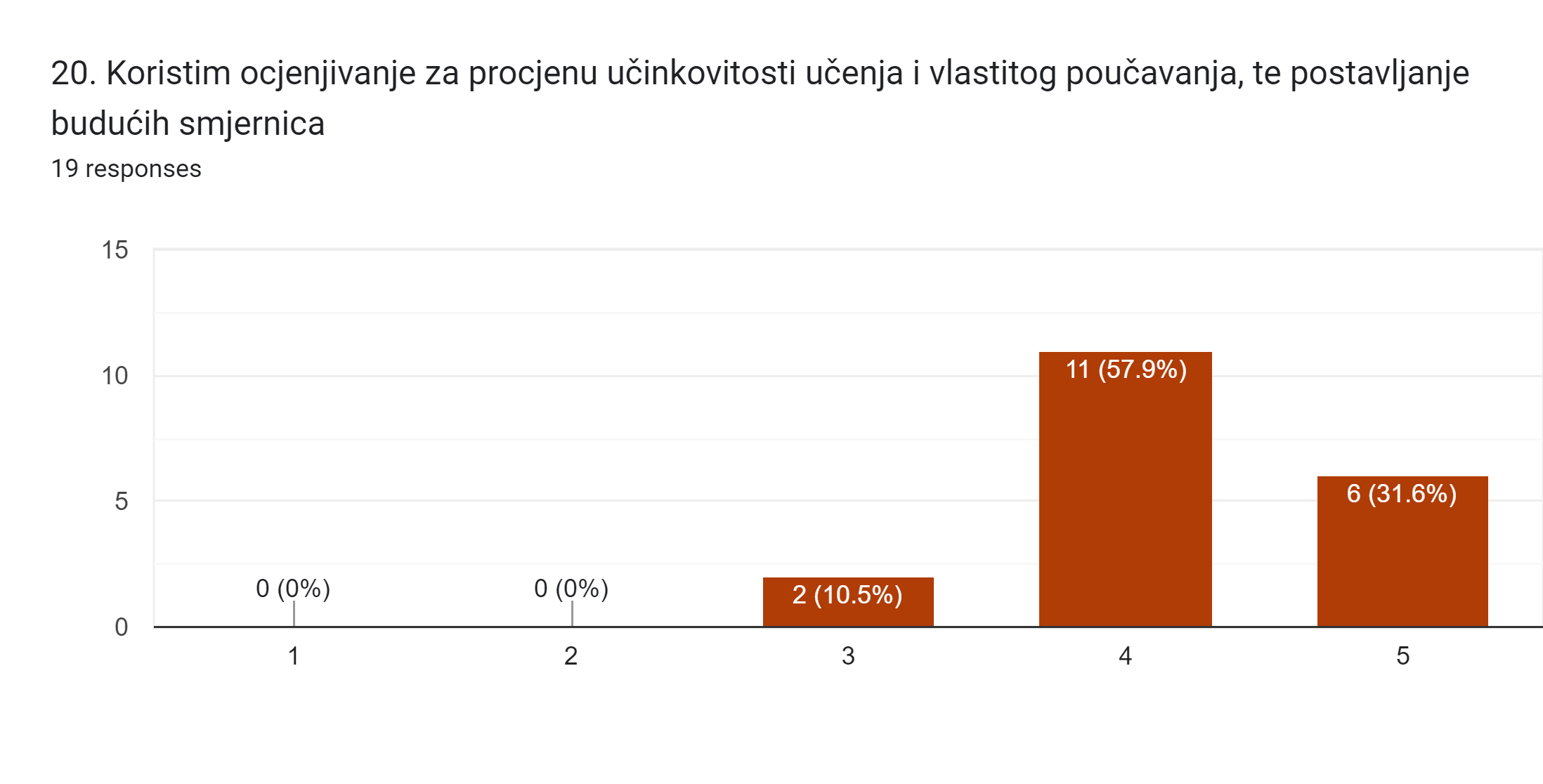 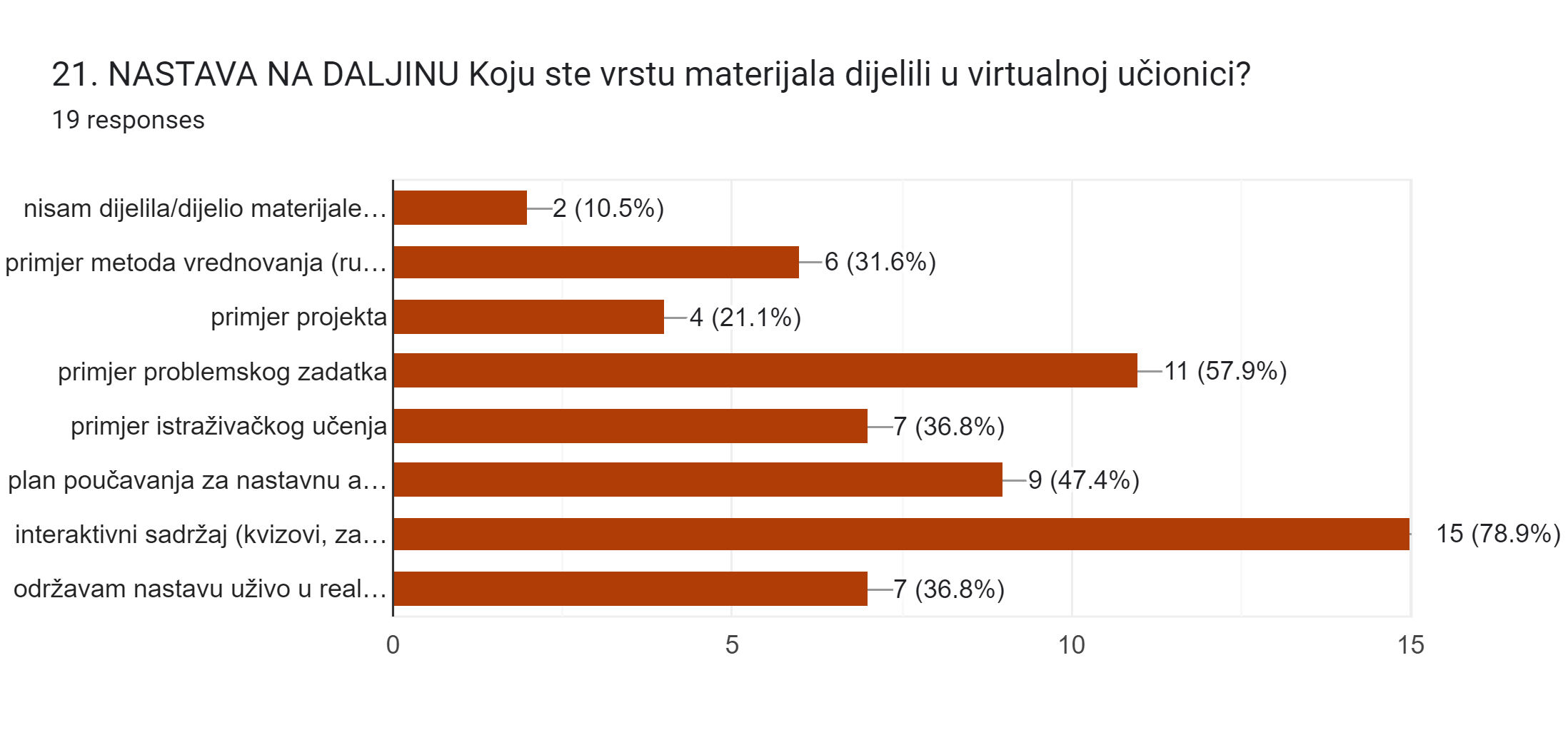 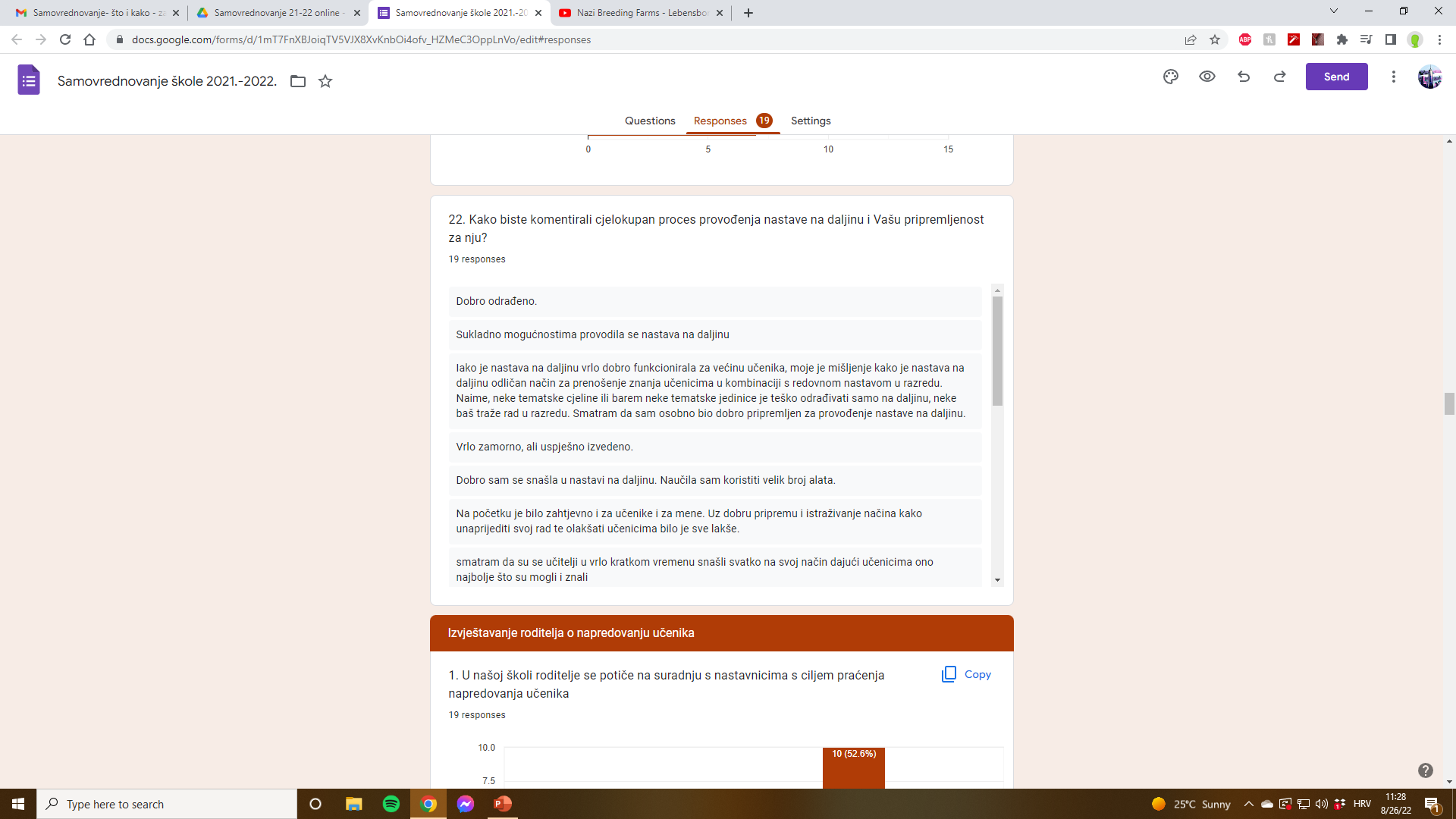 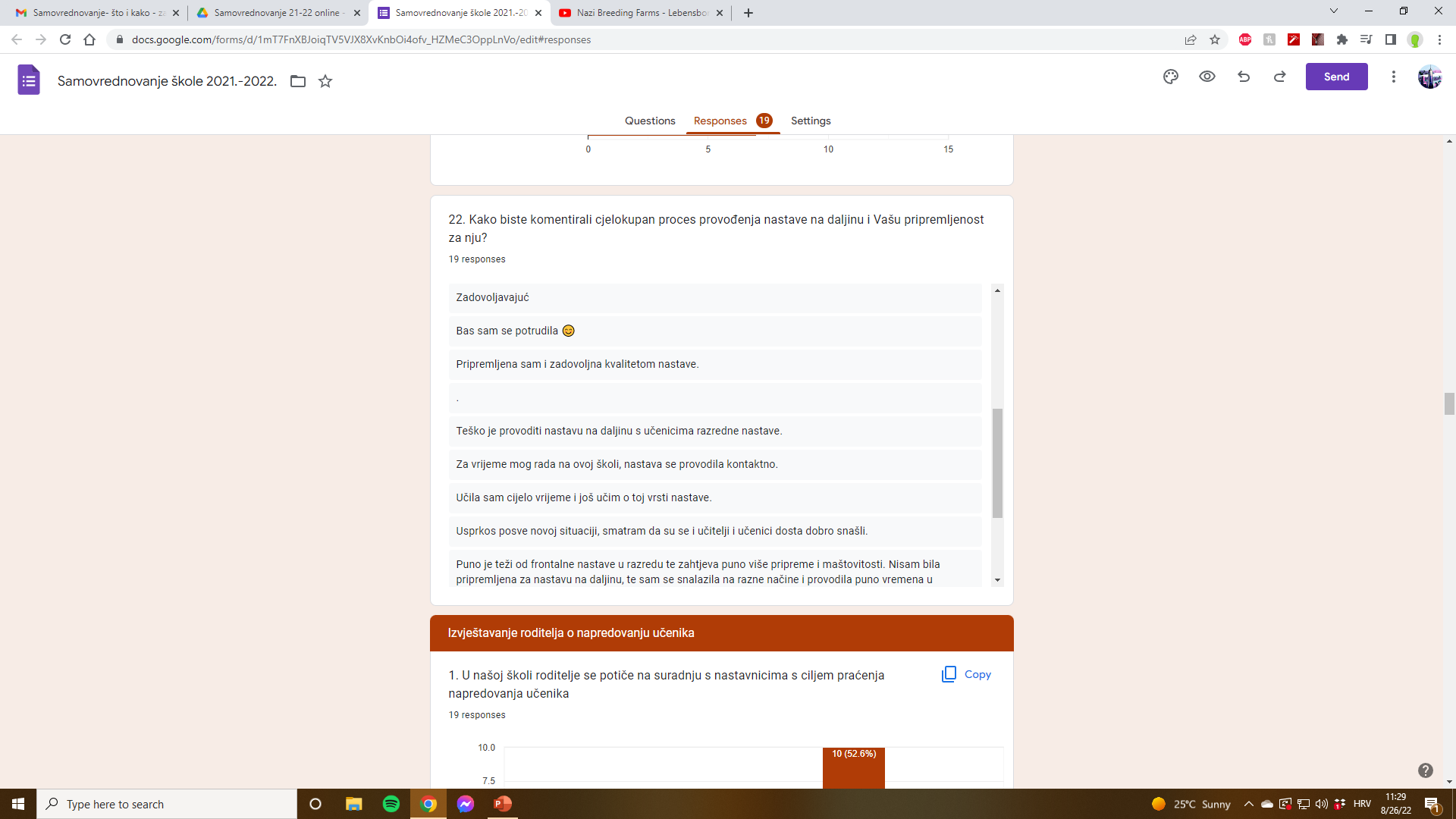 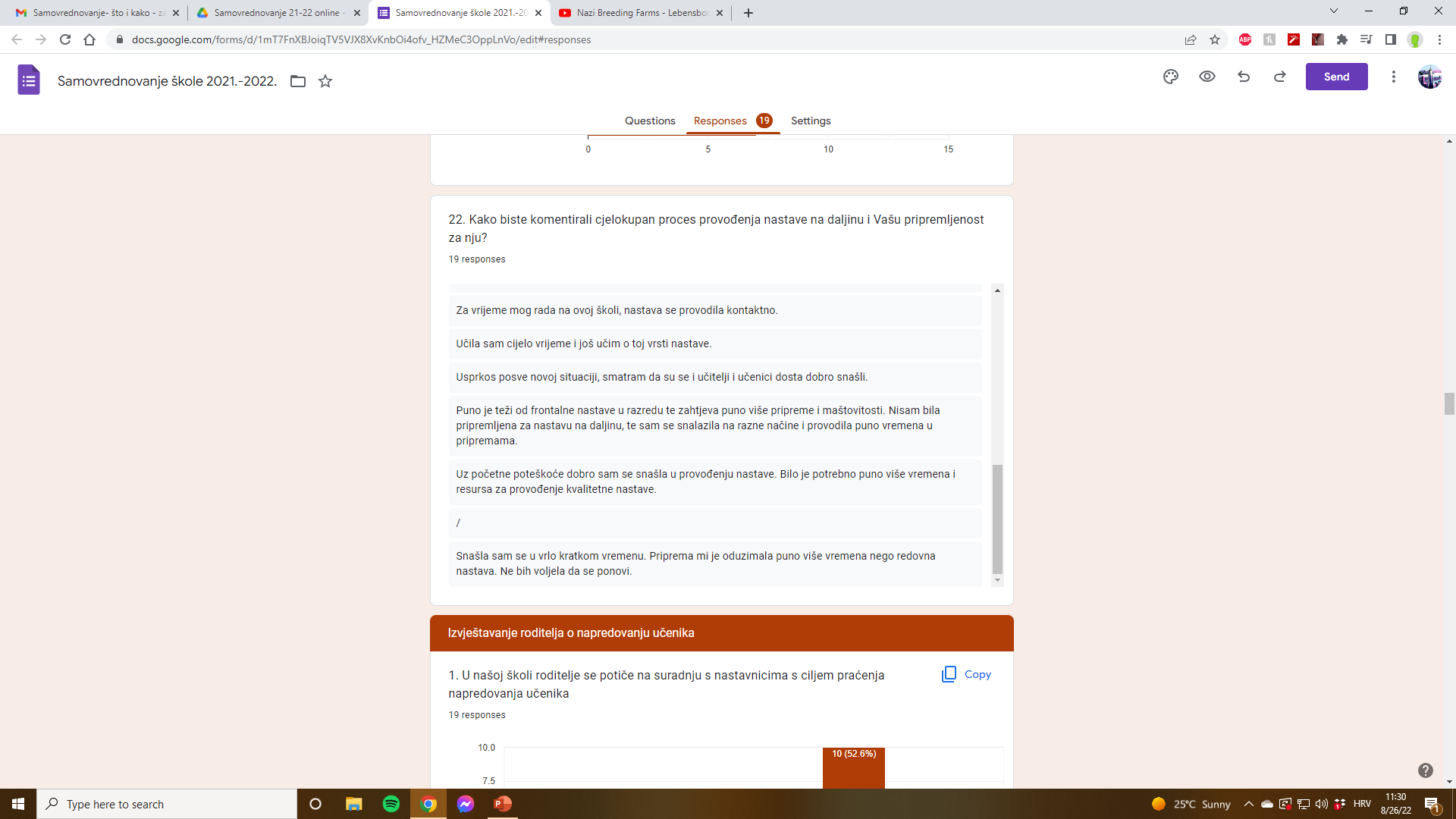 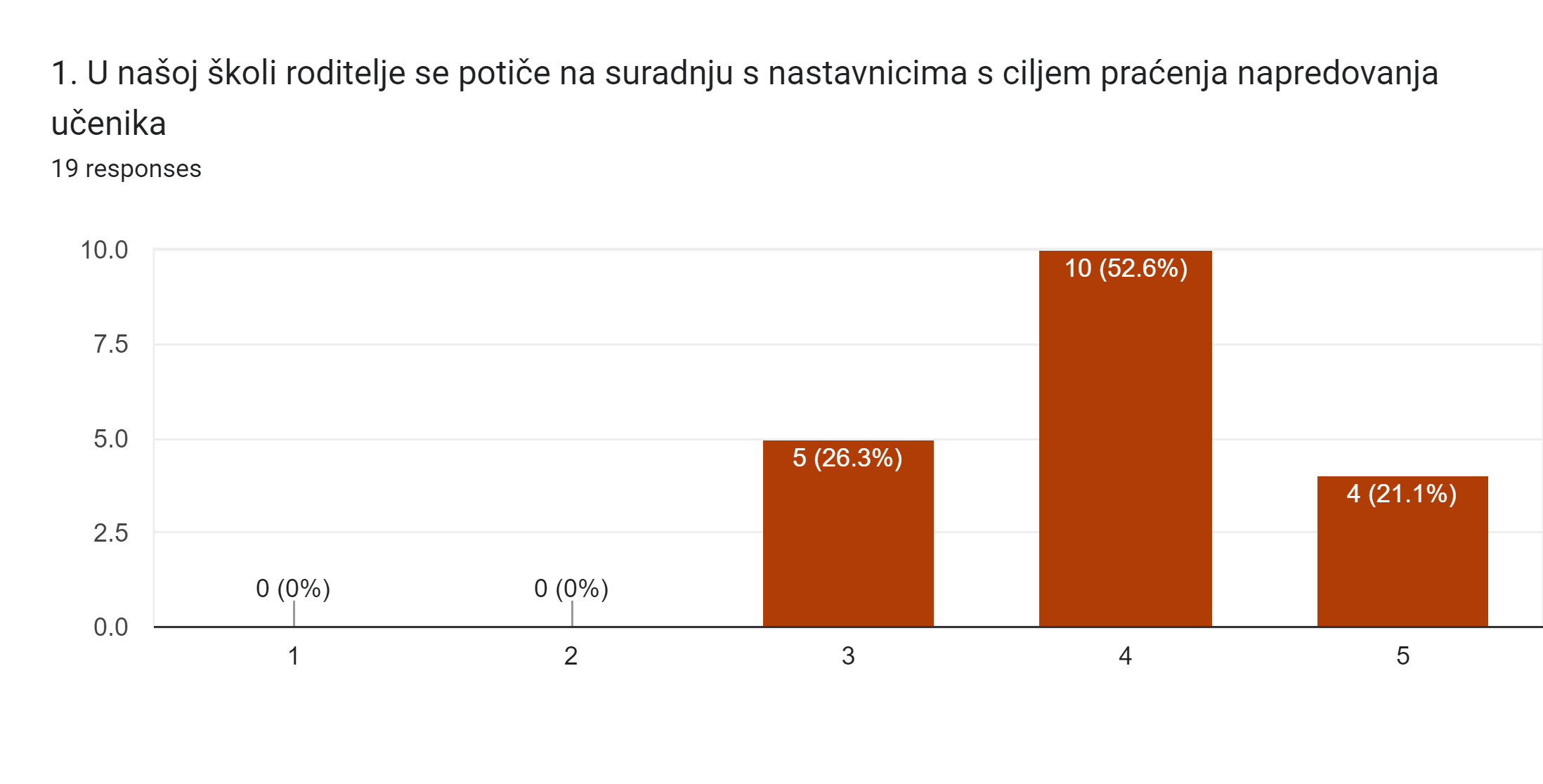 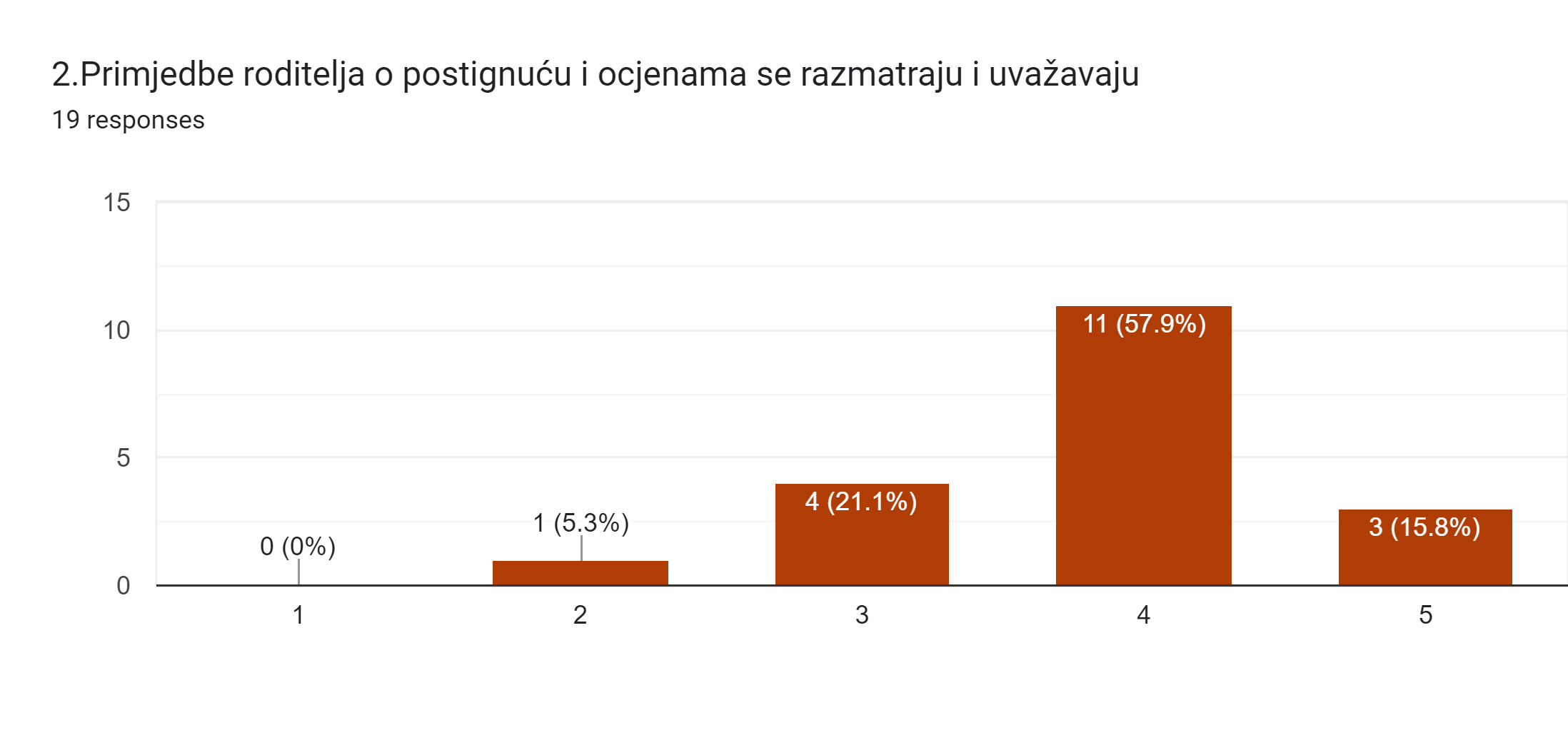 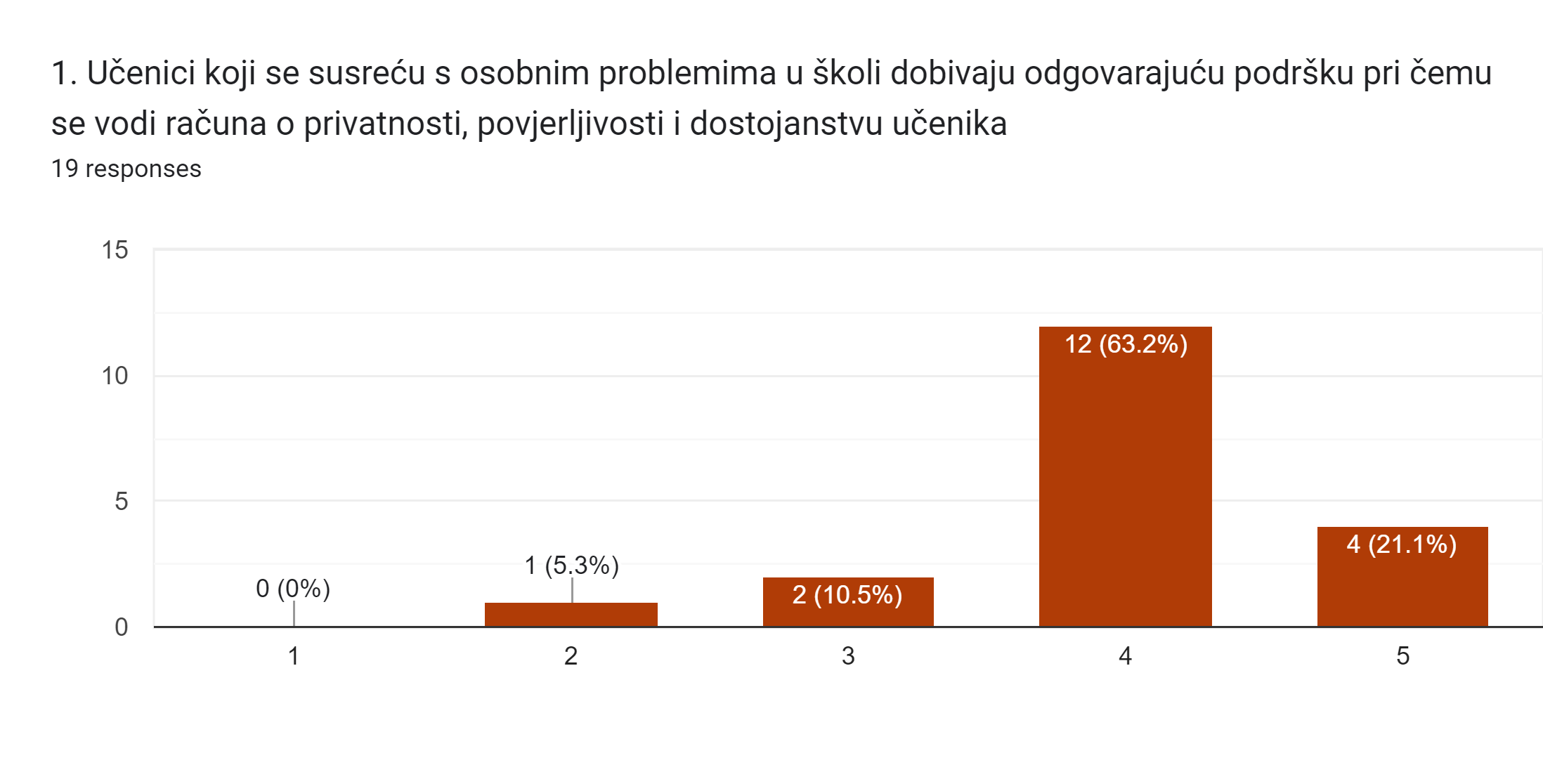 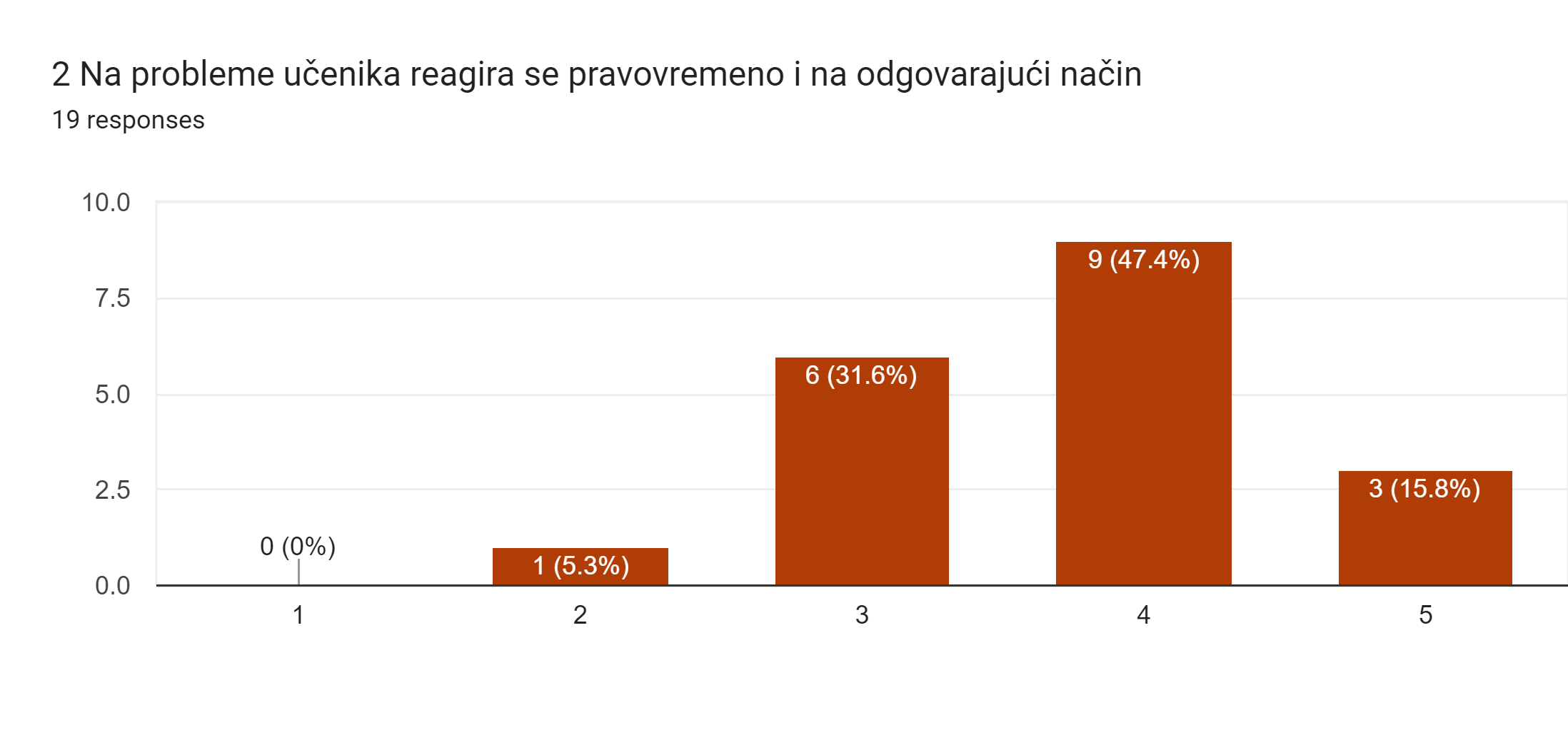 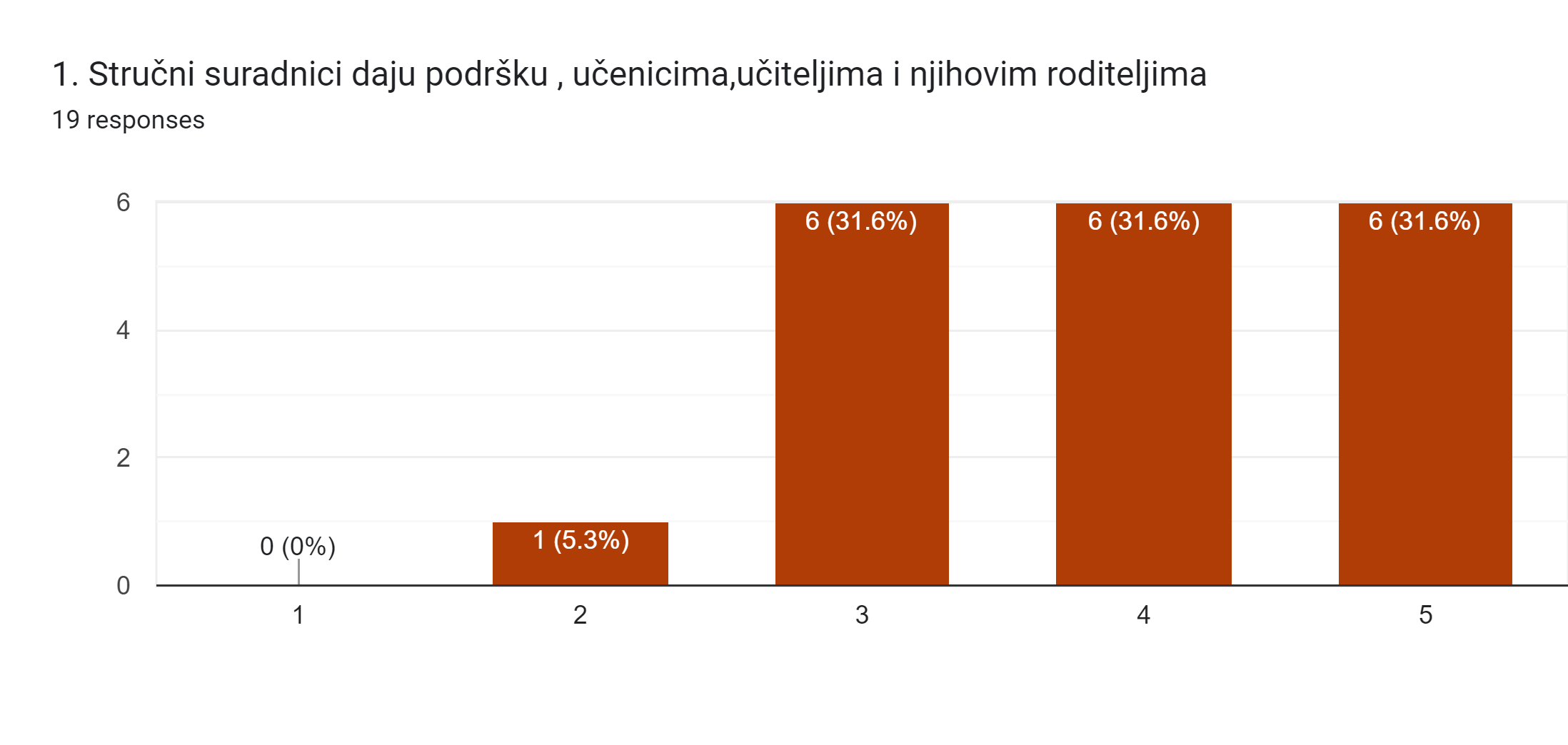 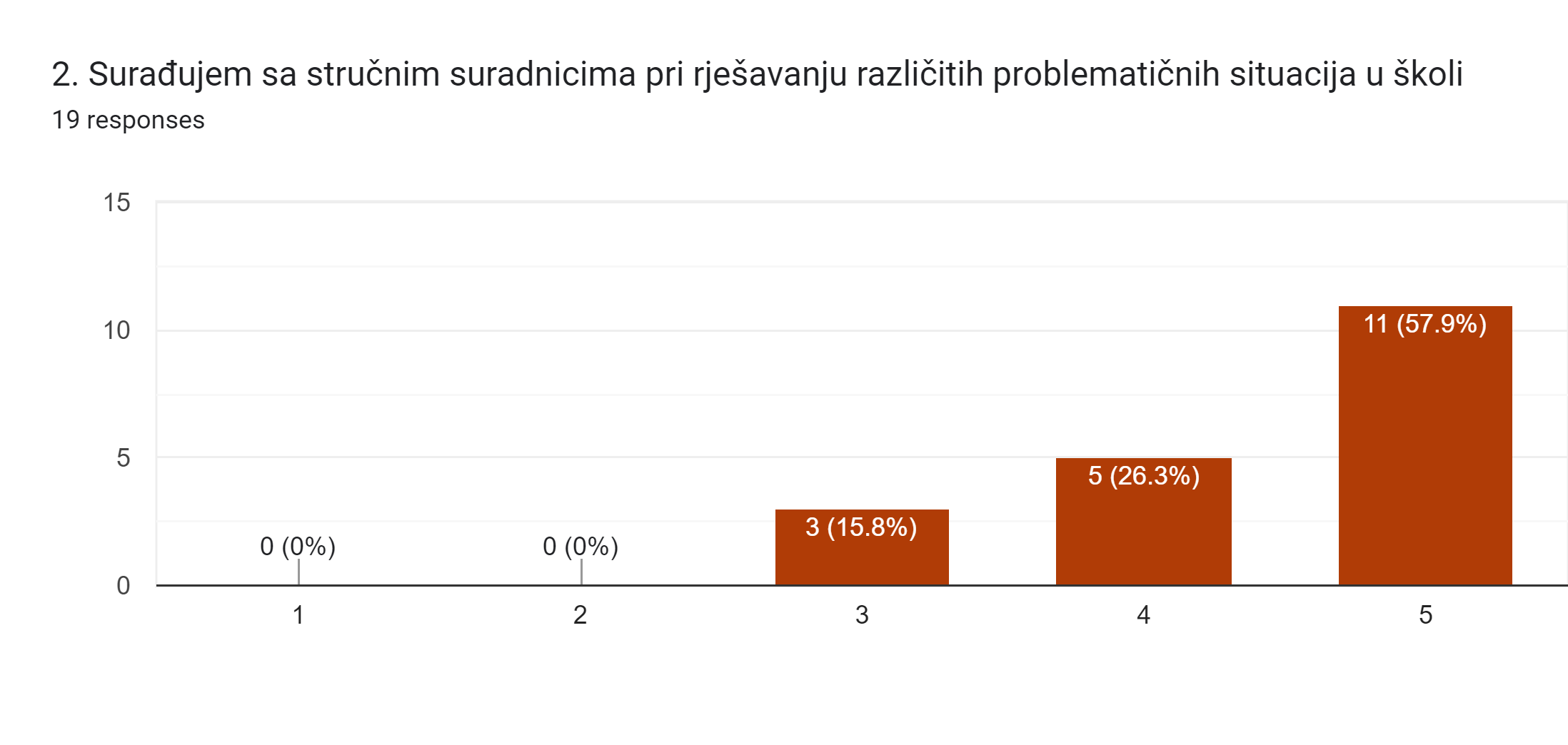 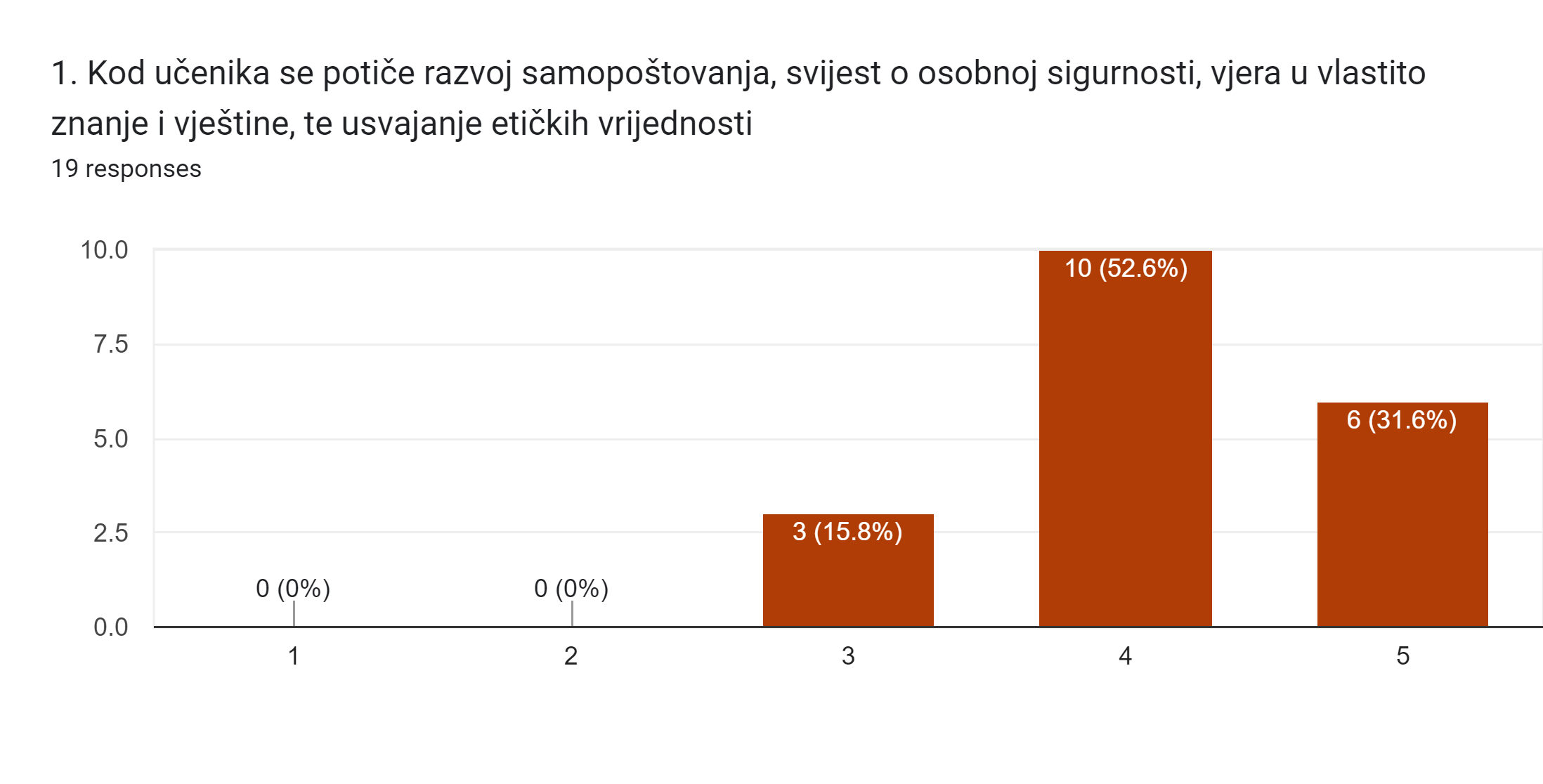 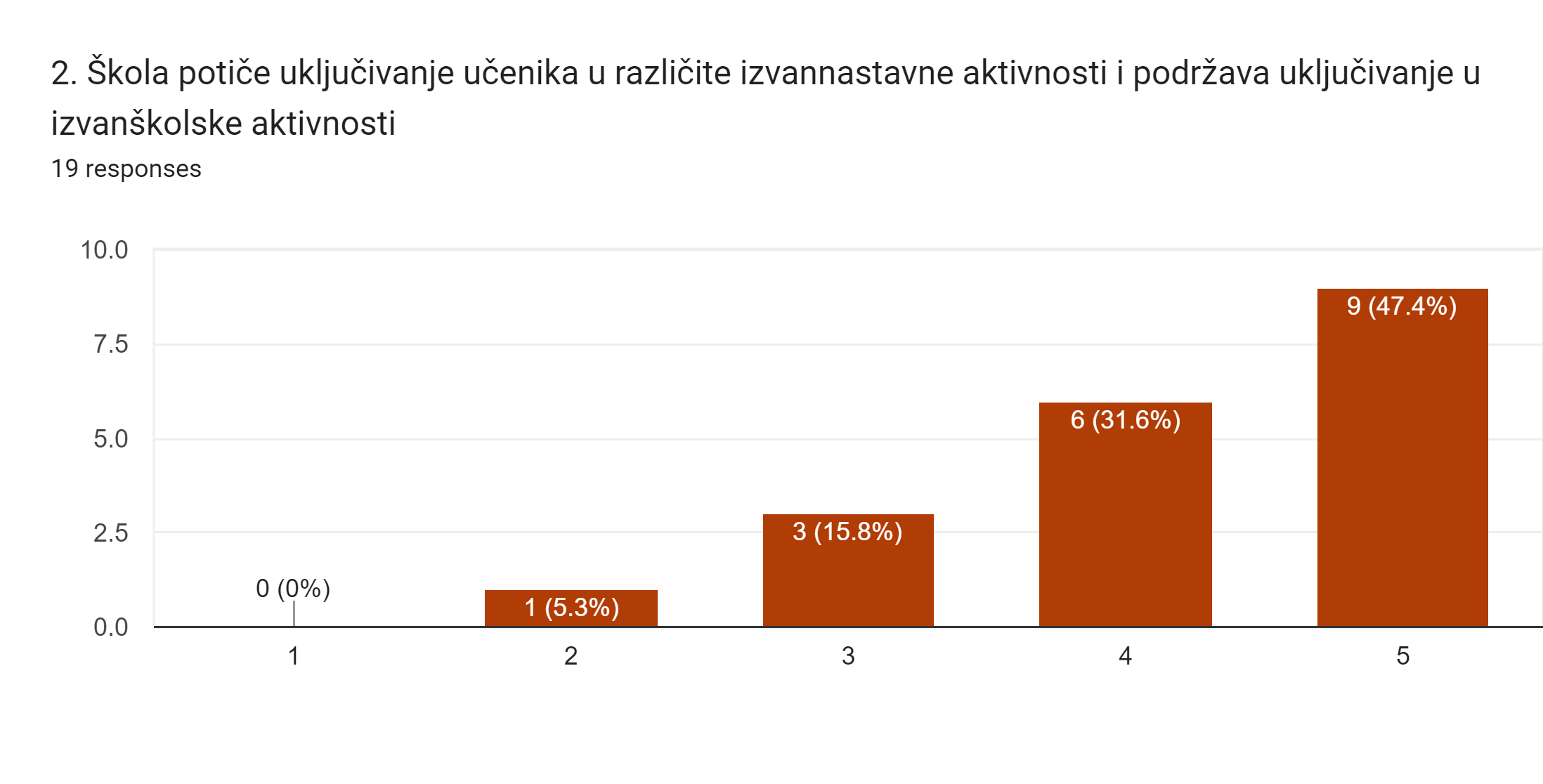 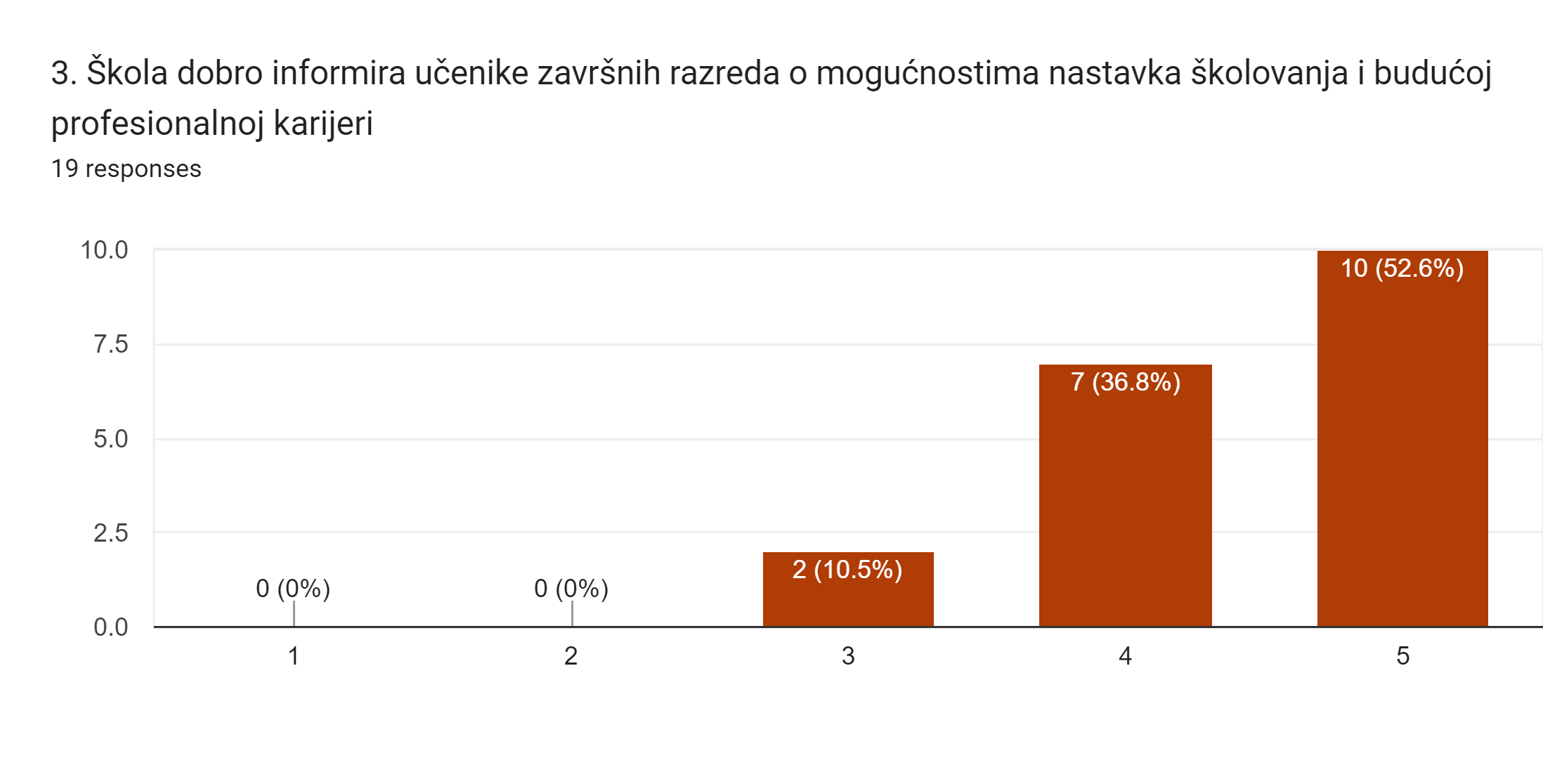 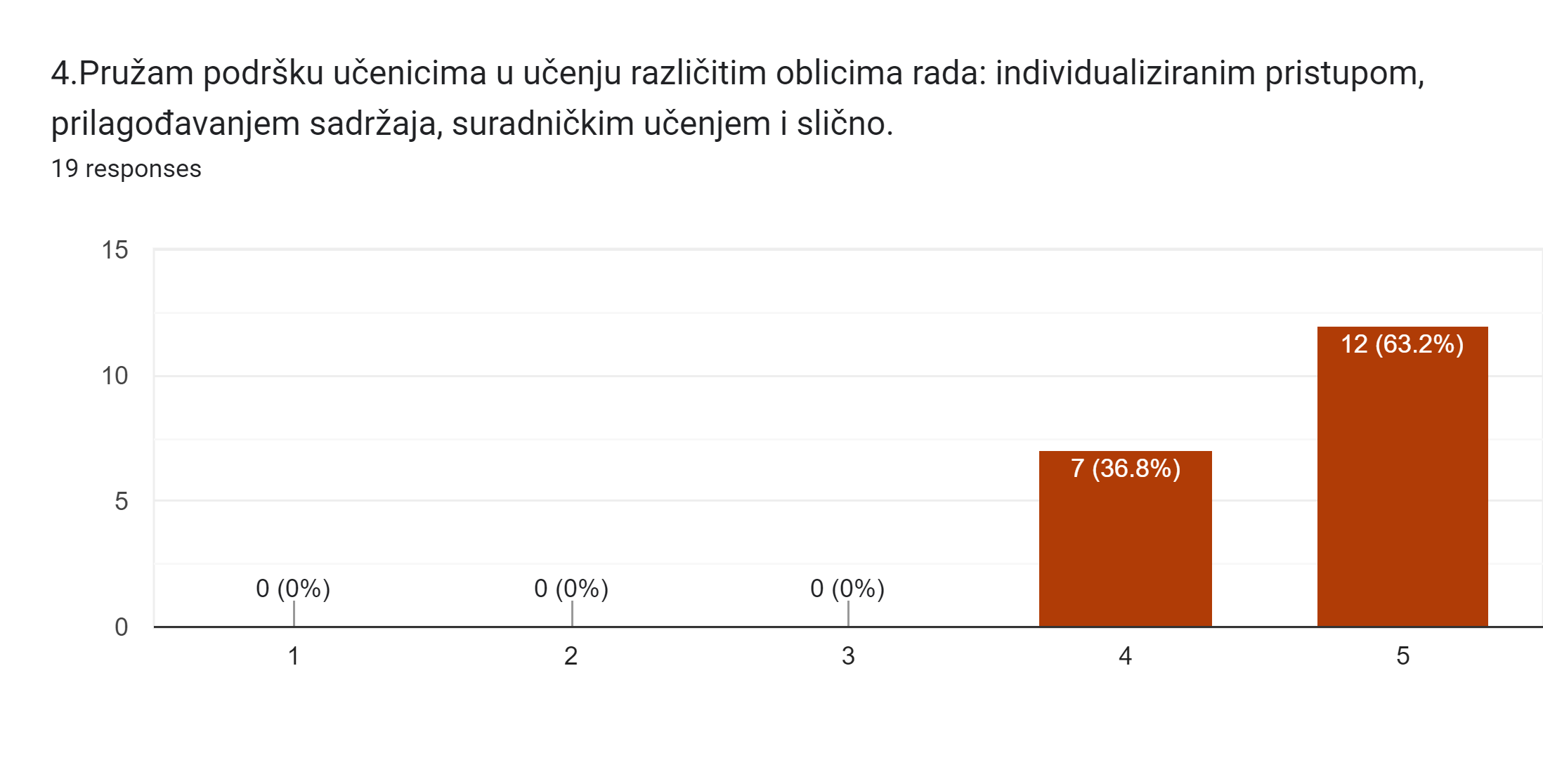 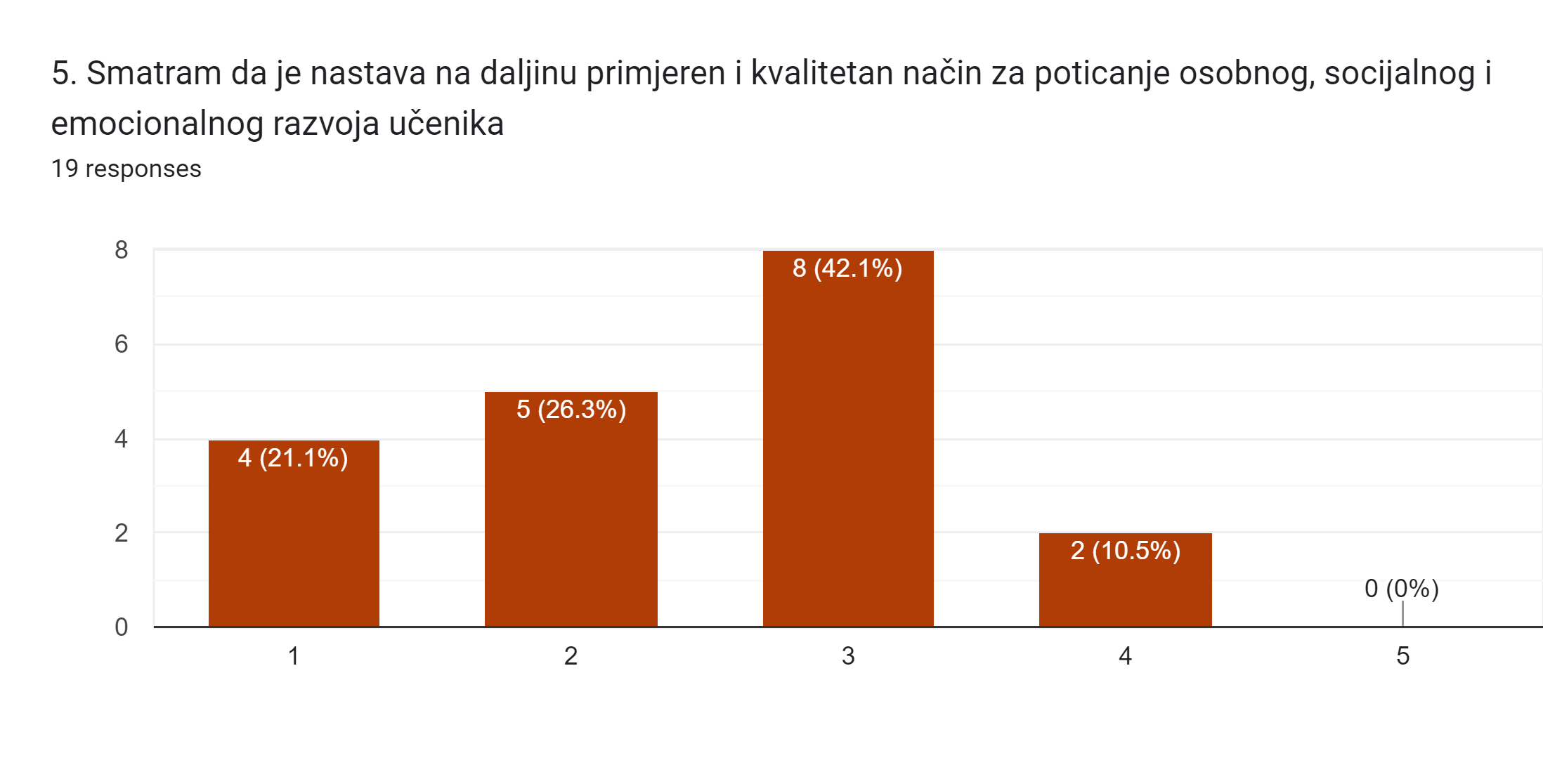 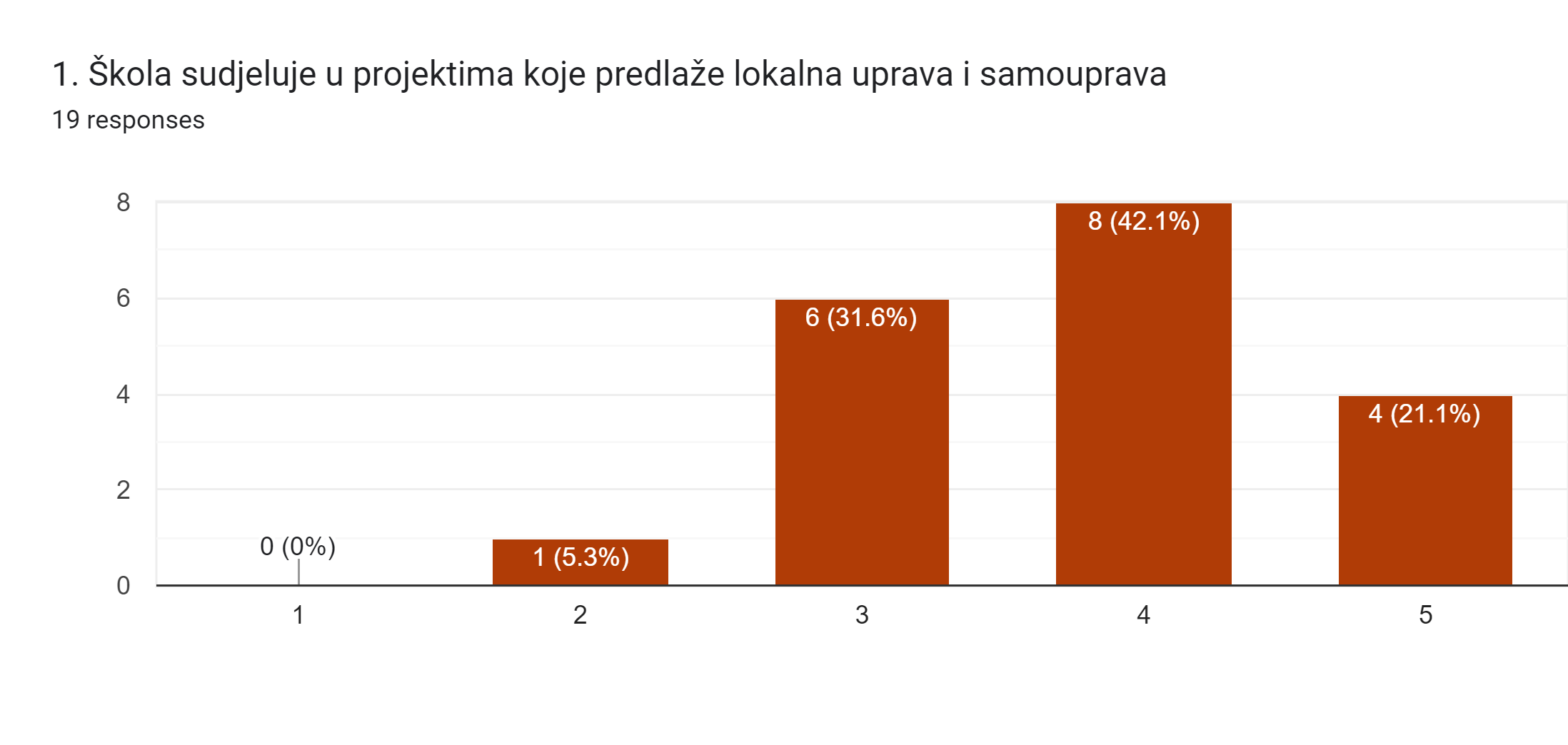 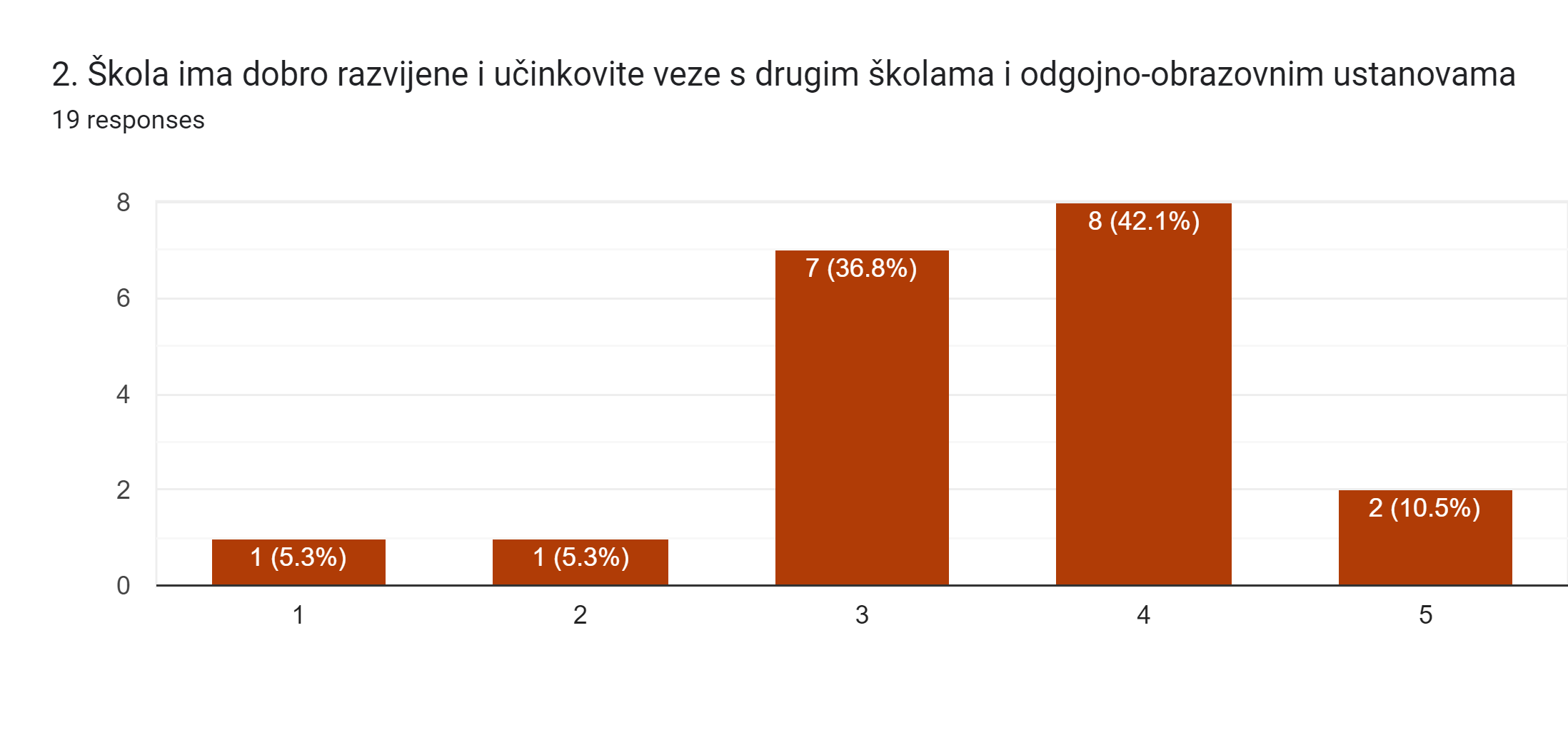 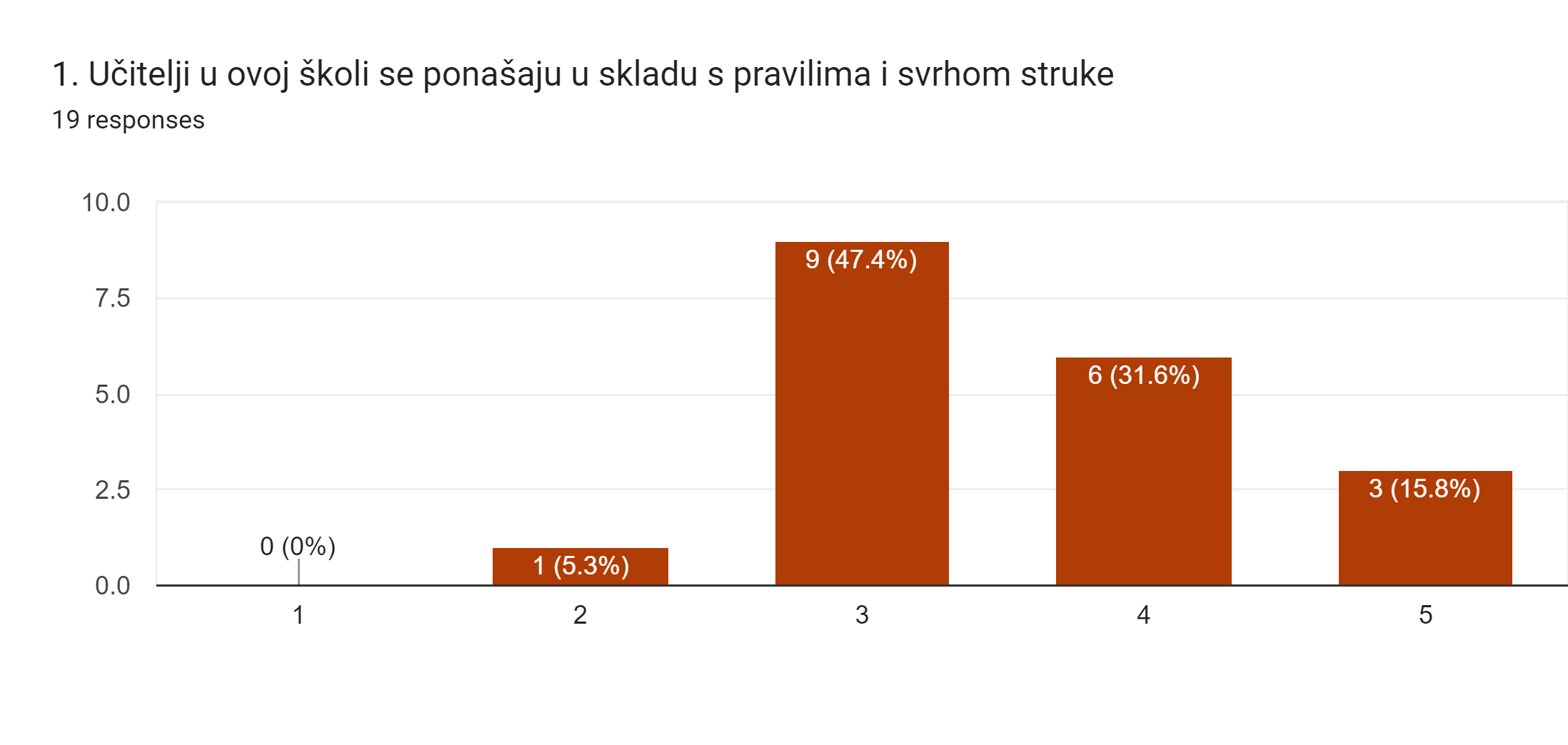 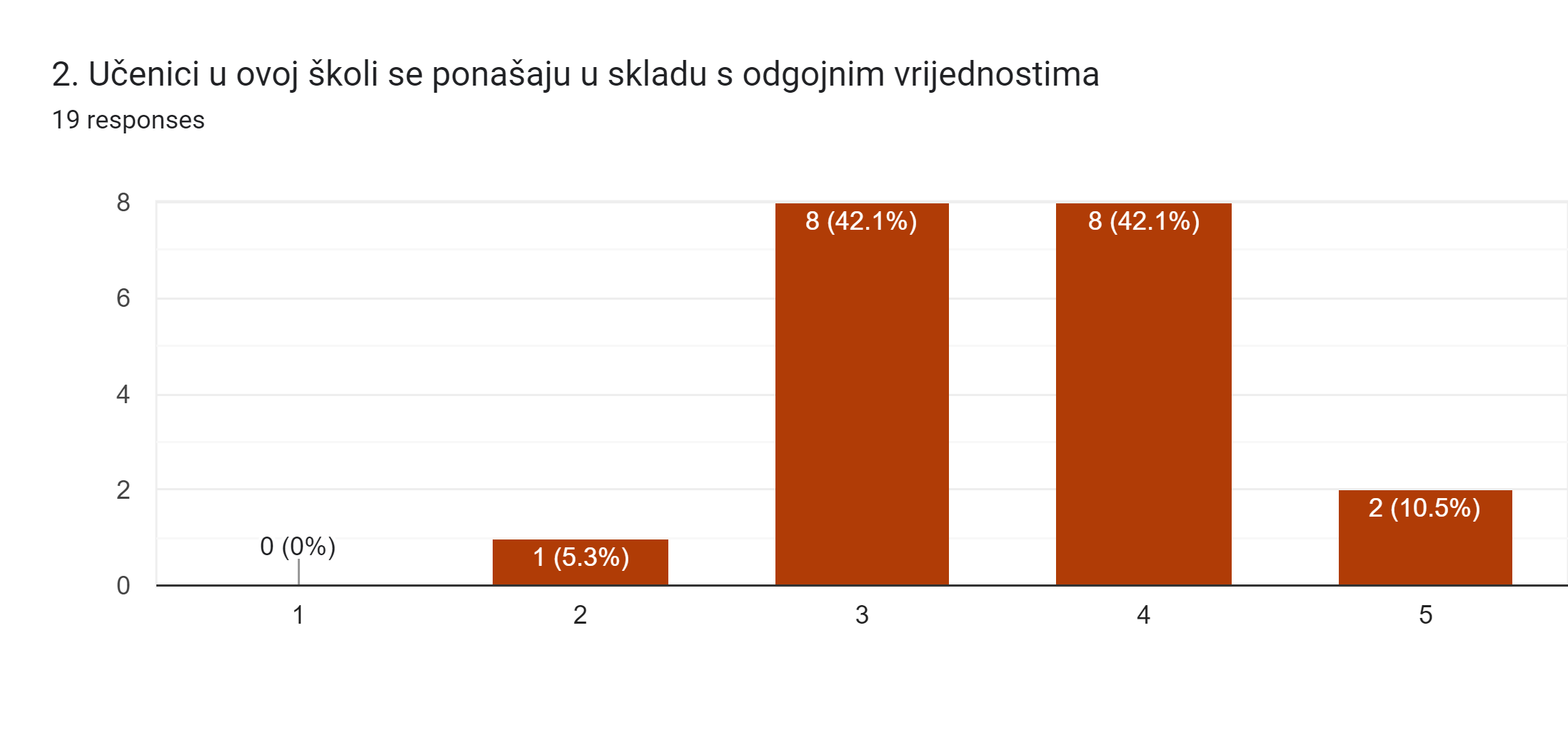 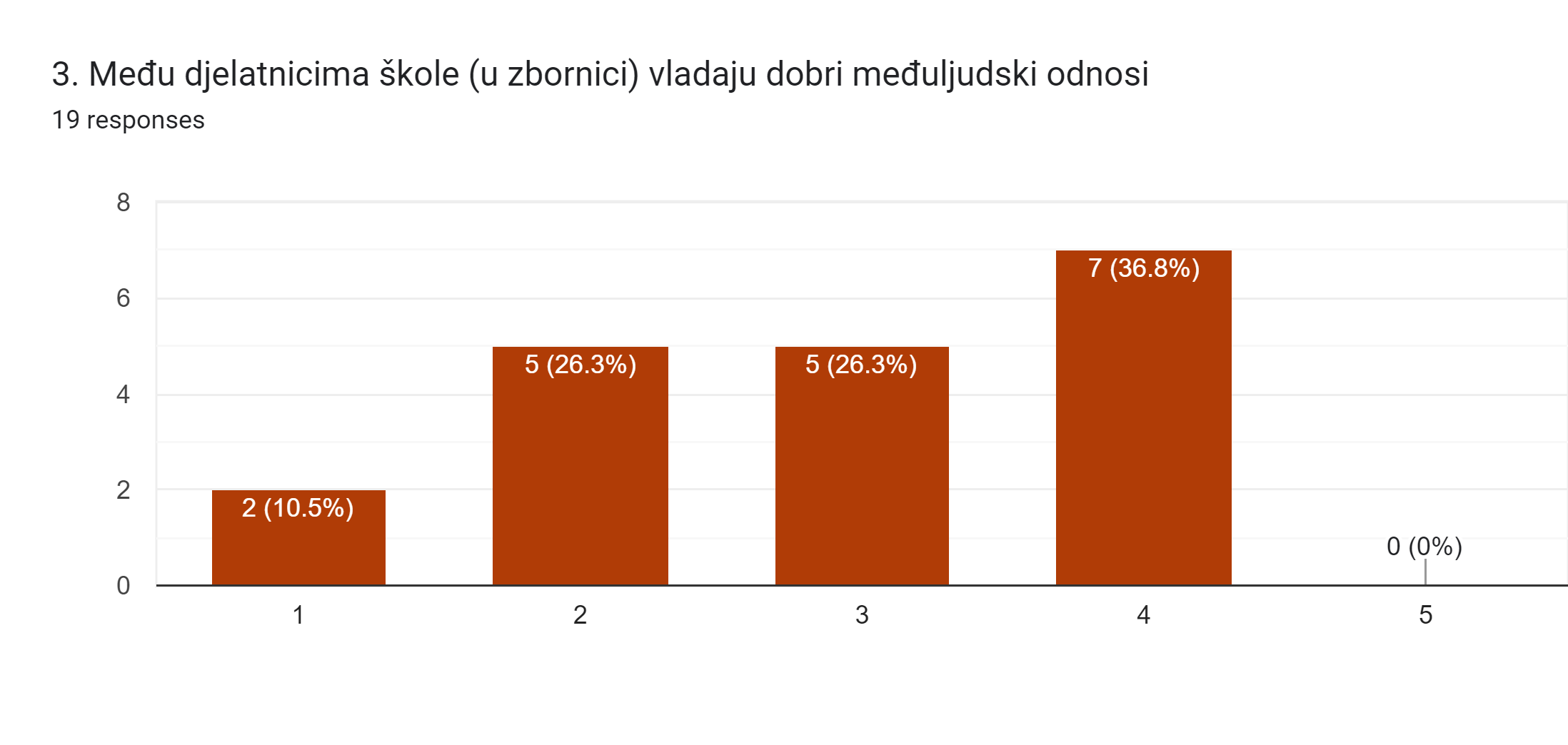 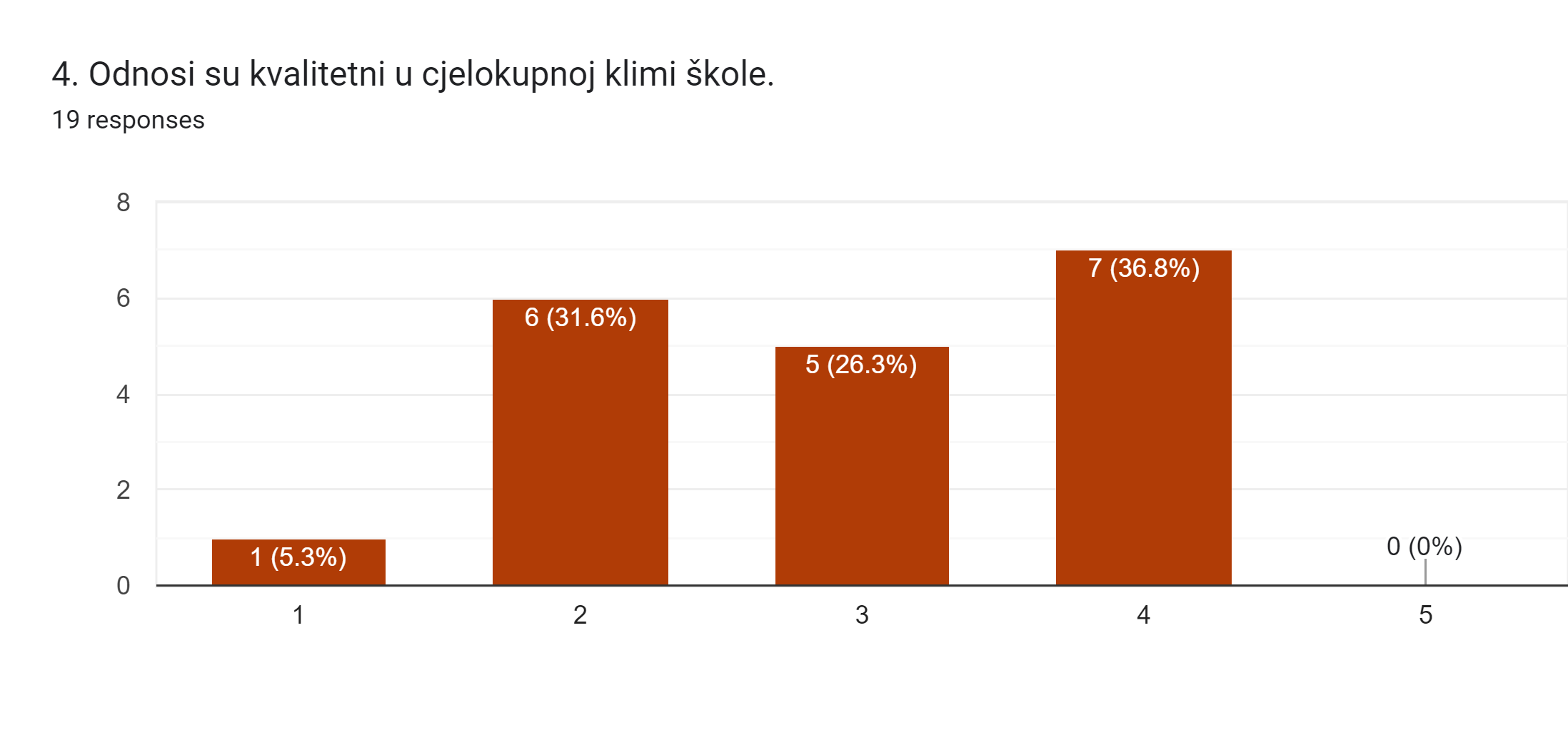 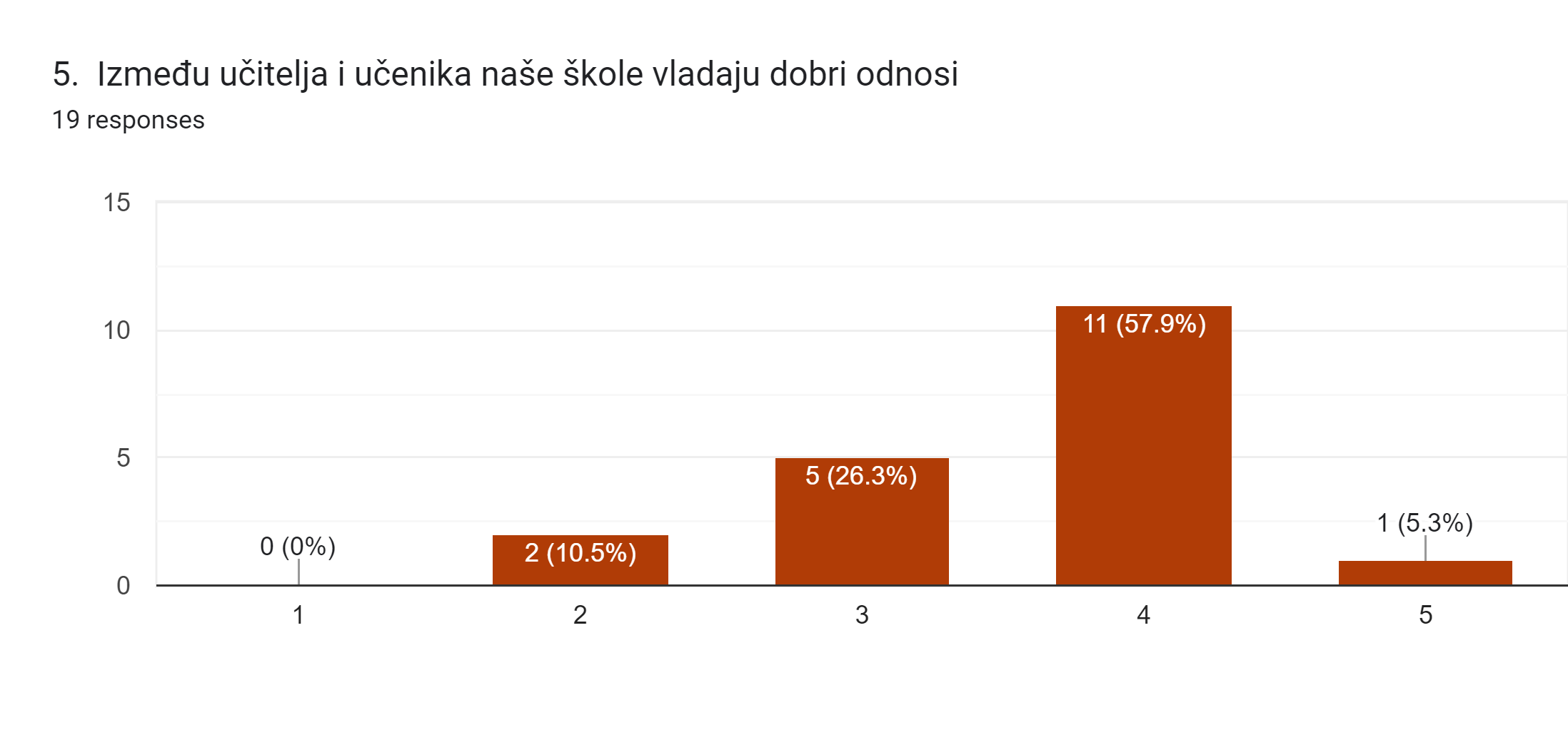 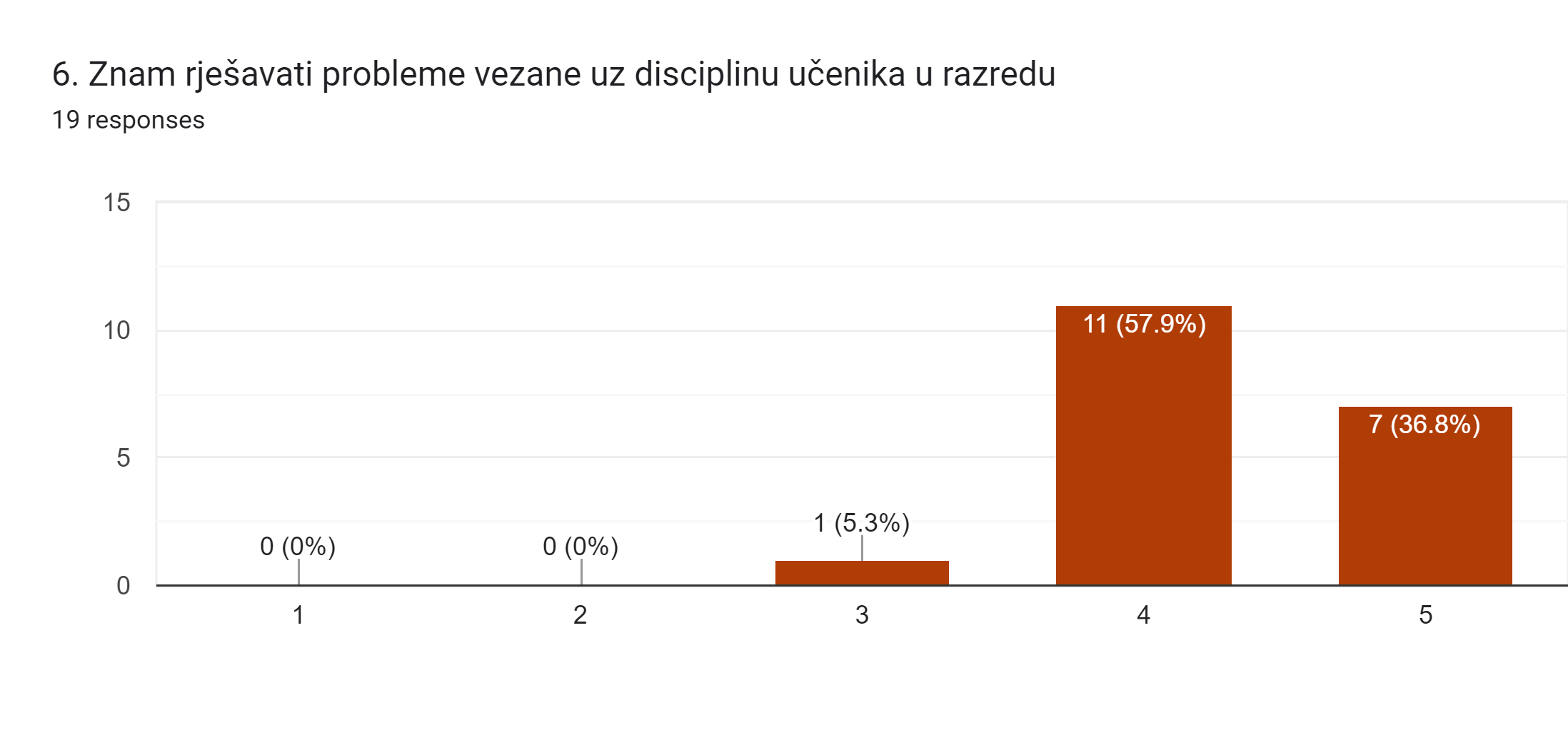 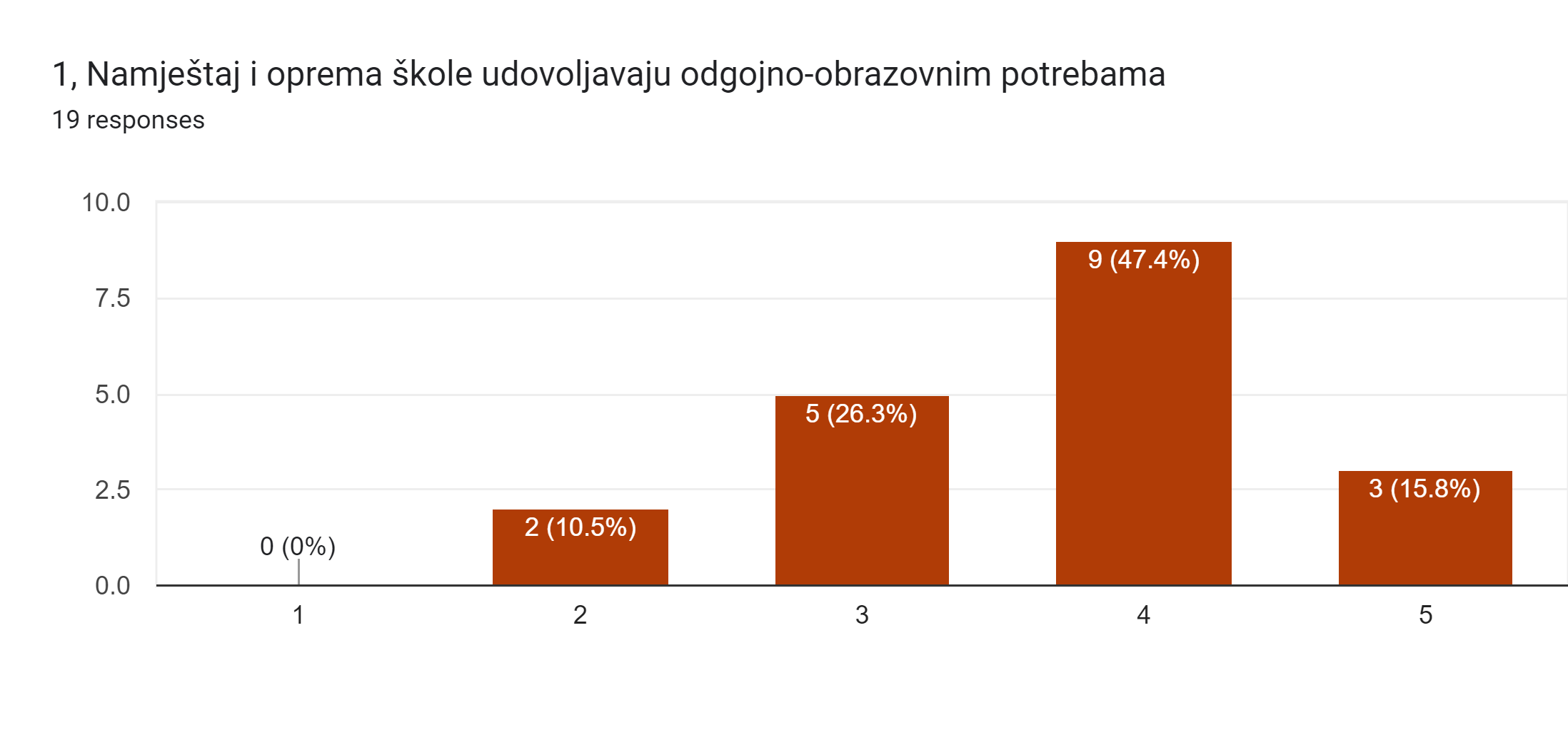 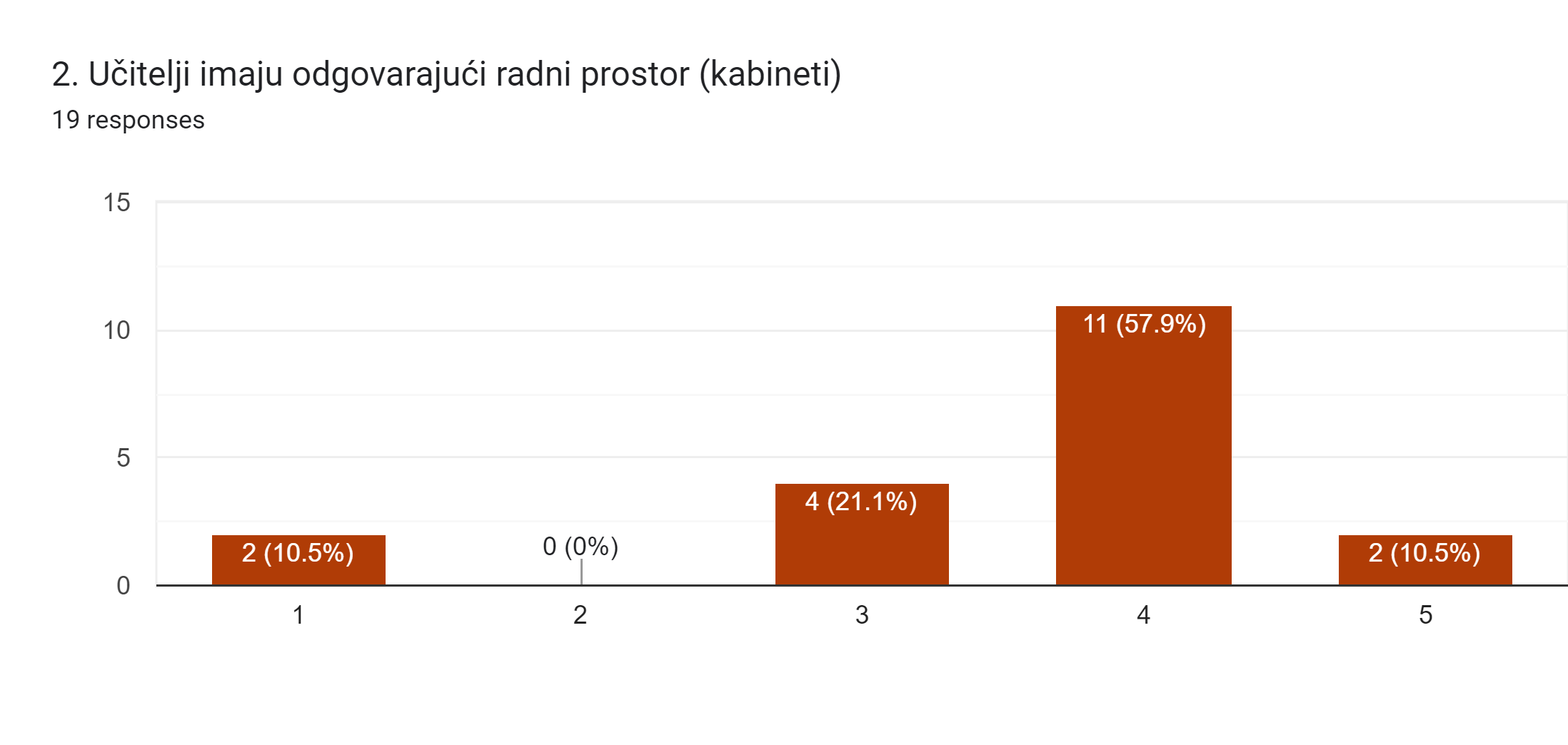 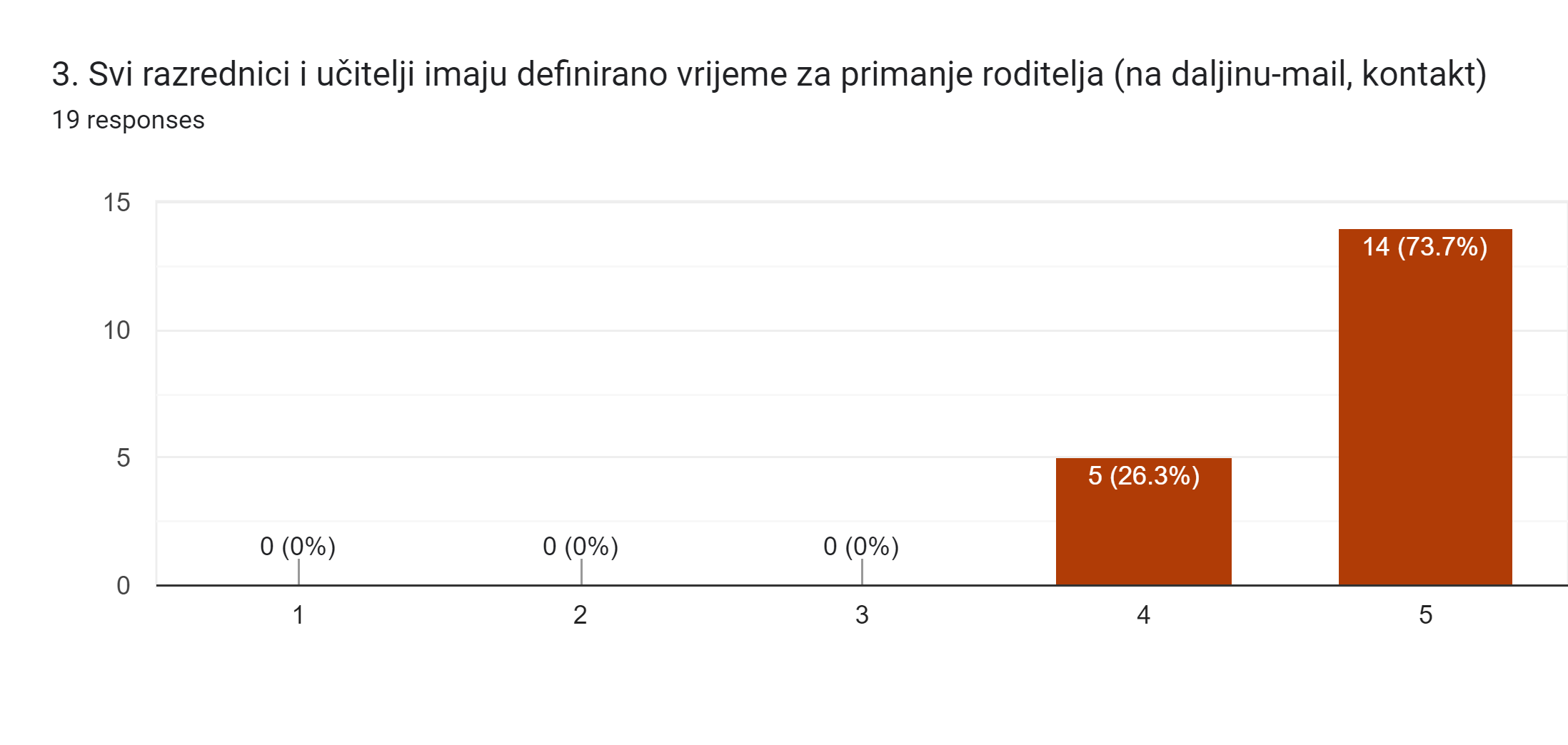 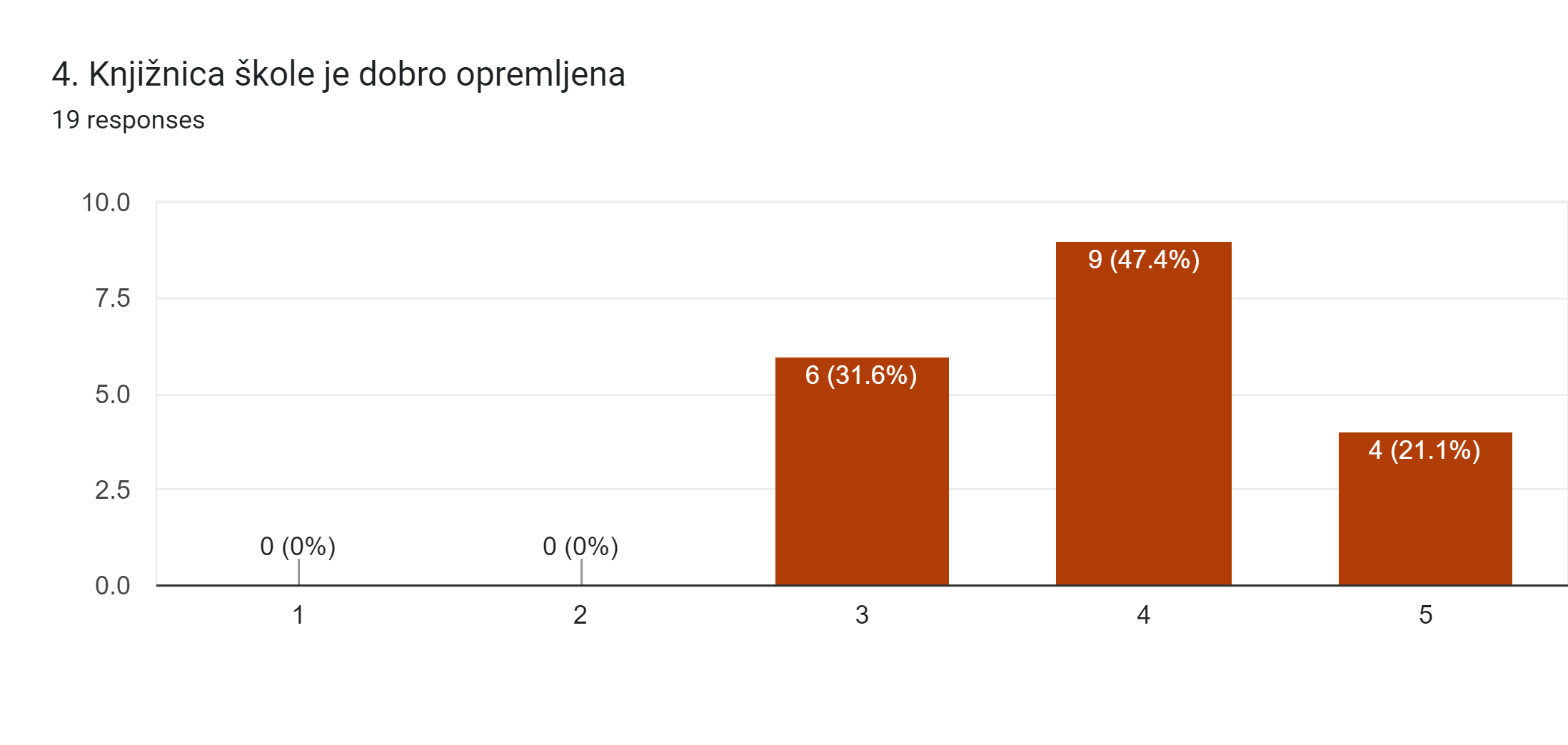 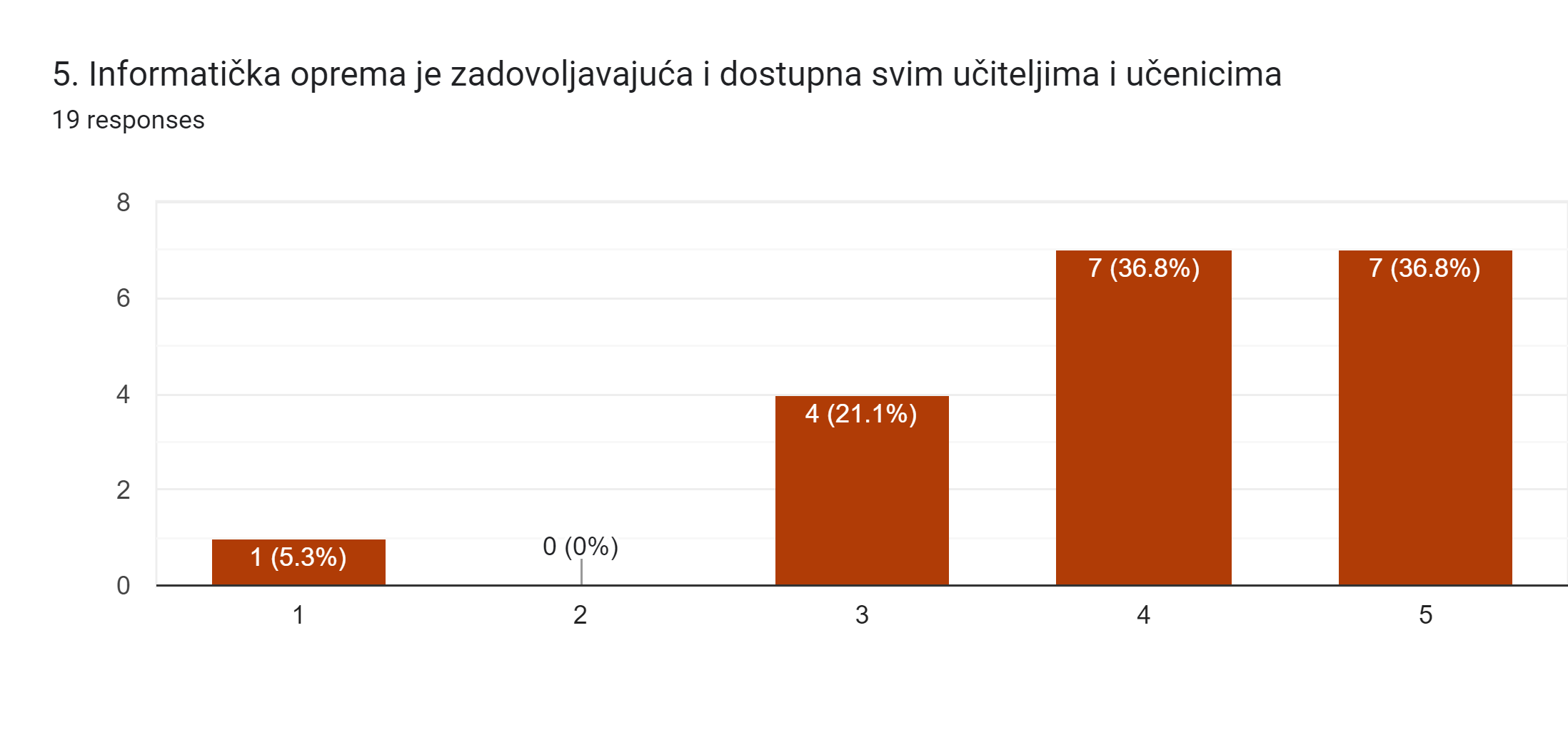 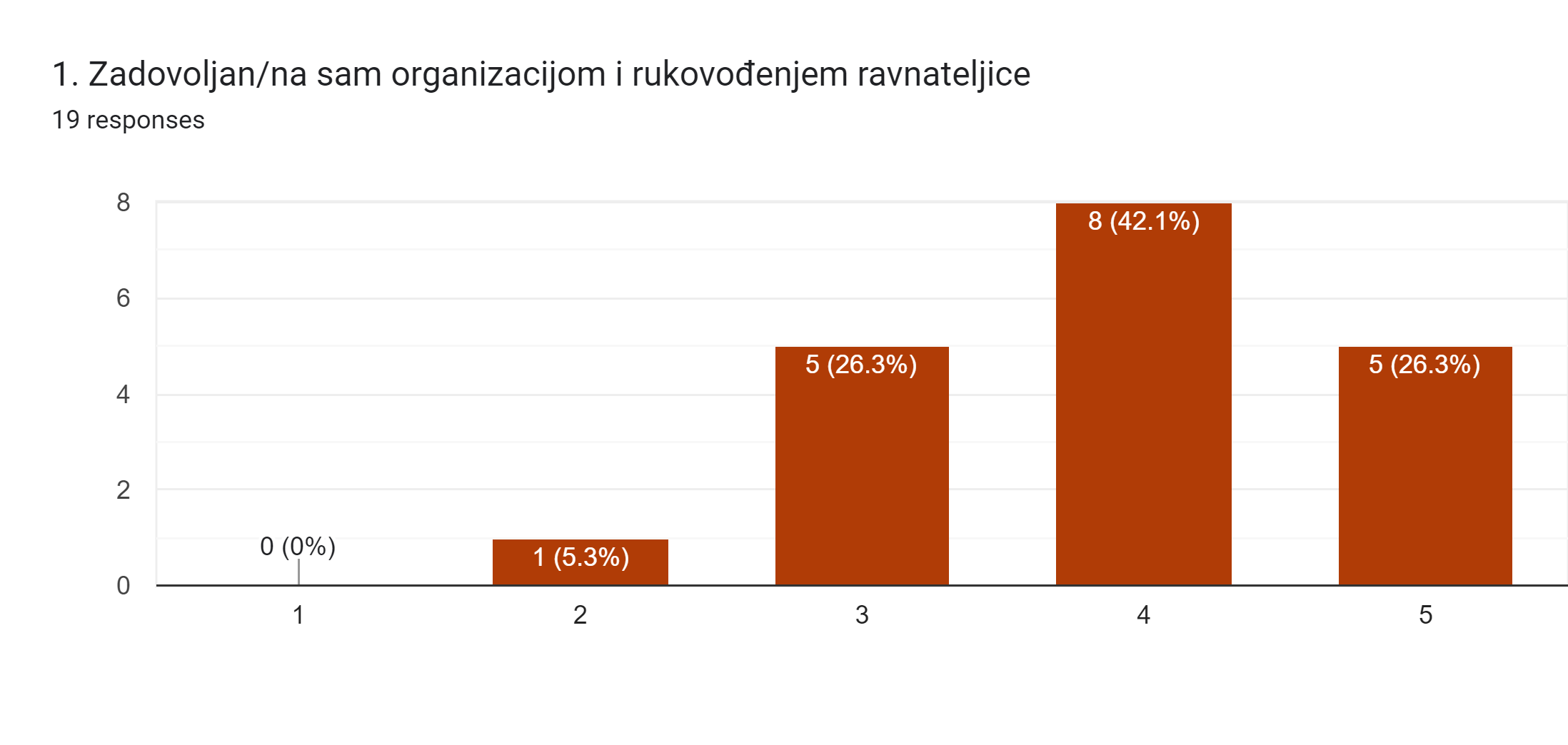 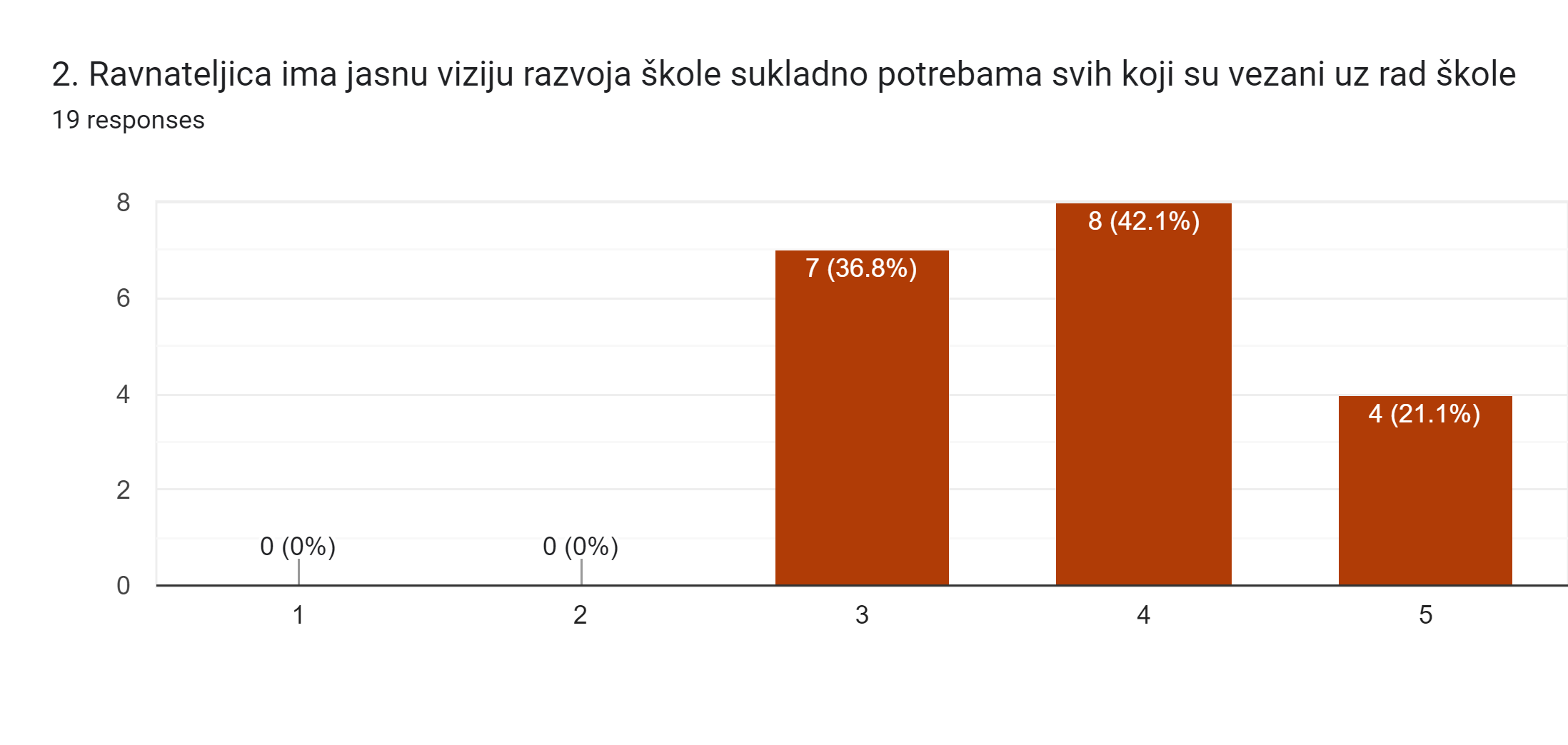 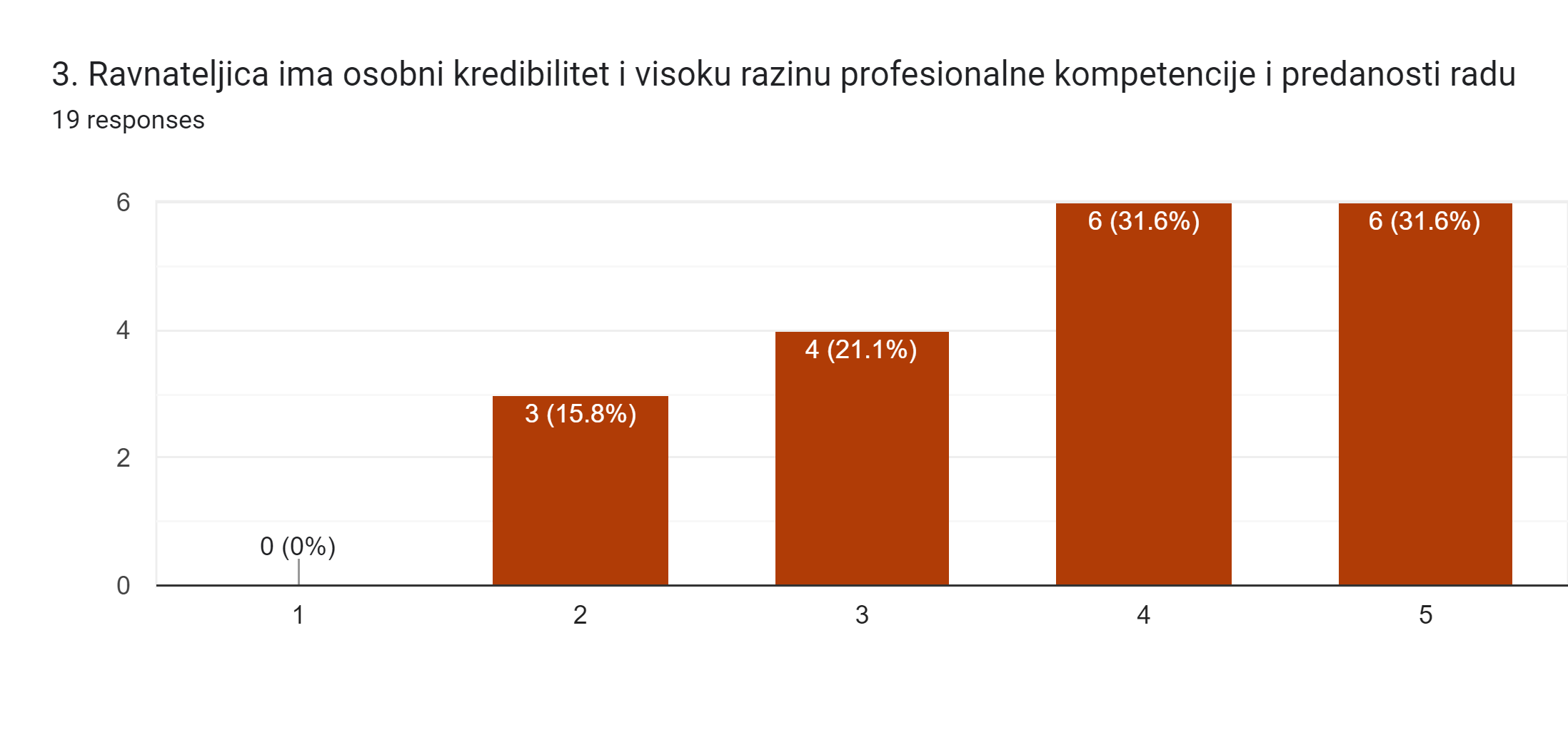 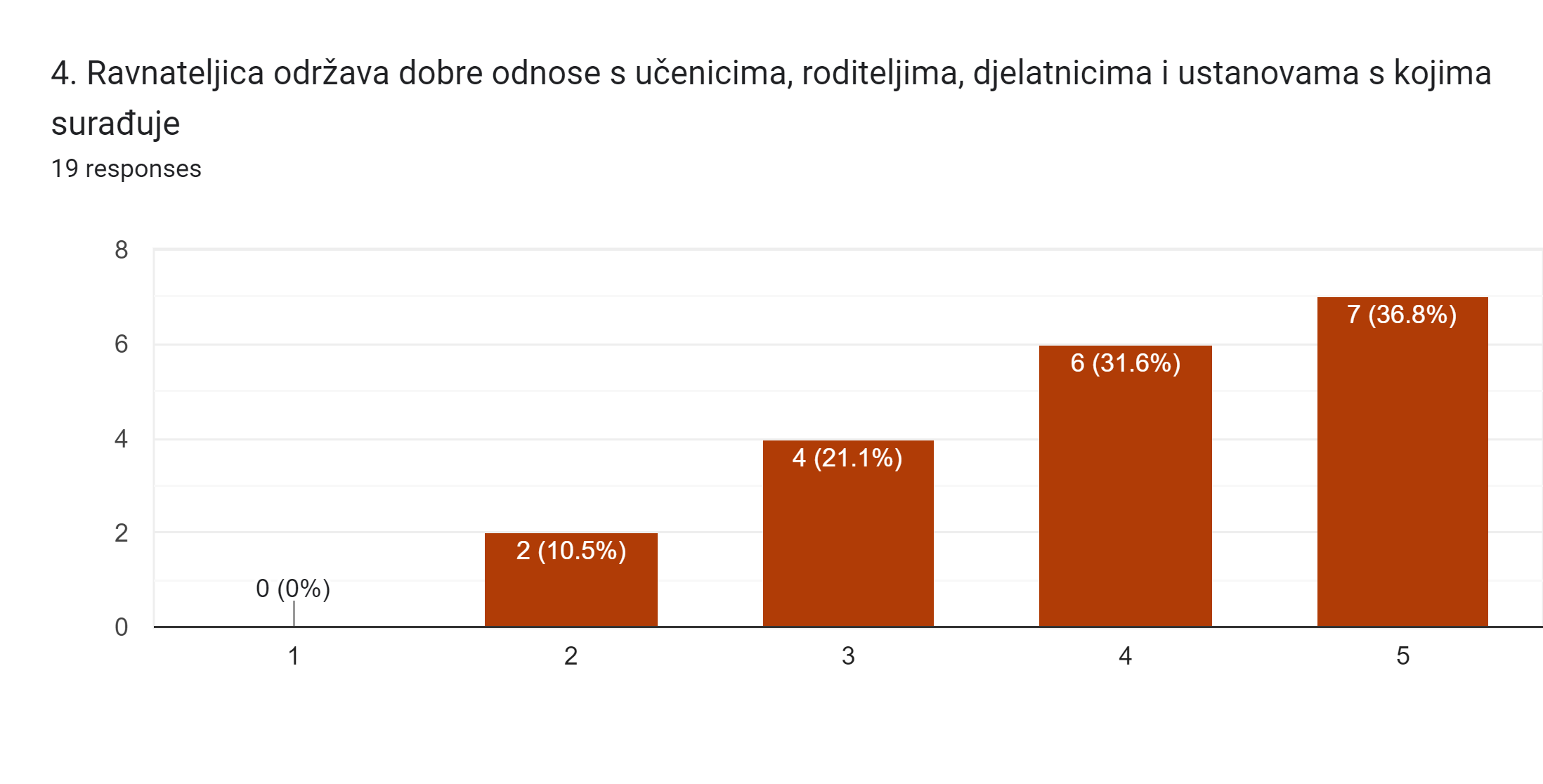 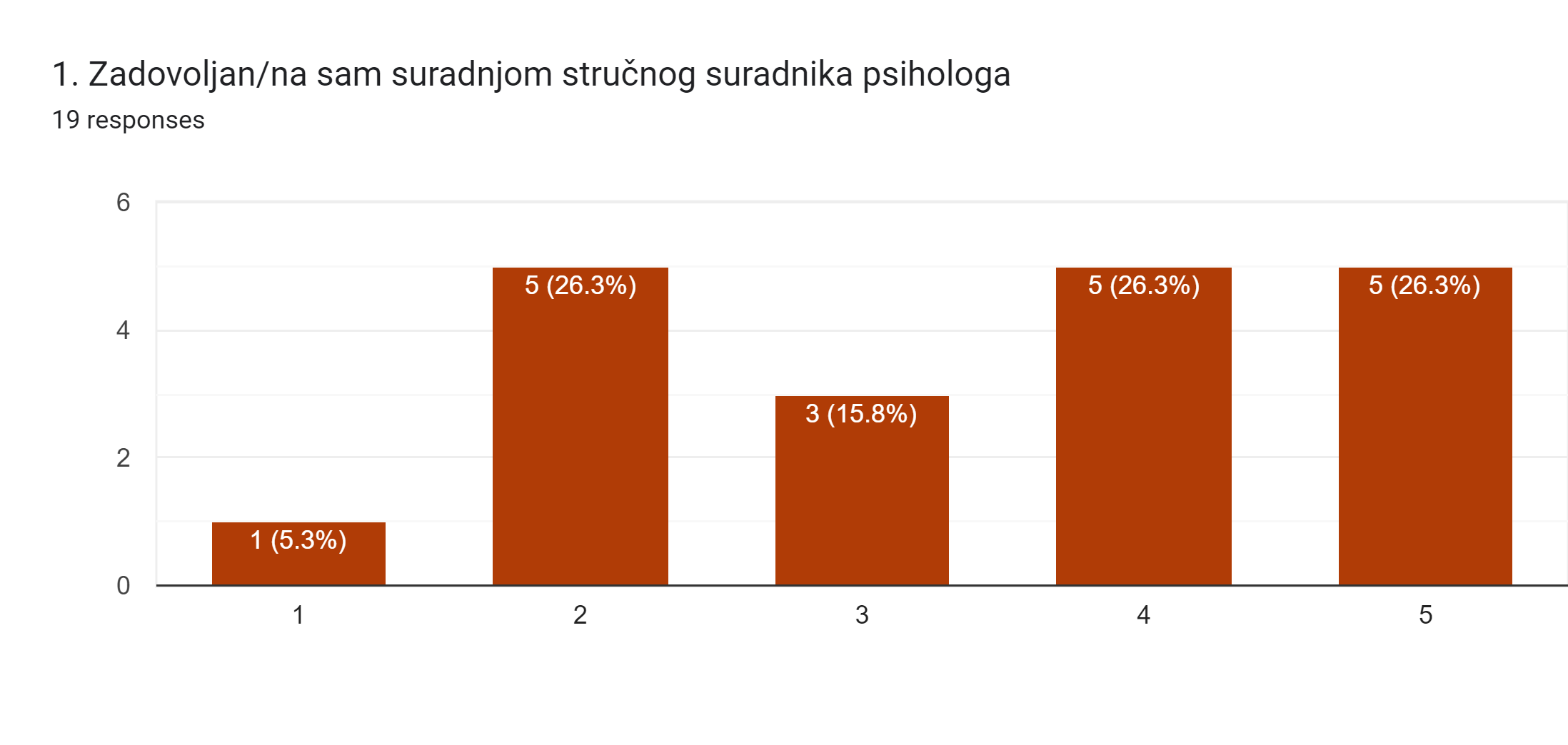 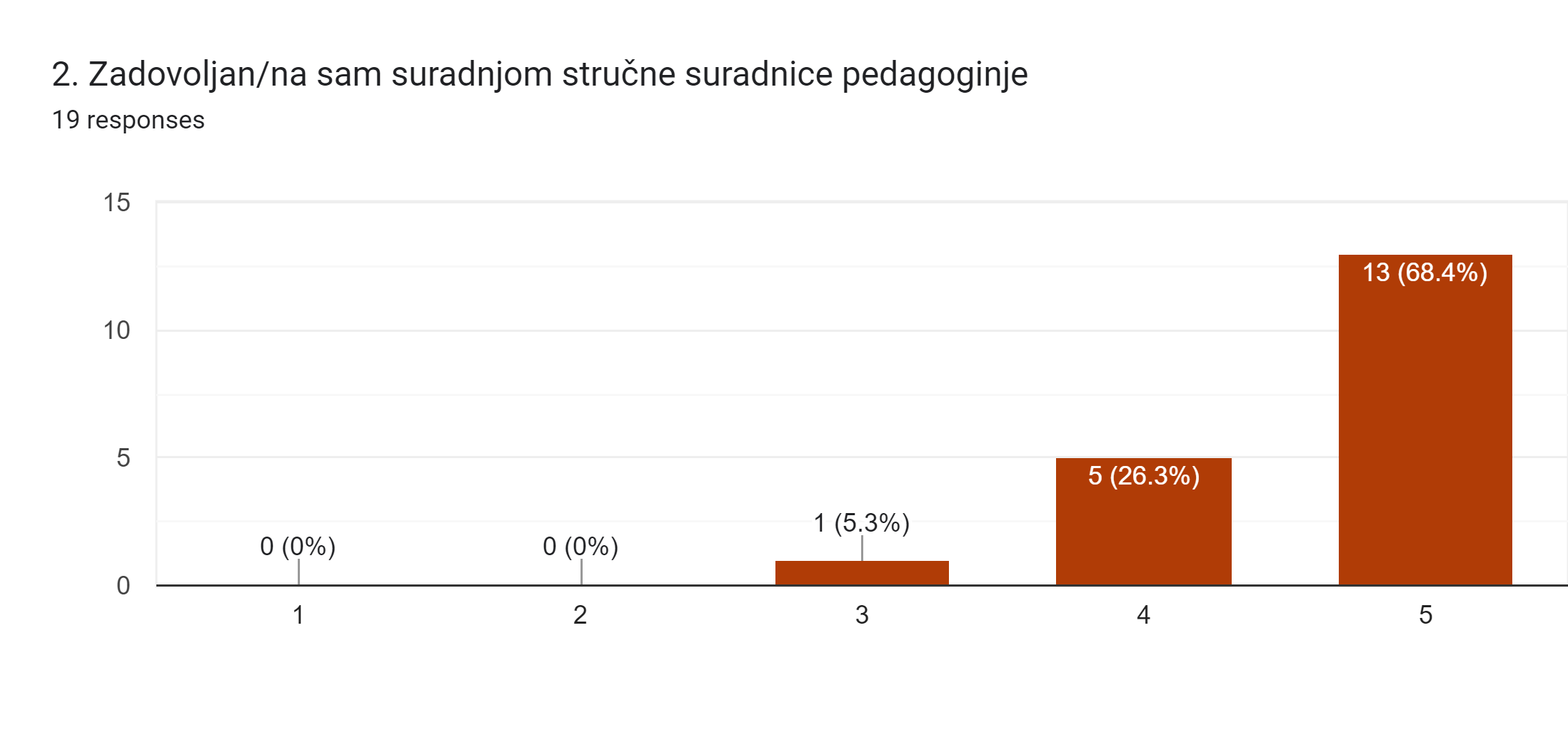 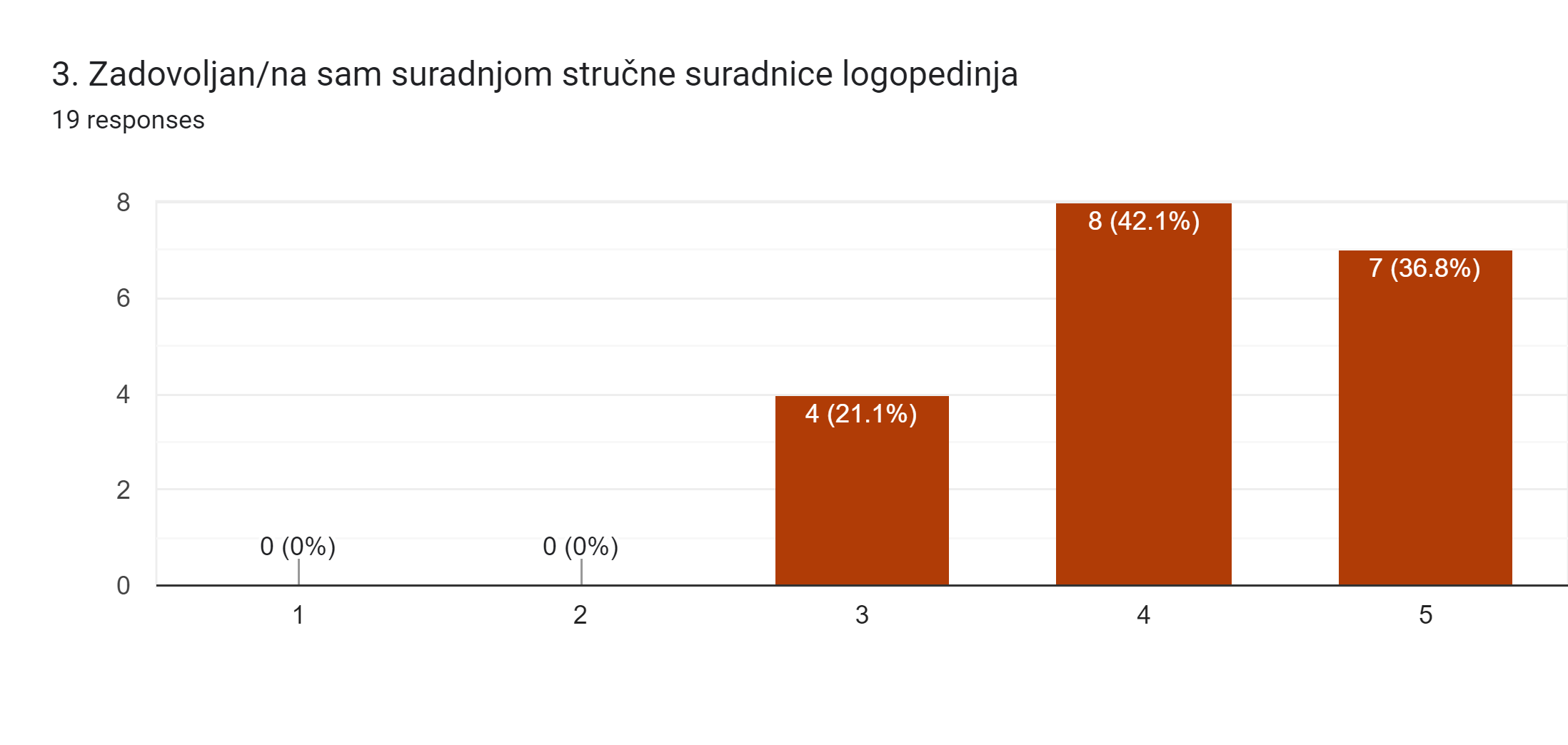 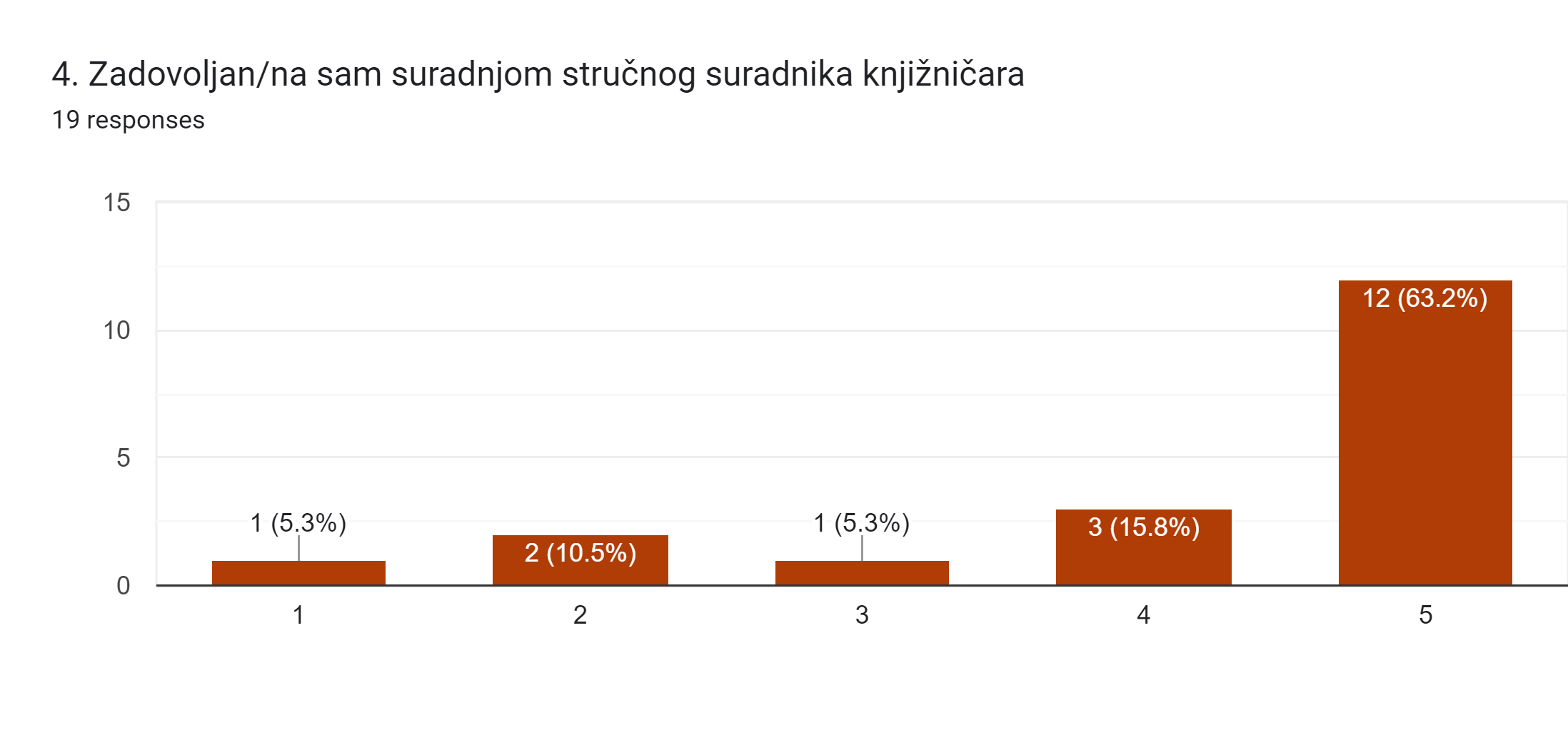 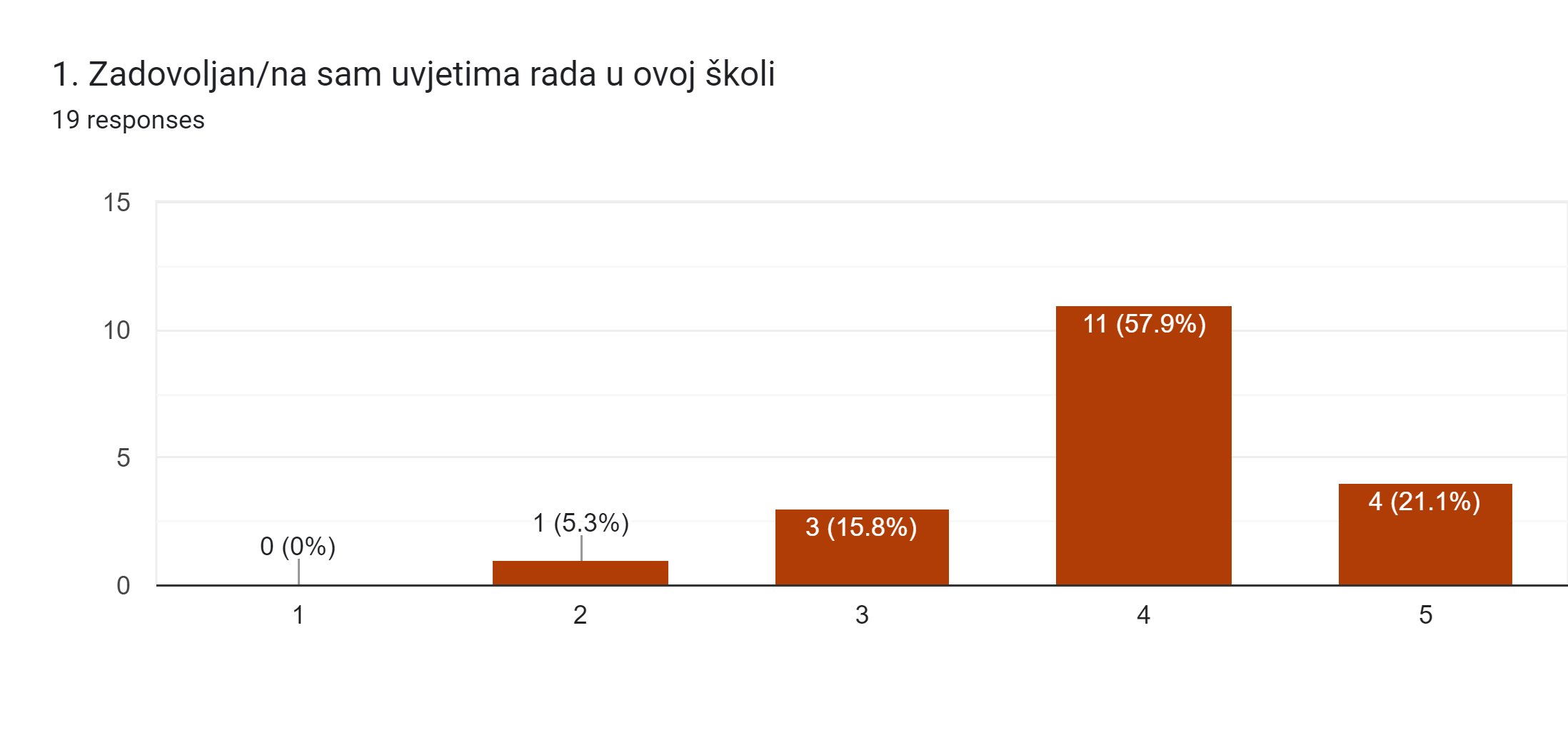 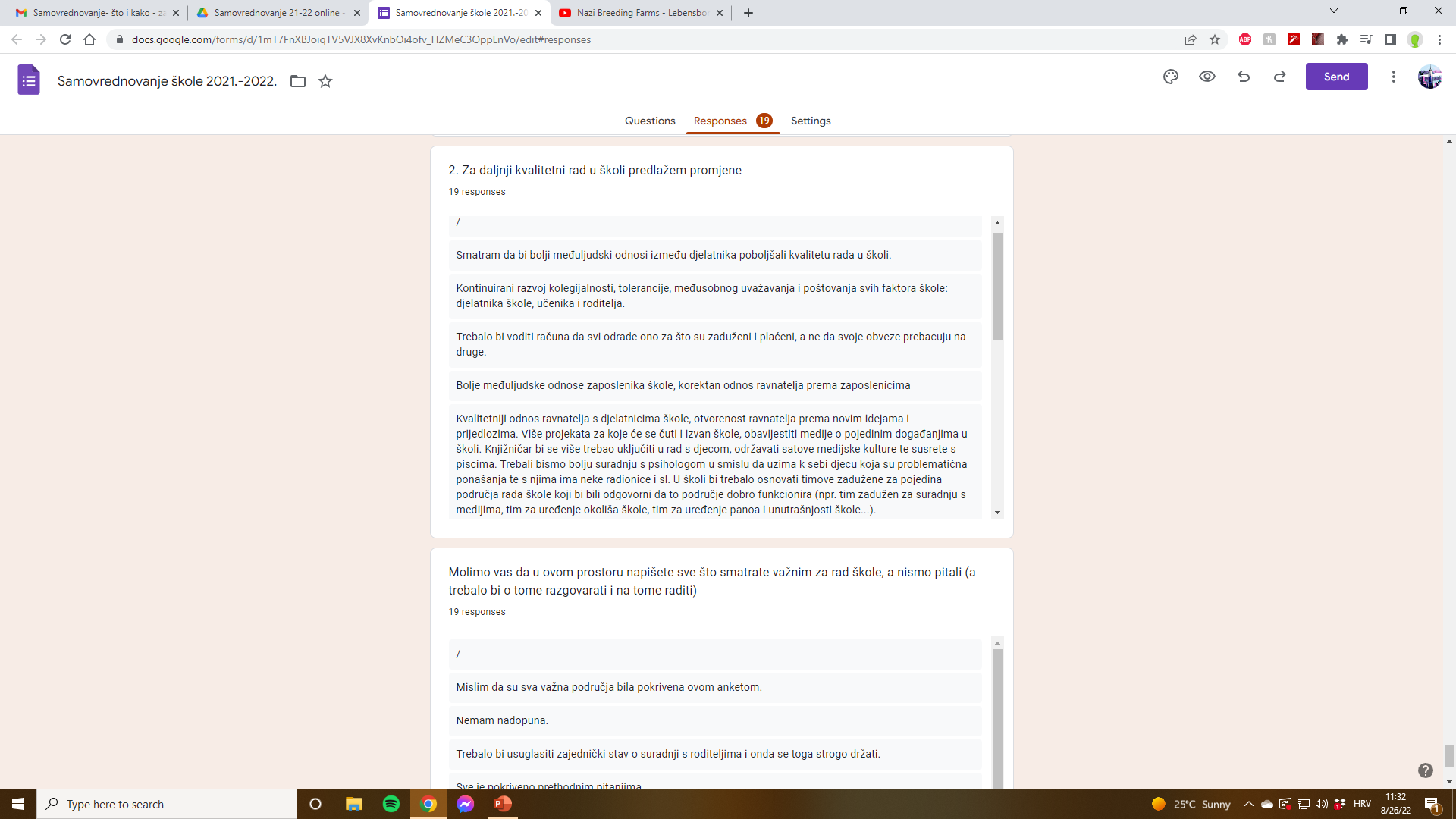 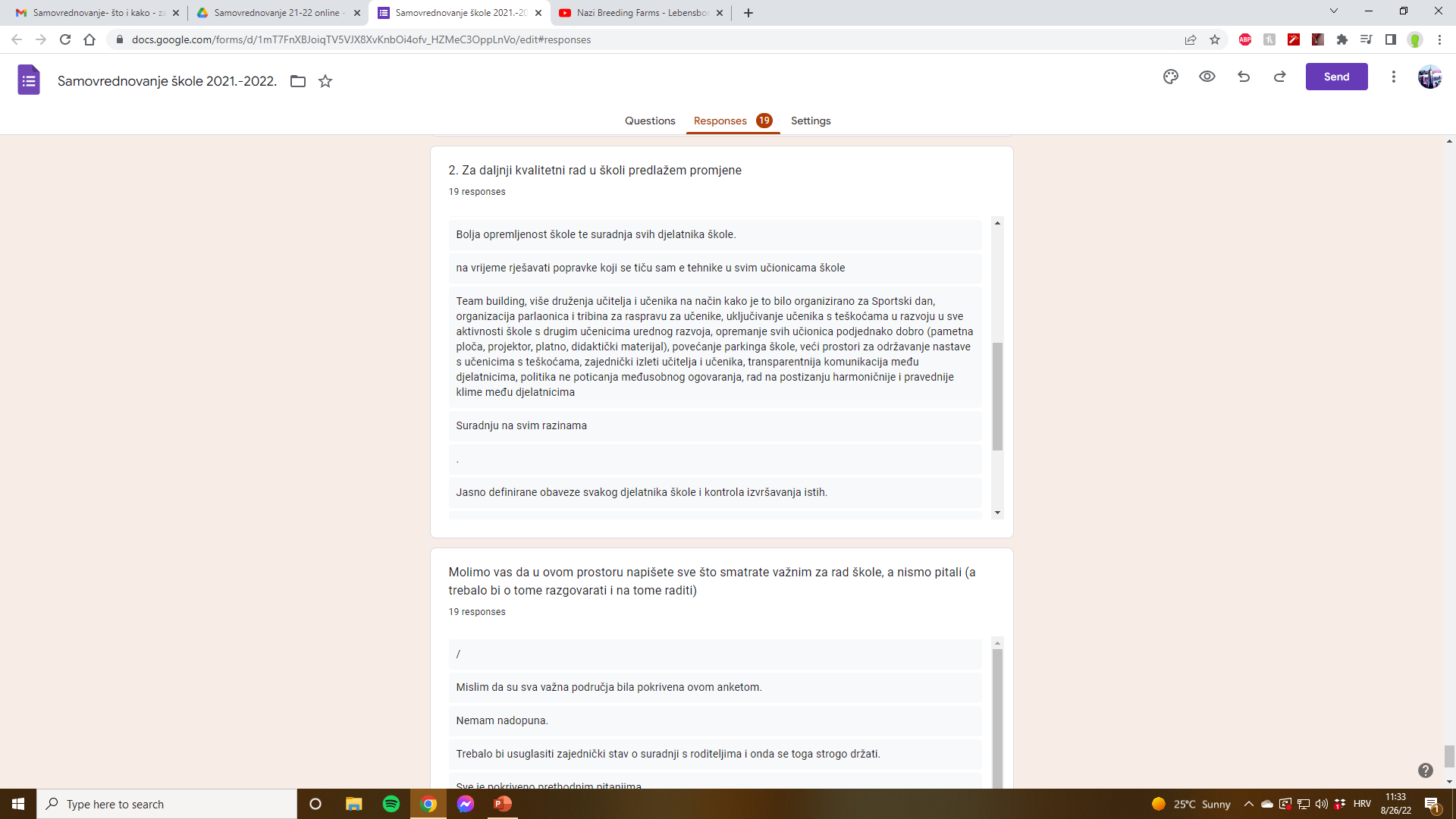 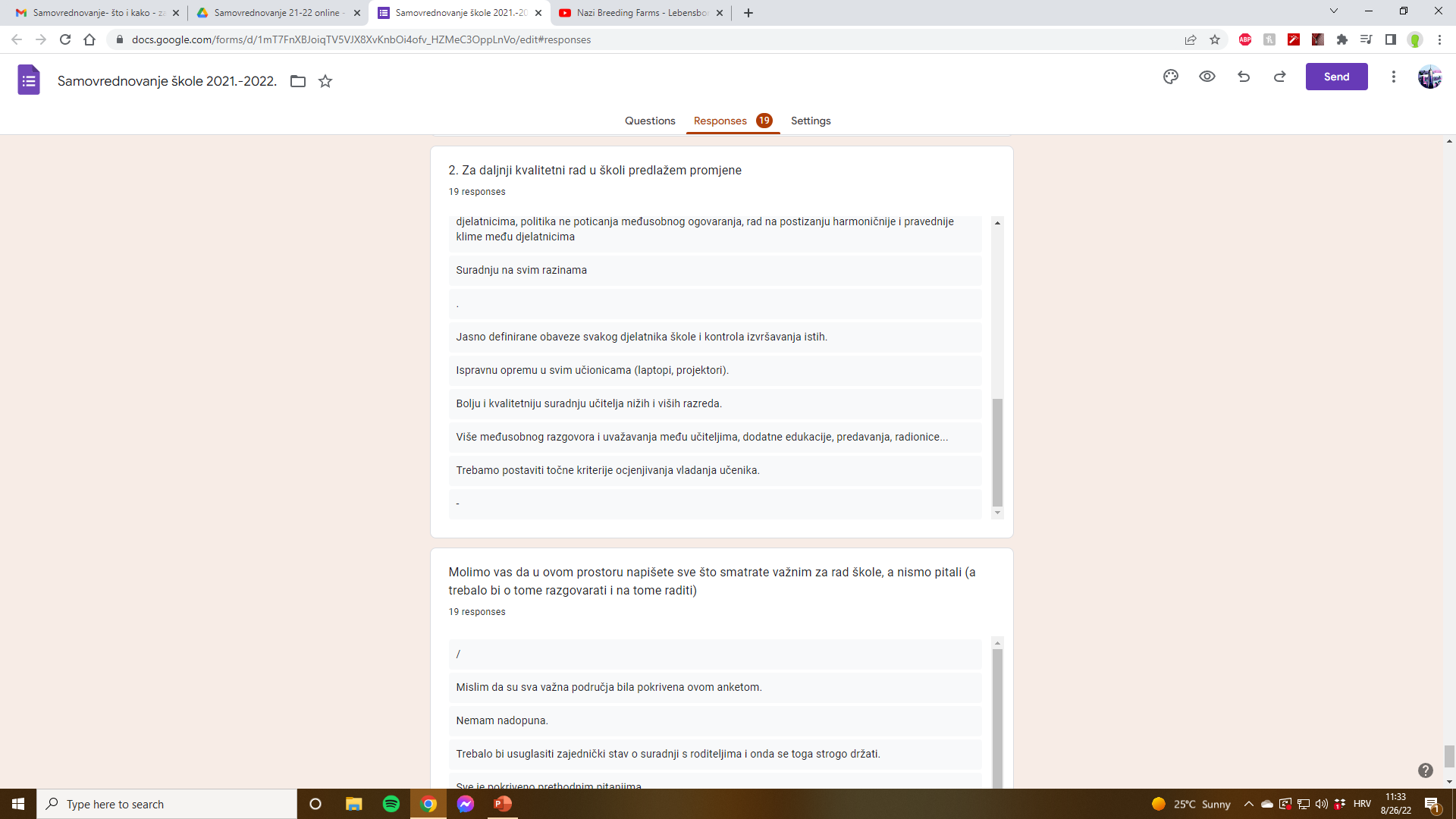 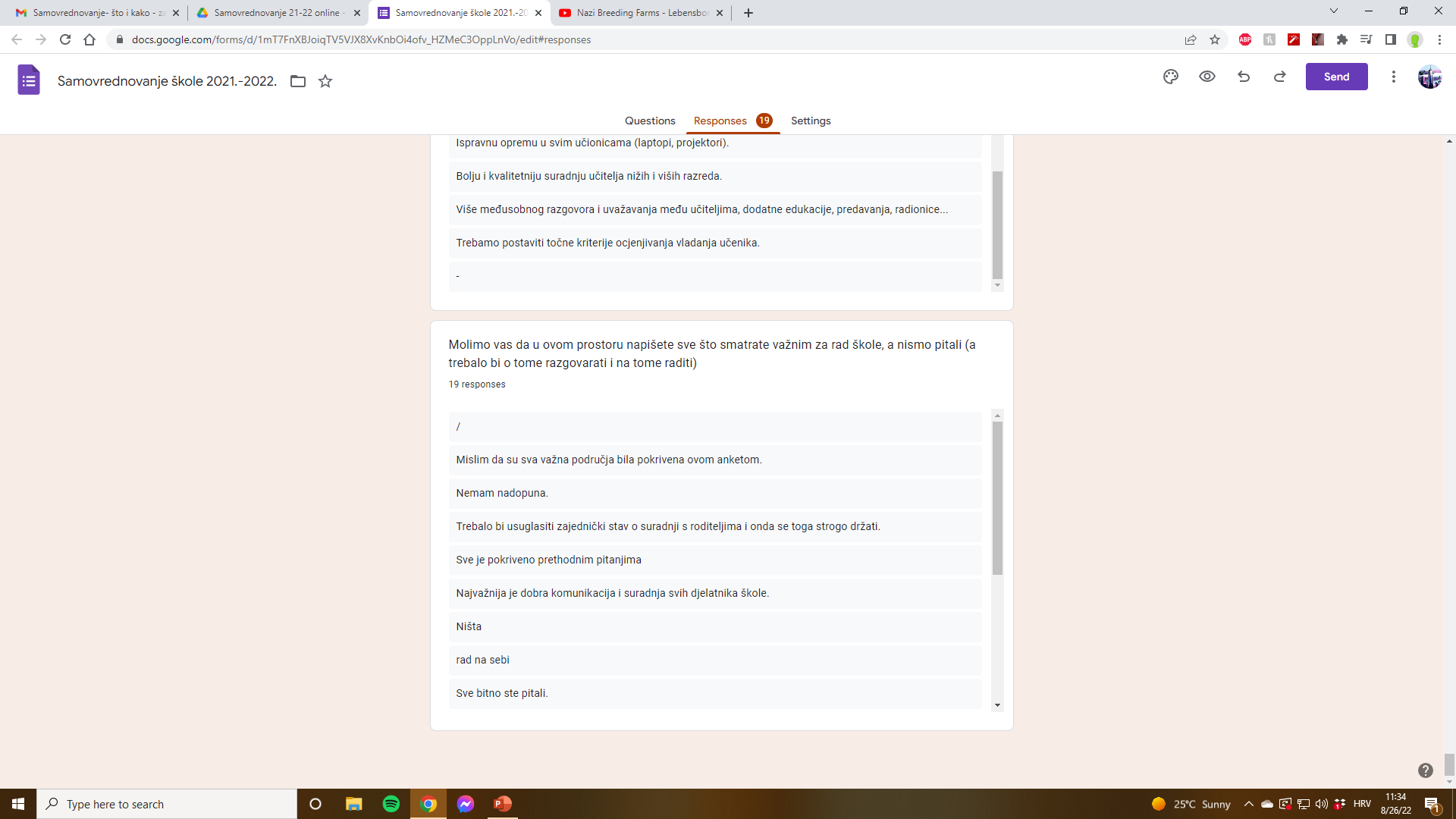 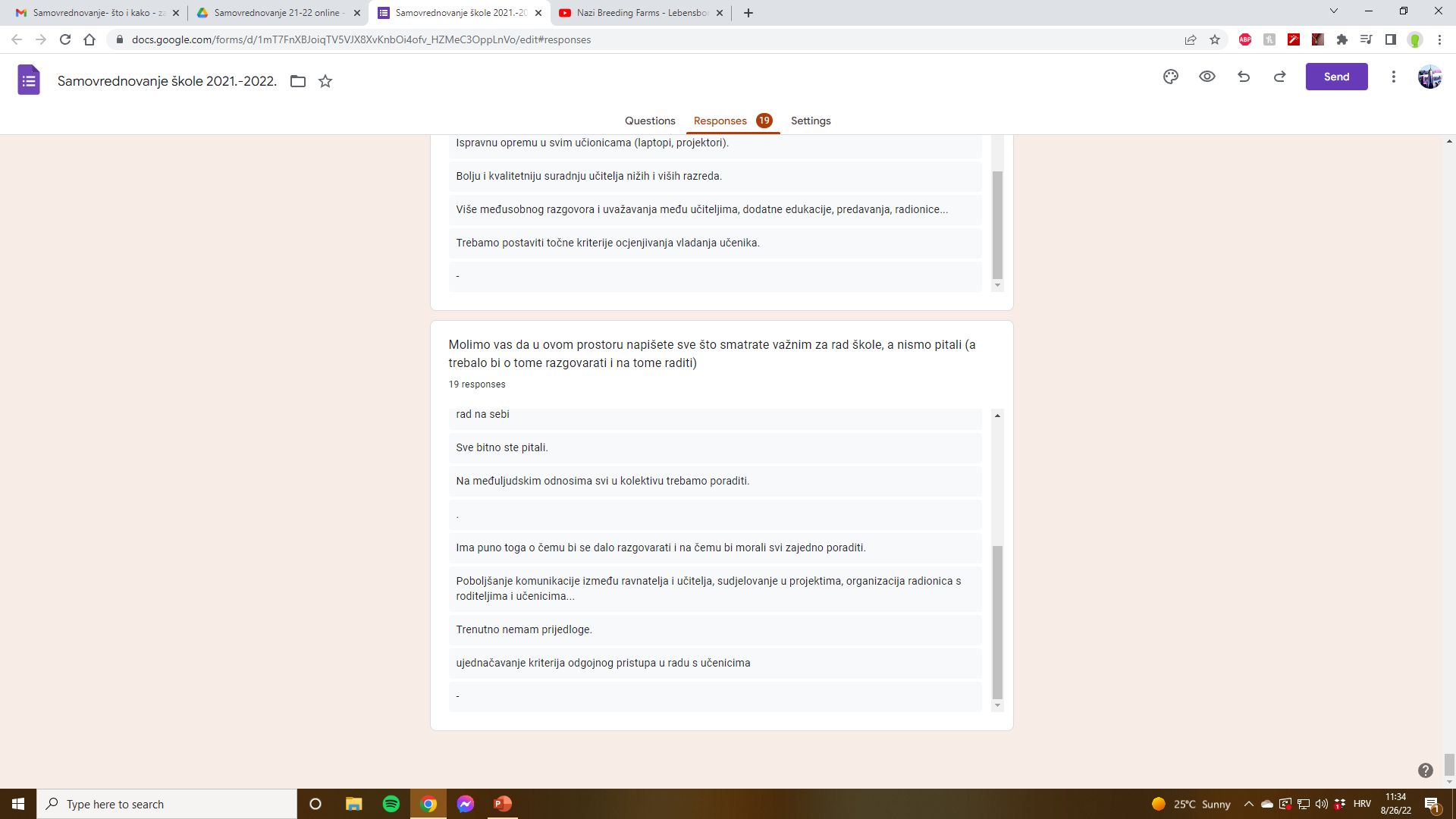